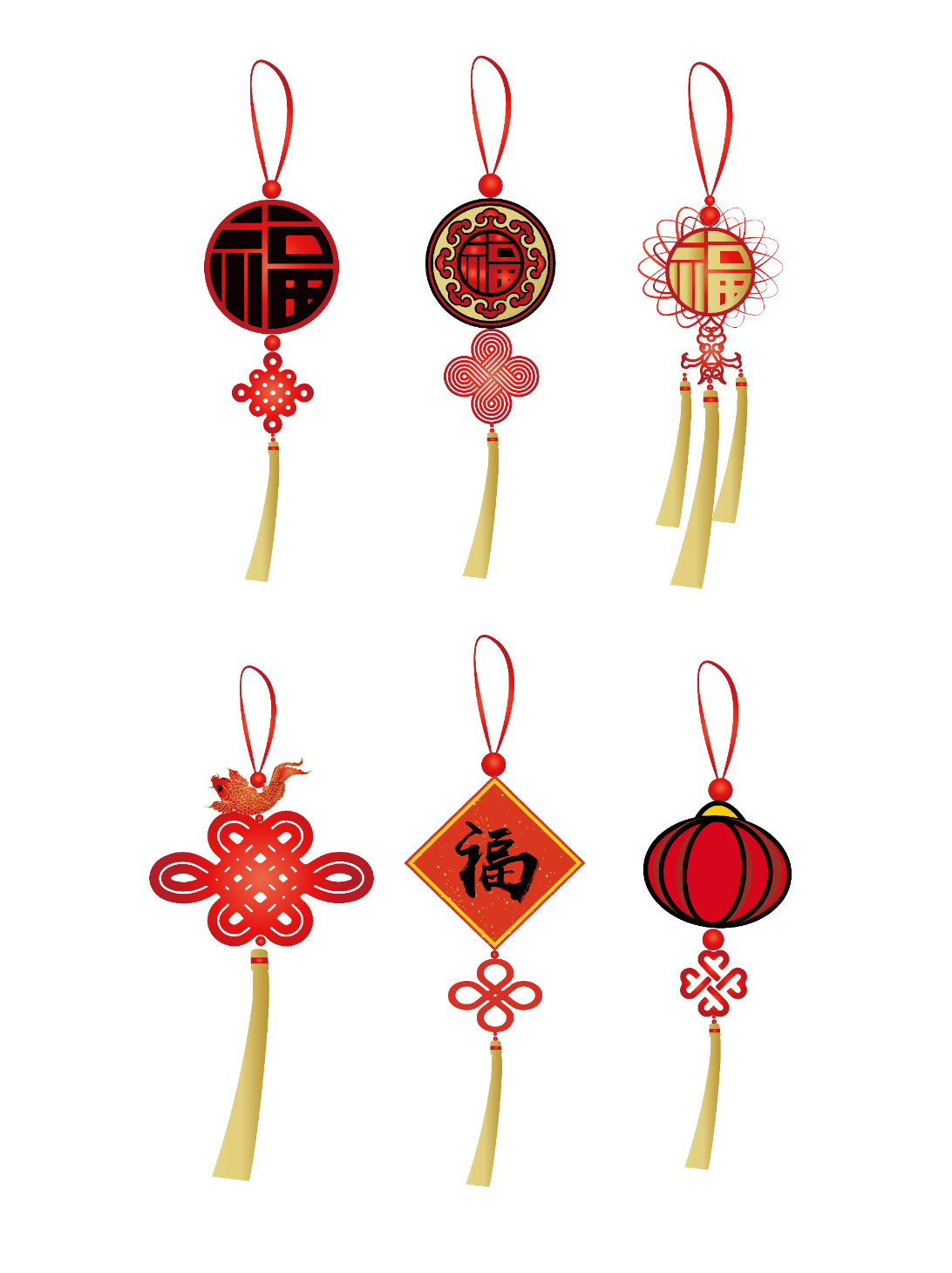 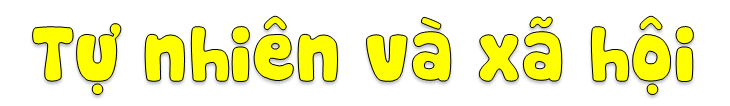 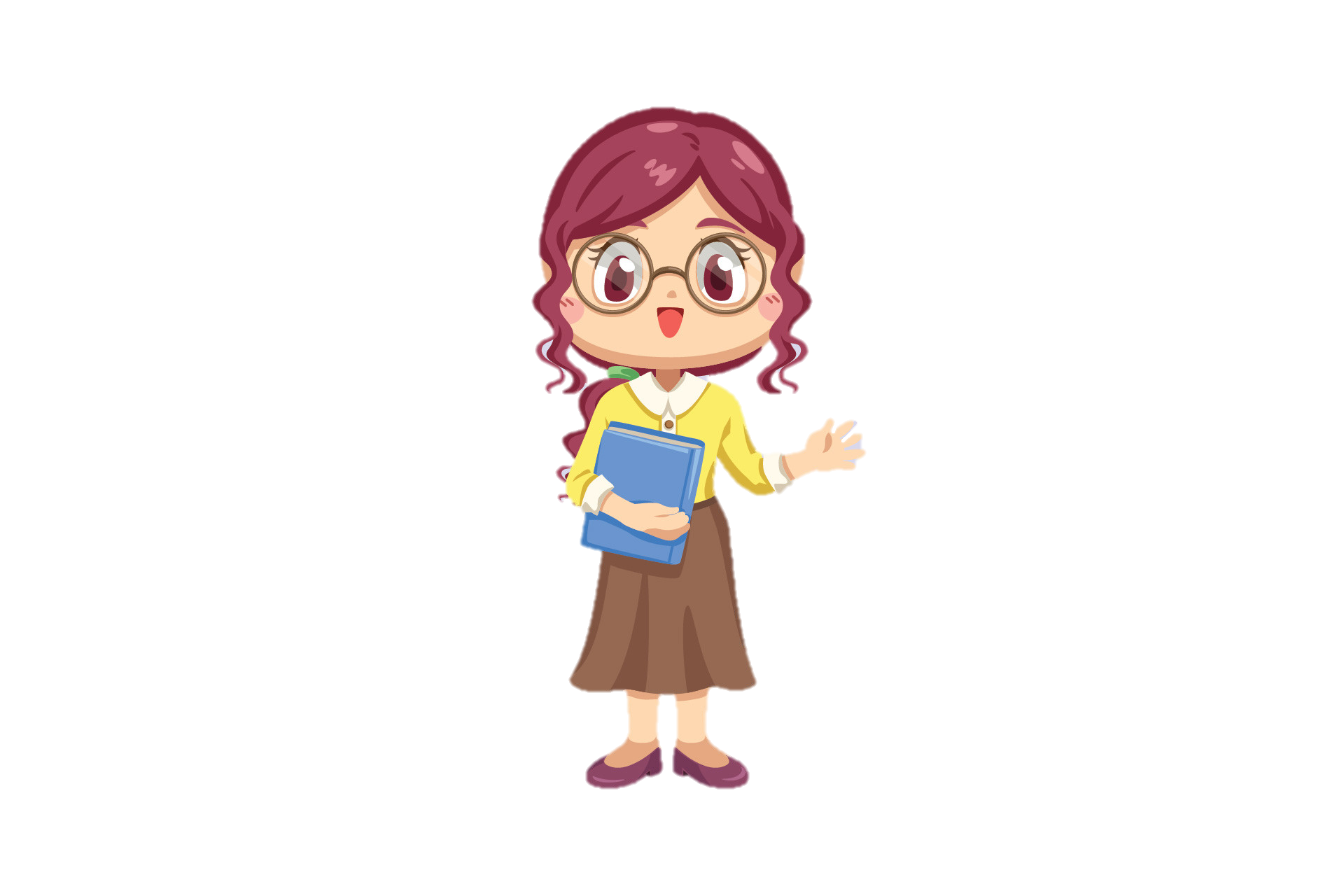 Ôn tập cuối học kì II
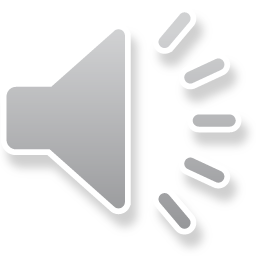 Chào mừng các em đến với trò chơi
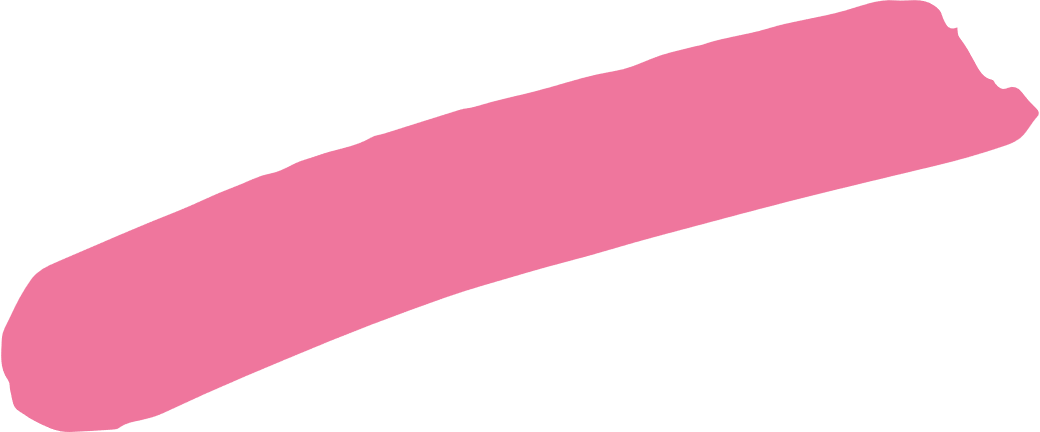 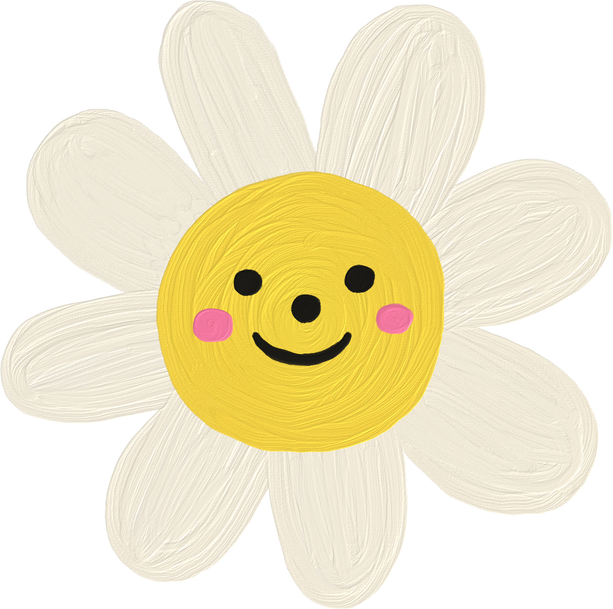 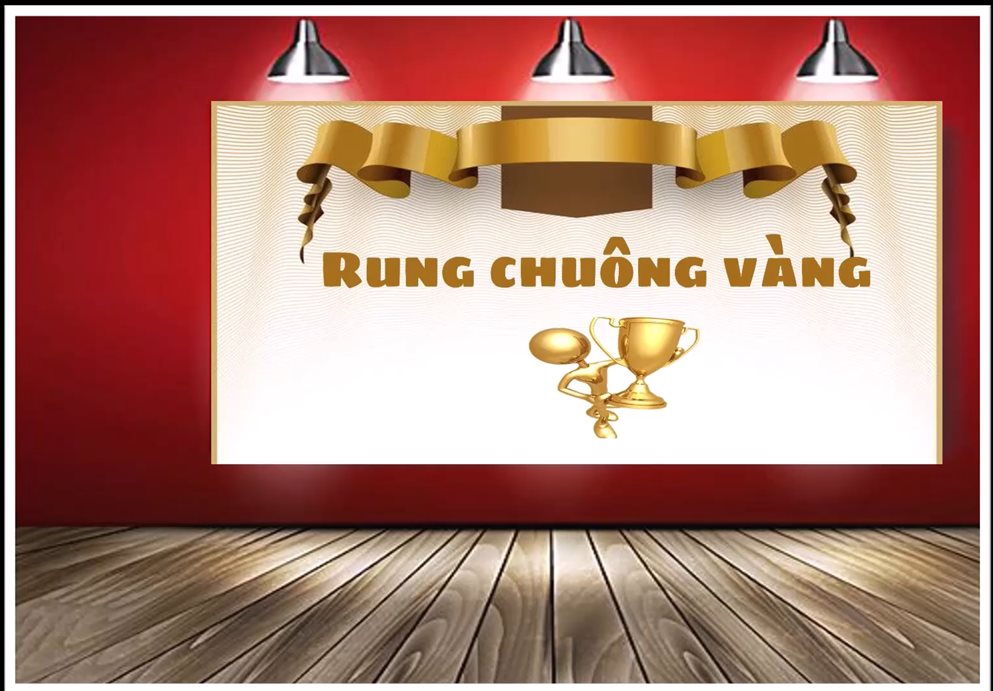 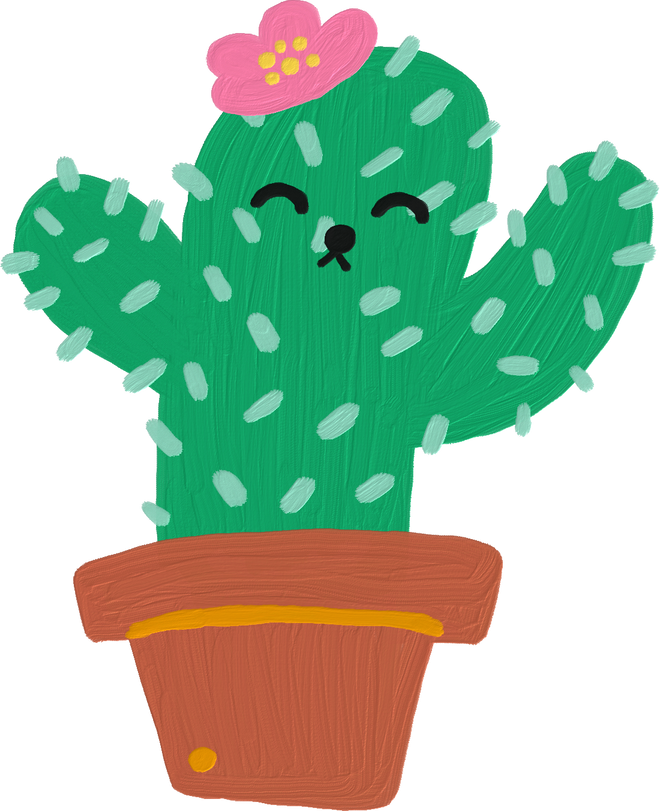 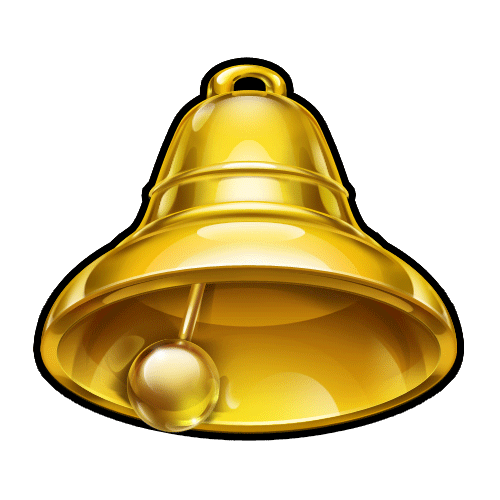 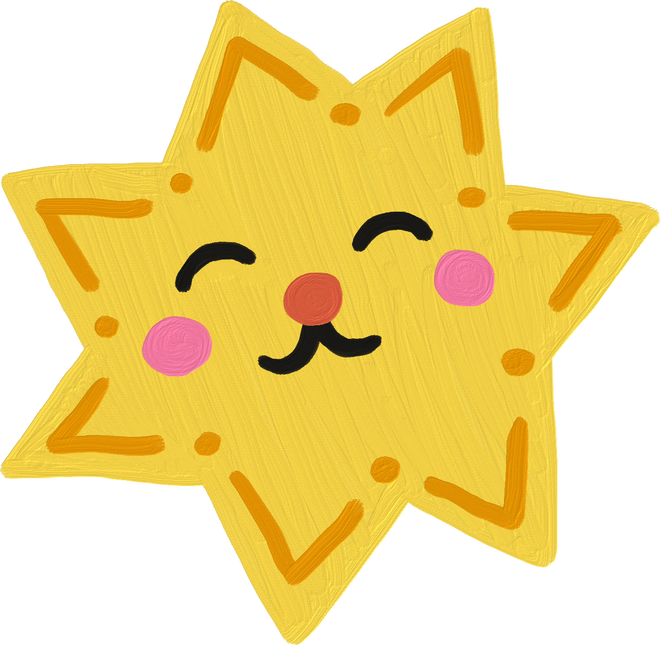 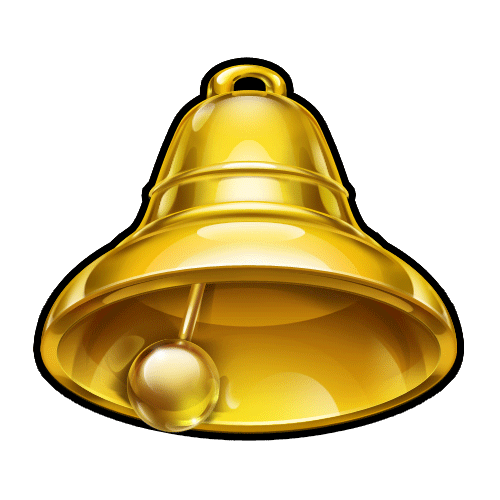 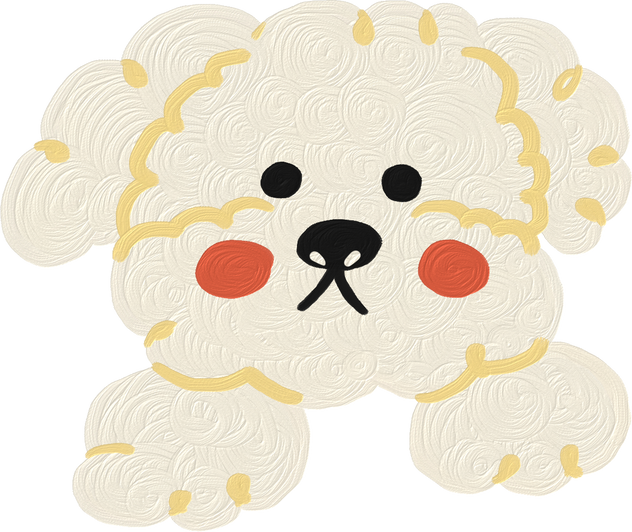 Luật chơi
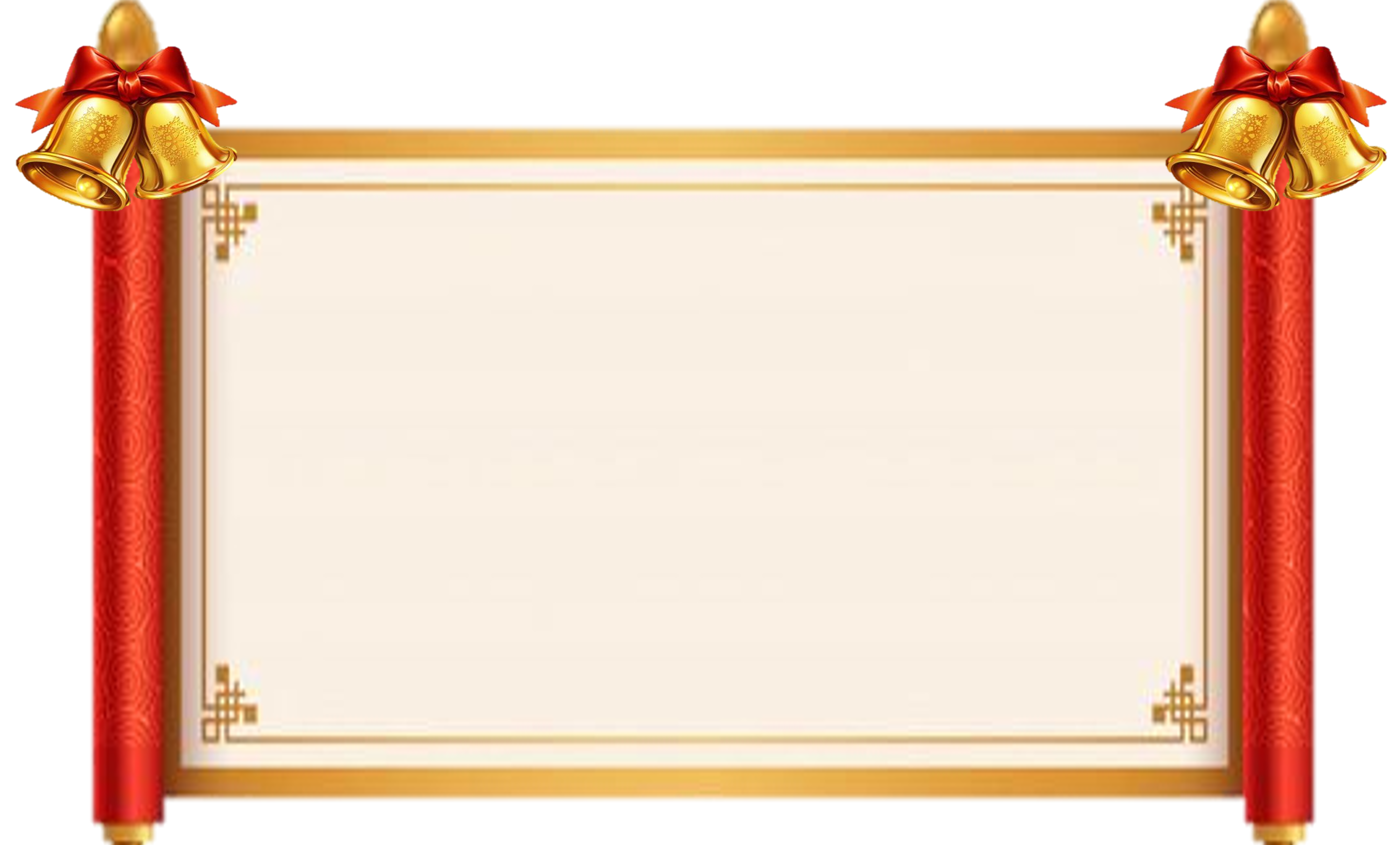 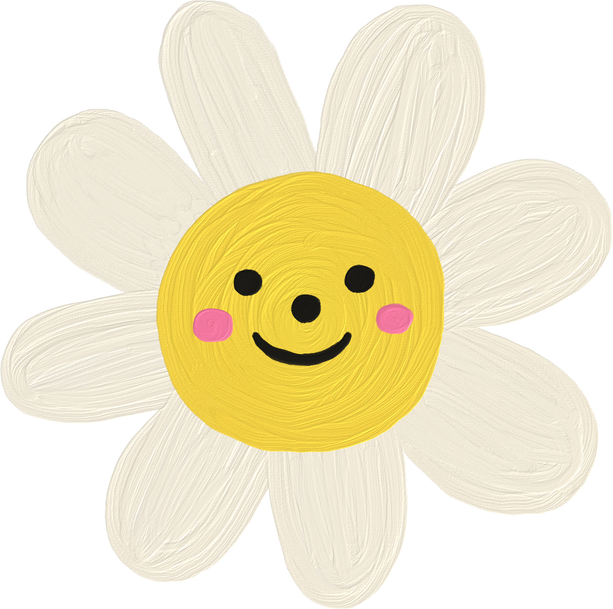 Gói các câu hỏi 
Nhiệm vụ của các bạn là trả lời các câu hỏi ra bảng bằng cách chọn đáp án A,B,C. Bạn nào trả lời sai một câu sẽ bị mất quyền trả lời  những câu hỏi sau. Những bạn trả lời hết bộ câu hỏi sẽ nhận được phần thưởng là 5 sao.
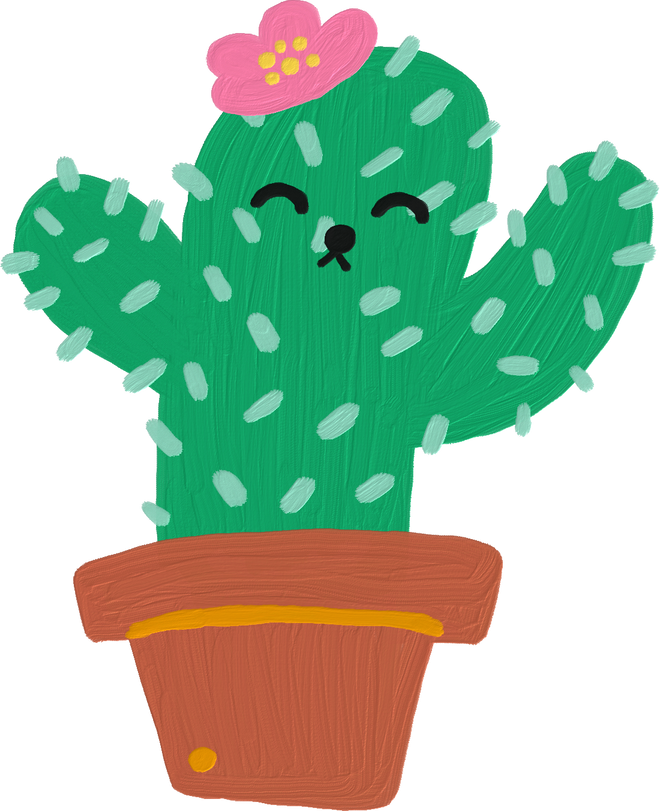 [Speaker Notes: Thiết kế: Hương Thảo – zalo: 0972115126]
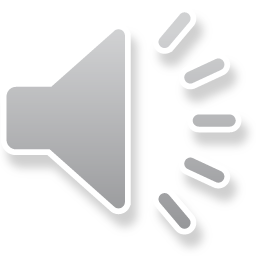 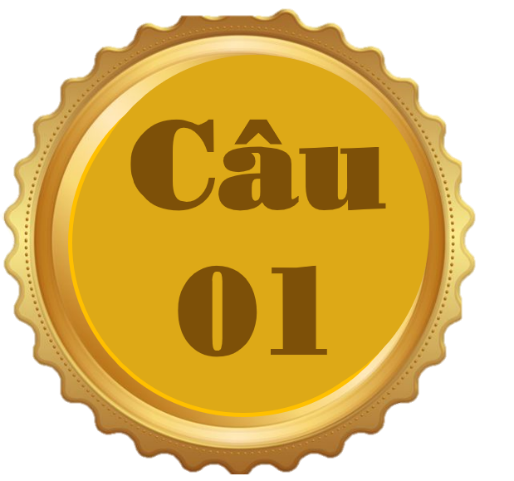 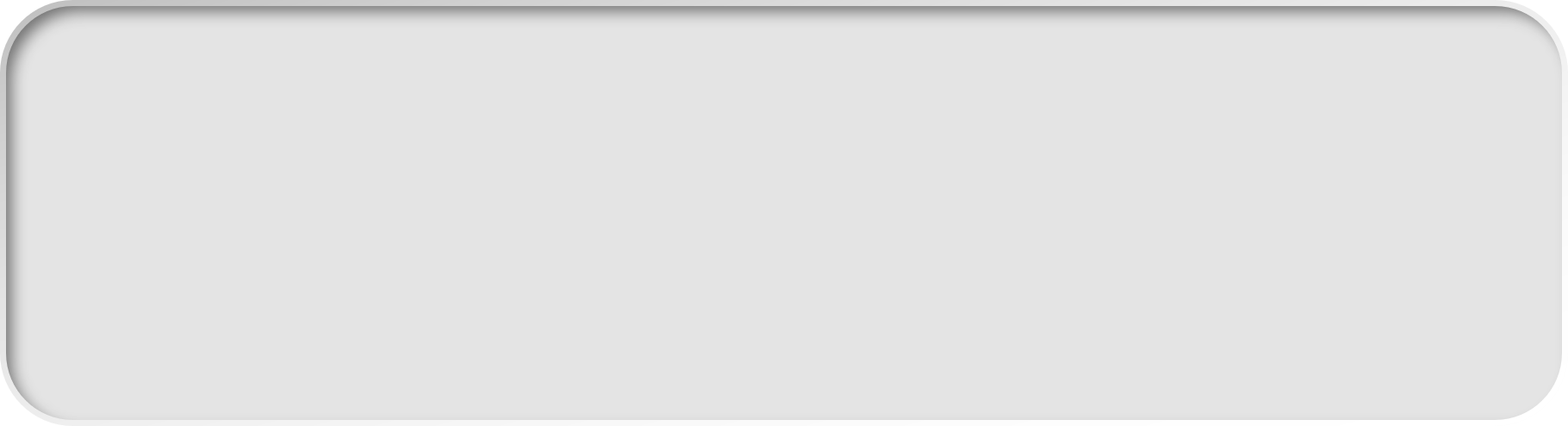 Điền vào dấu chấm …..bên ngoài của mỗi loài vật là khác nhau để thích nghi với điều kiện và môi trường sống của từng loài.
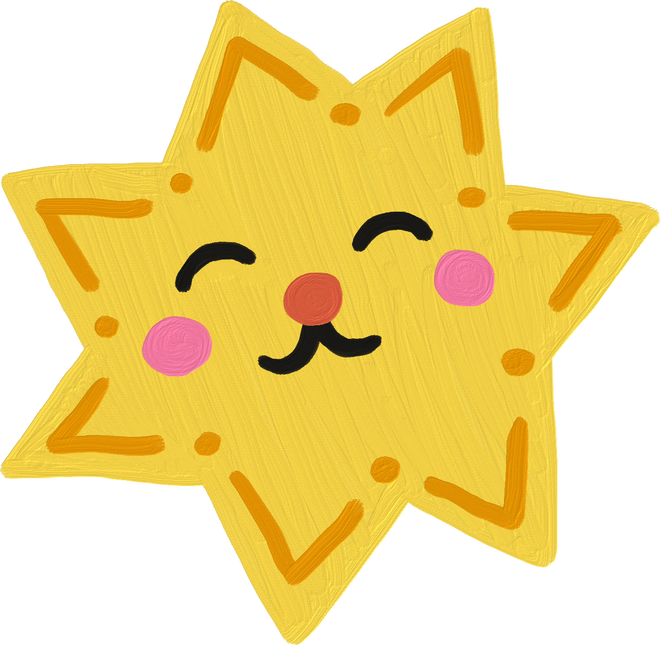 A. Da
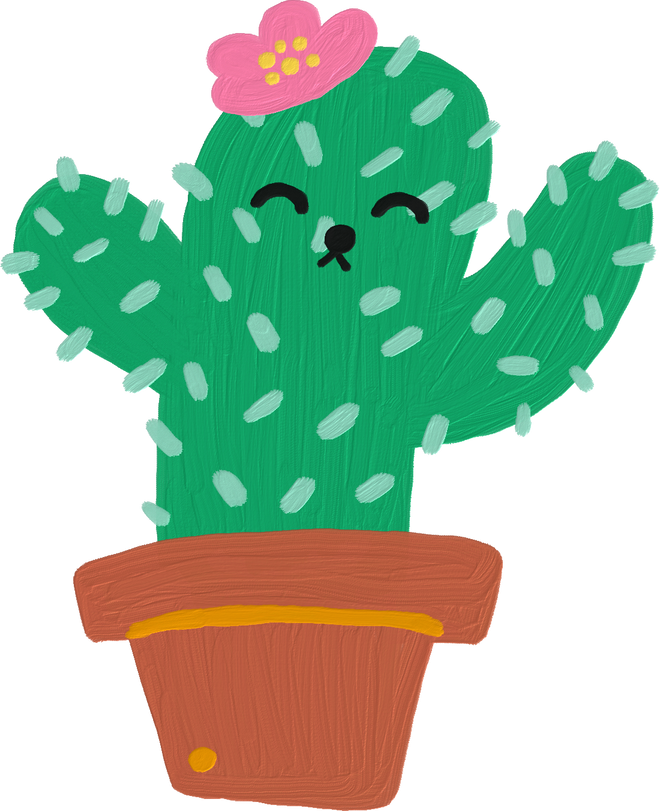 B. Lông vũ
C. Lớp che phủ
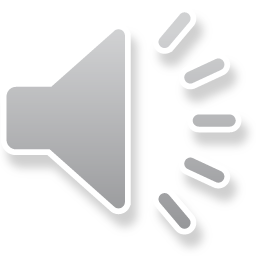 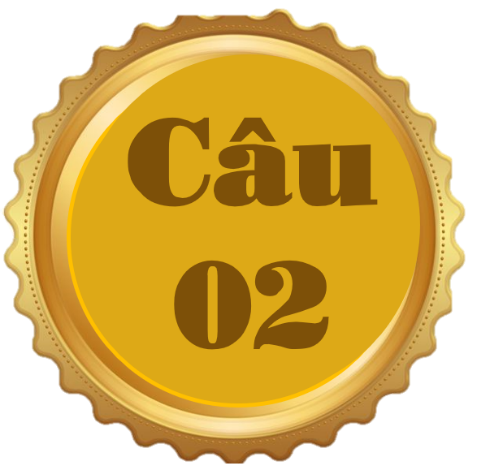 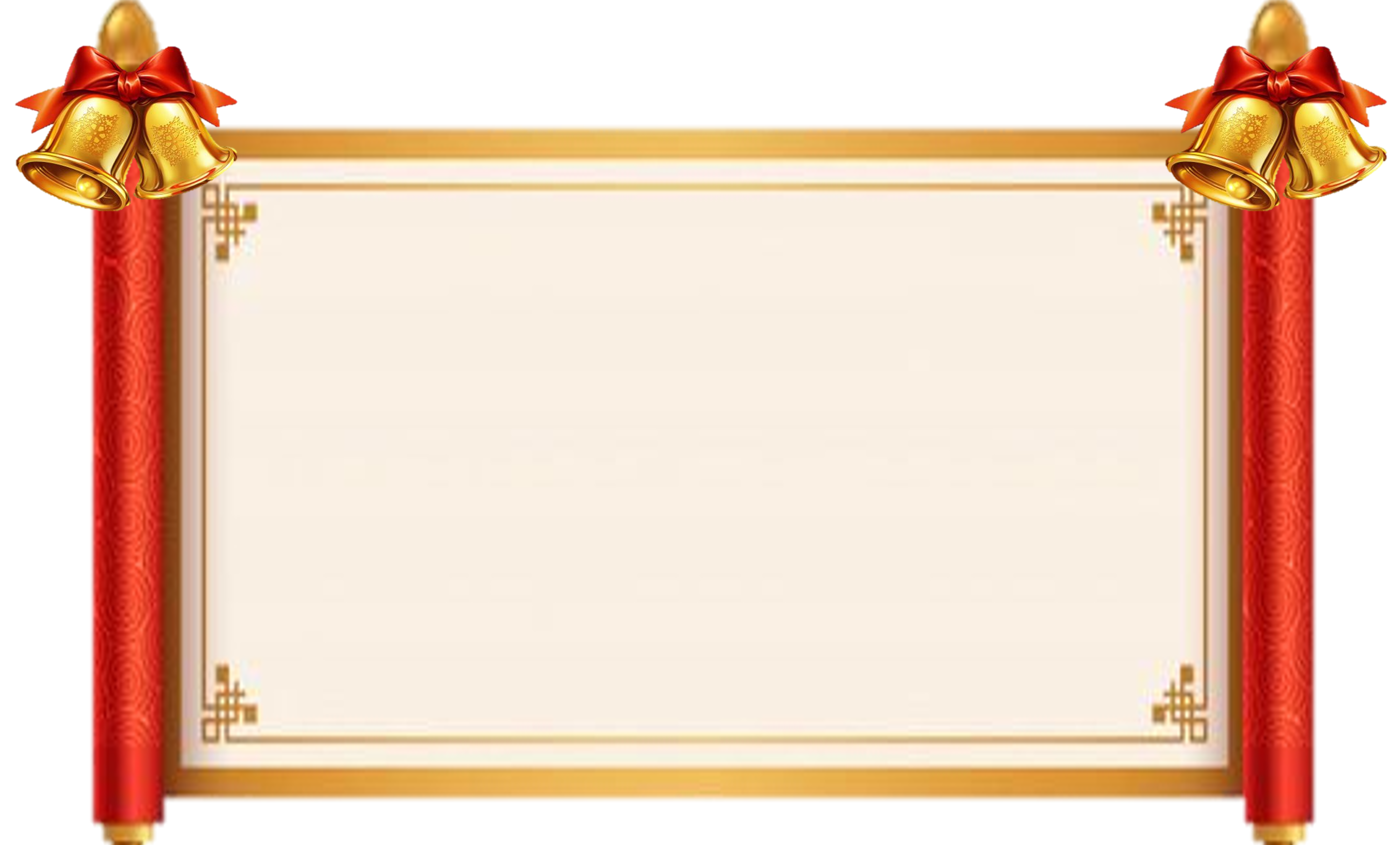 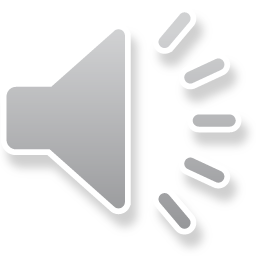 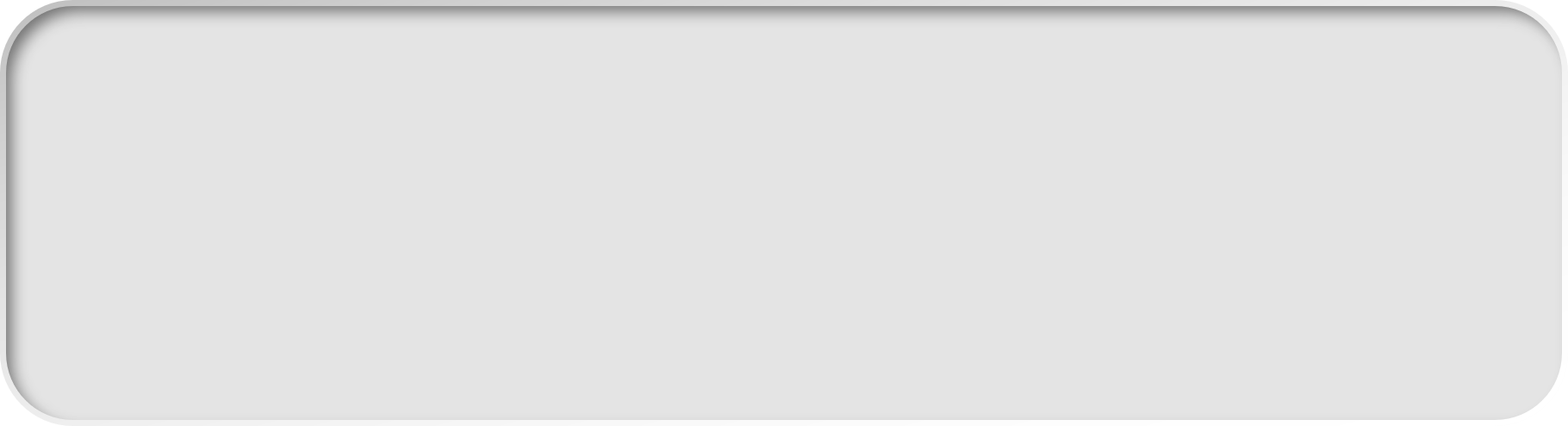 Điền vào dấu chấmCon người sử dụng rất gỗ để sản xuất…
A. Giấy
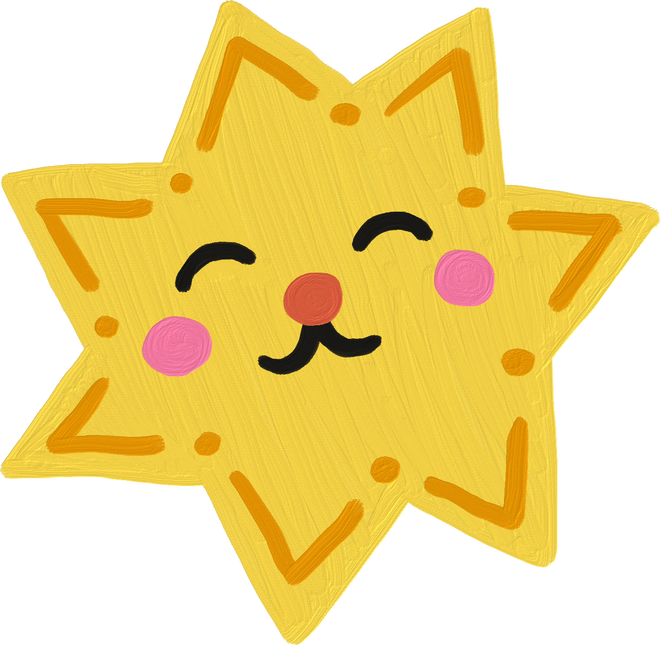 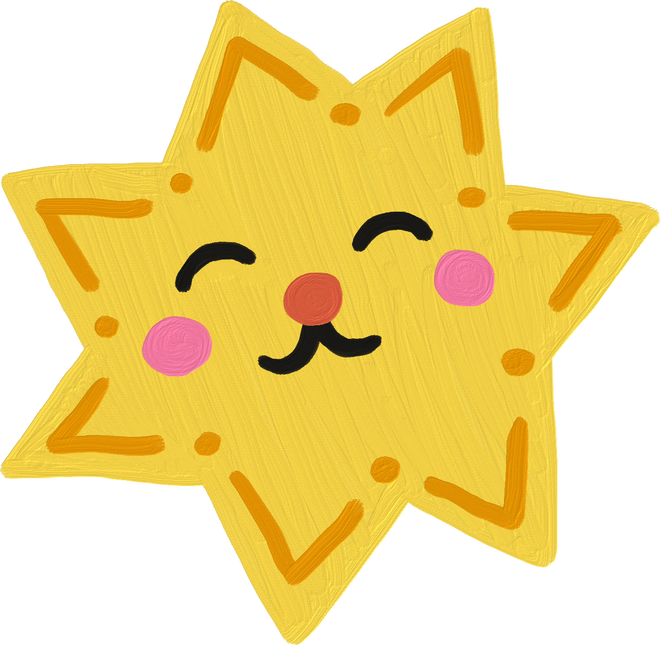 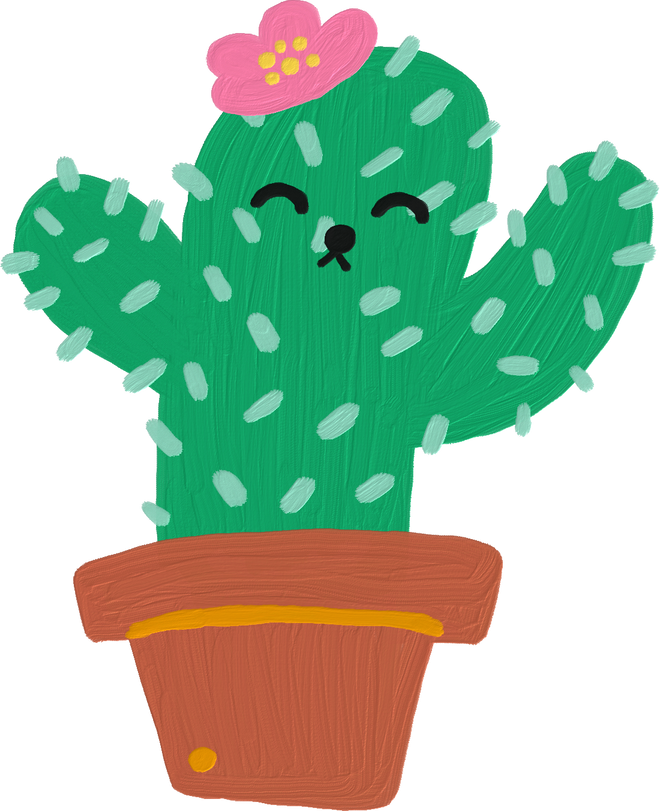 B. Chén bát
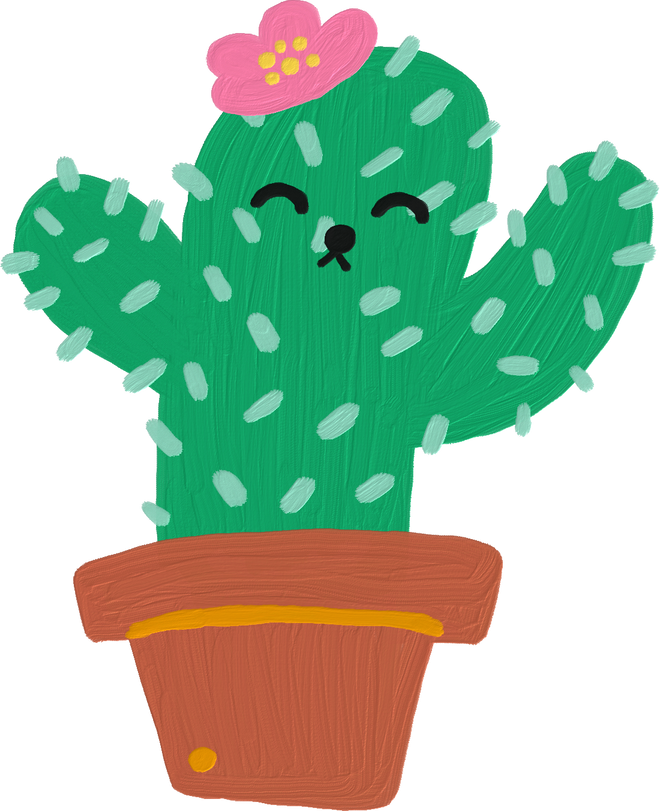 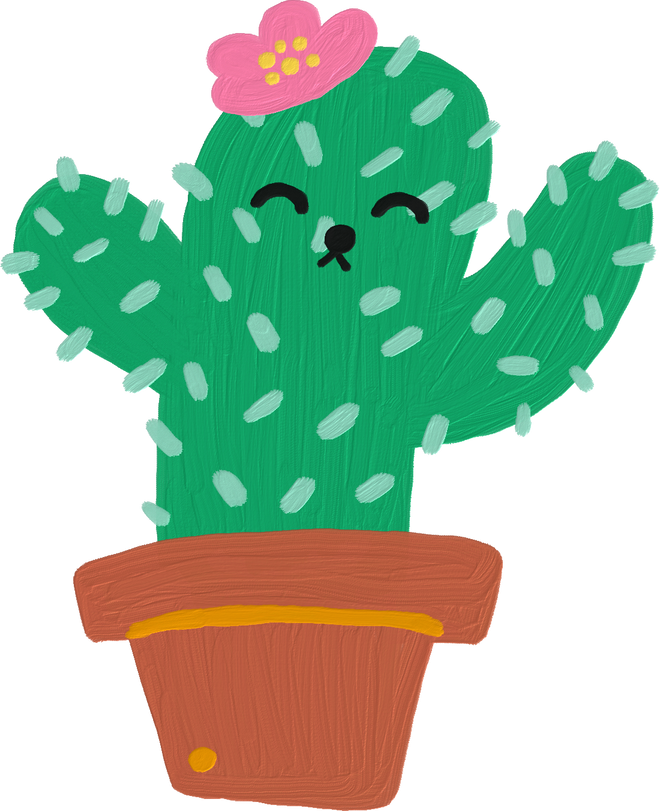 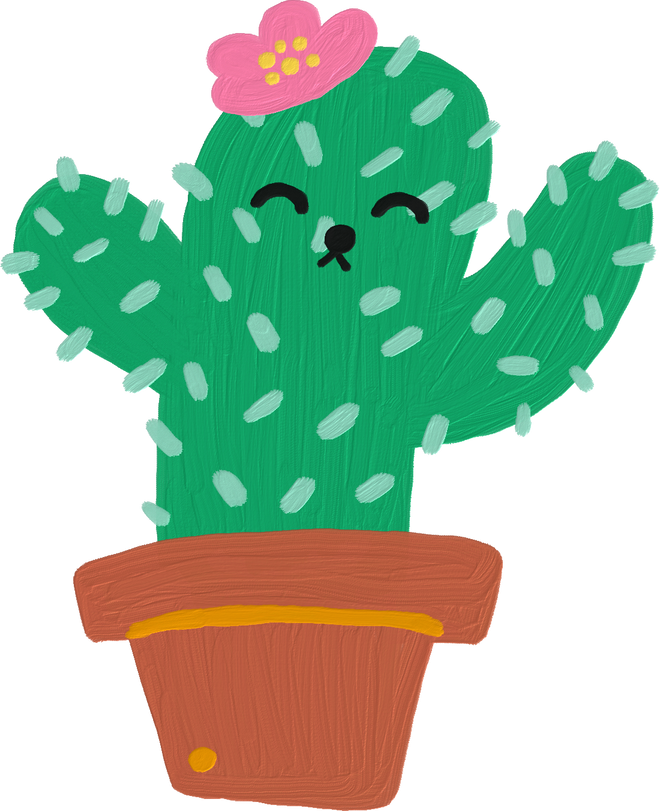 C. Đồ gia dụng
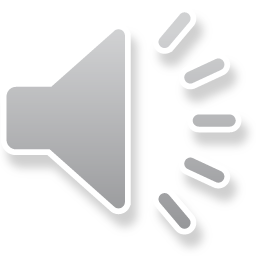 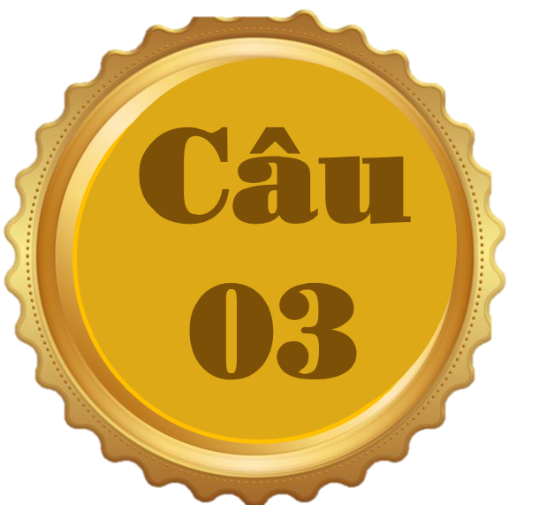 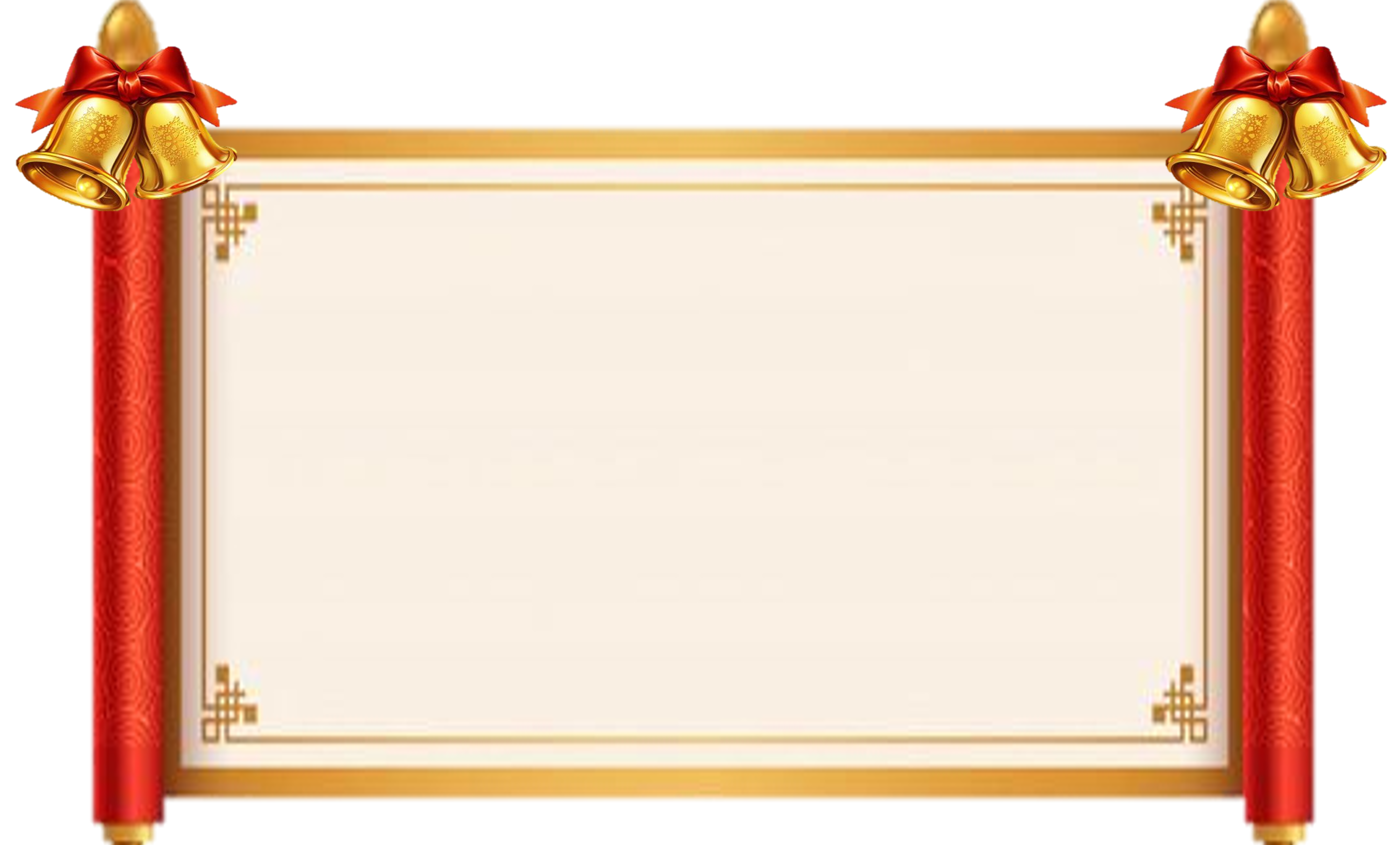 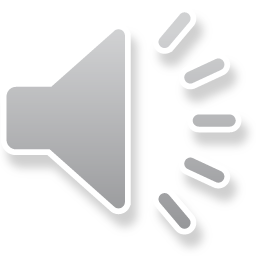 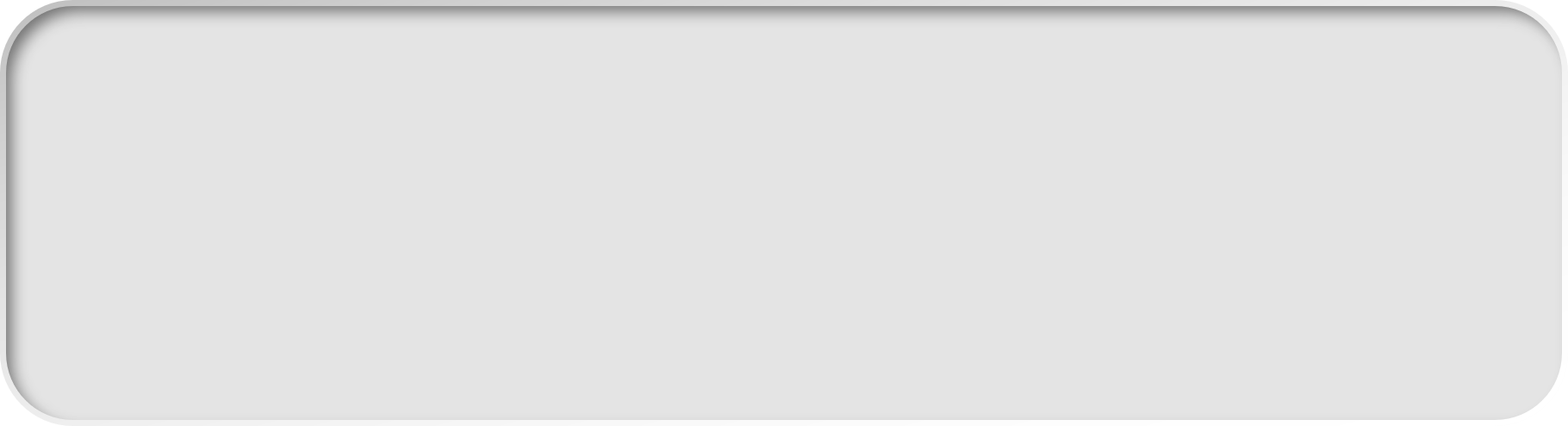 Đâu là việc làm giúp tiết kiệm và bảo vệ môi trường.
A. Tiết kiệm giấy khi đi vệ sinh
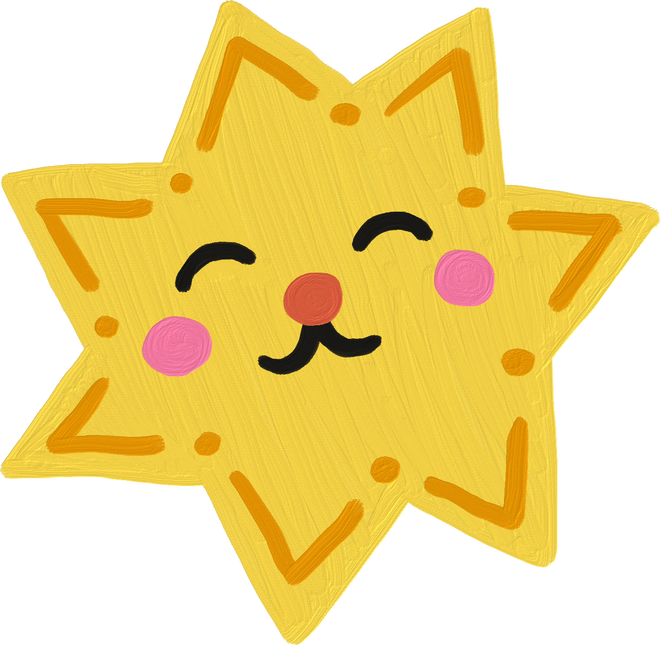 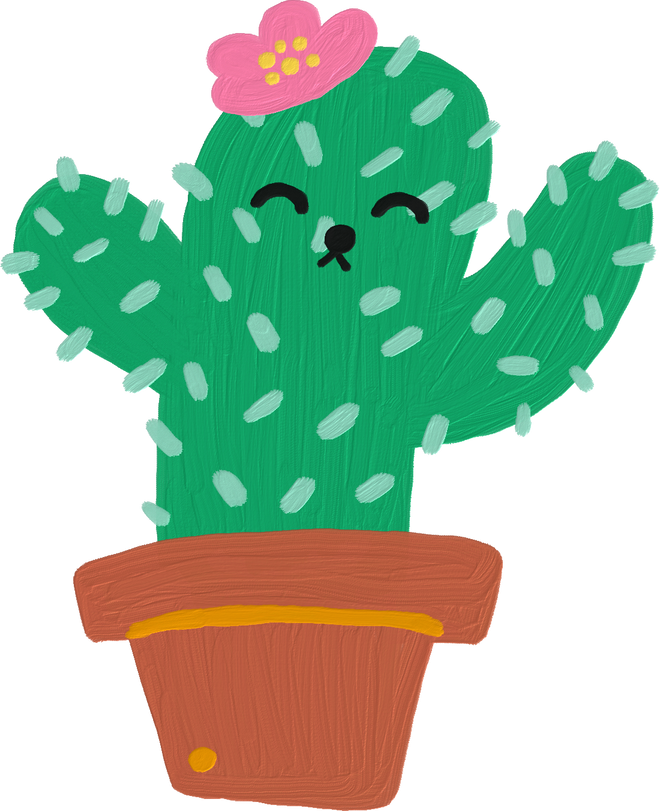 B. Dùng lá cây khô ủ phân
C. Cả 2 đáp án trên
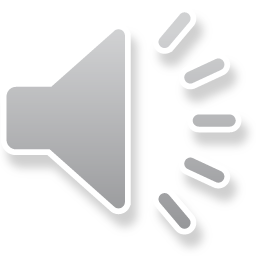 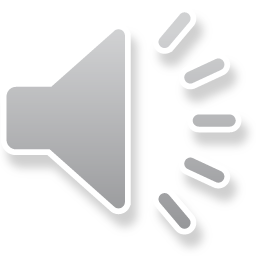 Câu 4
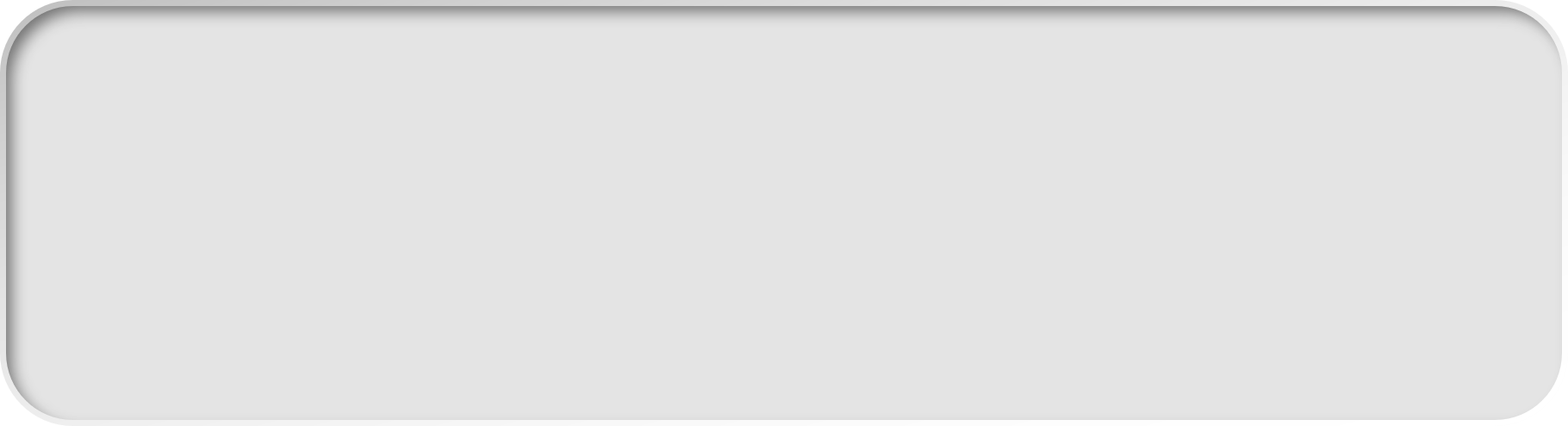 Cơ quan tiêu hóa gồm: Miệng, thực quản, dạ dày, ruột non, ruột già và …..?
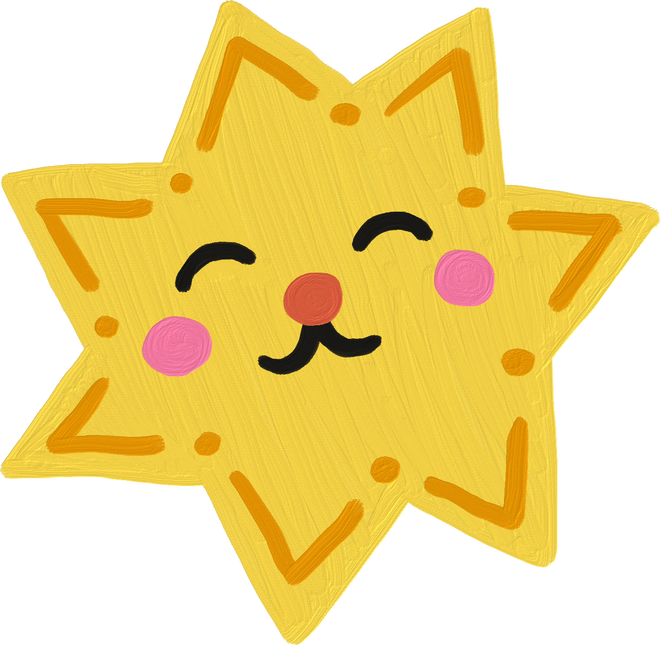 A. Gan
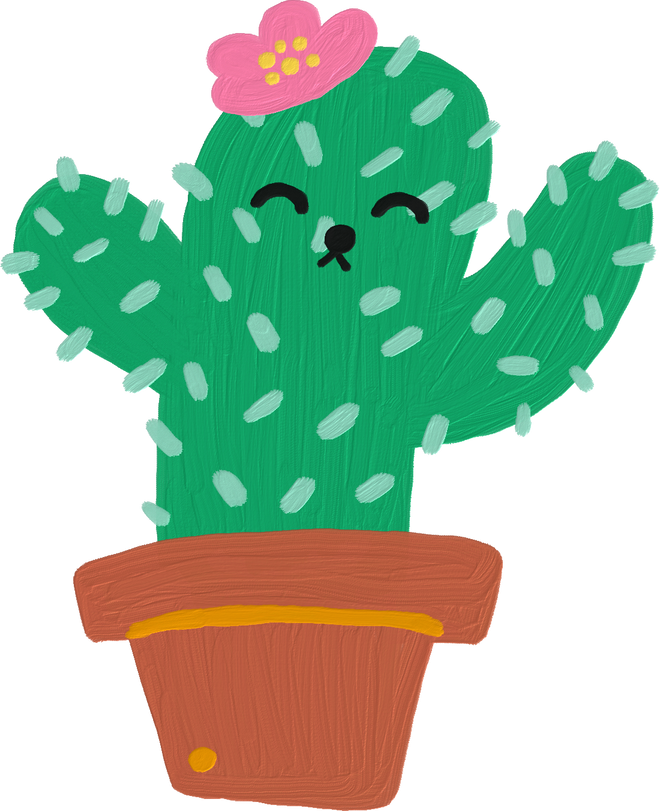 B. Hậu môn
C. Đại tràng
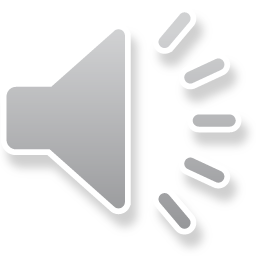 Câu 5
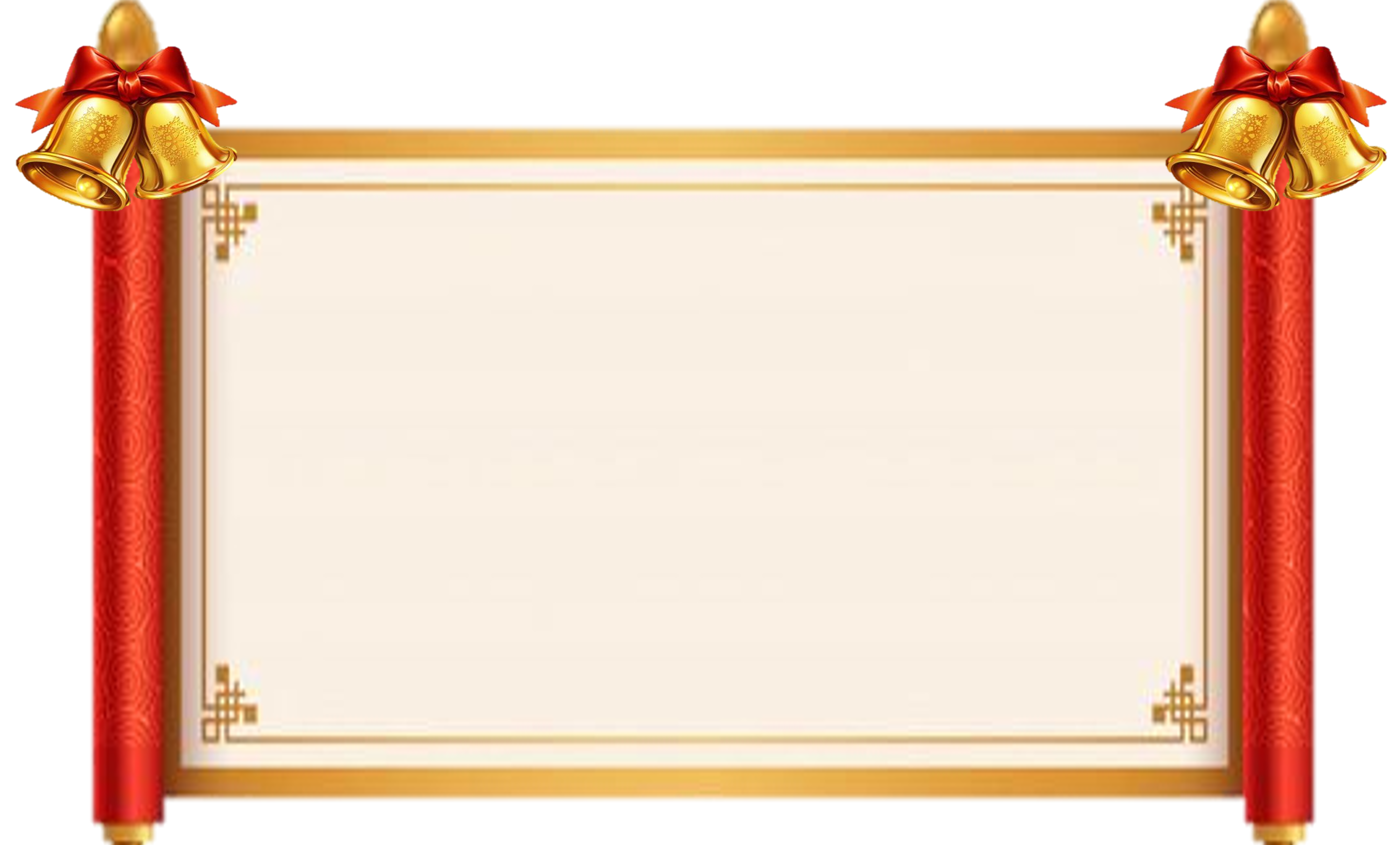 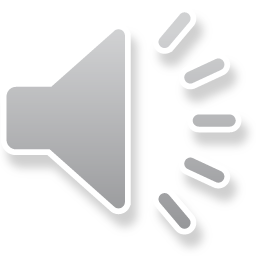 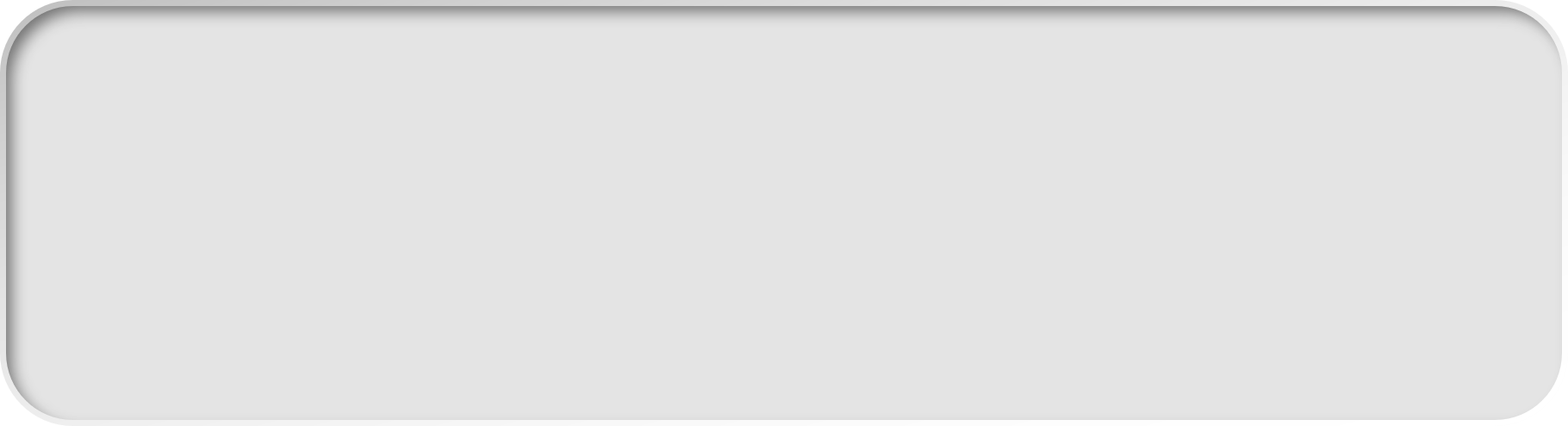 Cơ quan tuần hoàn gồm tim và …..?
A. Các mạch máu
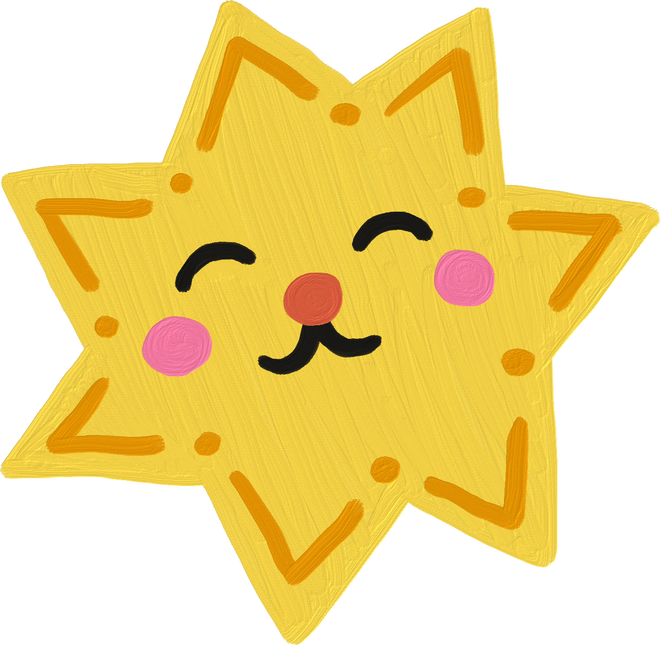 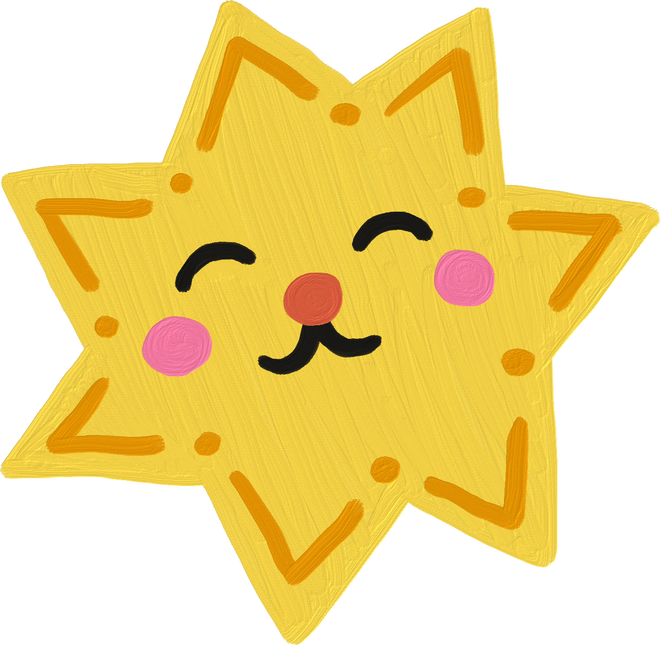 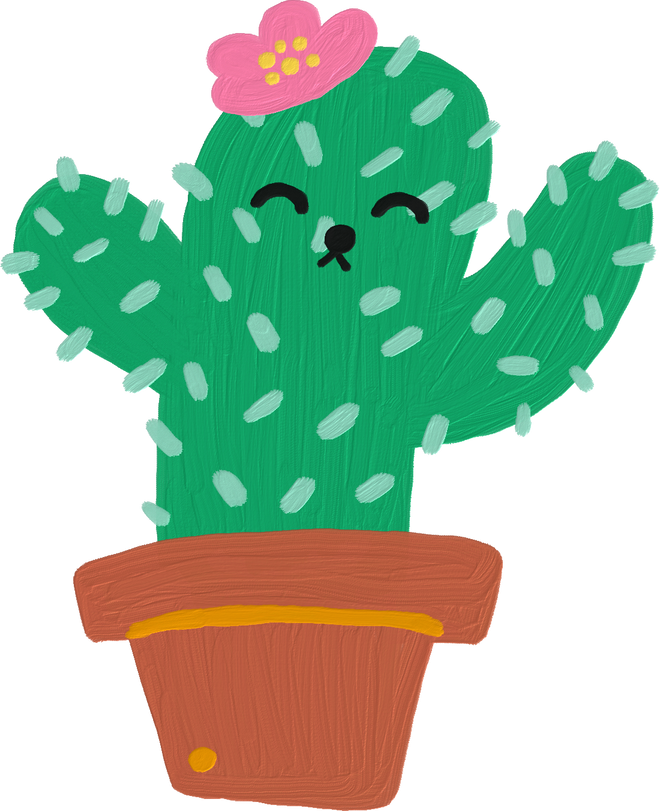 B. Phổi
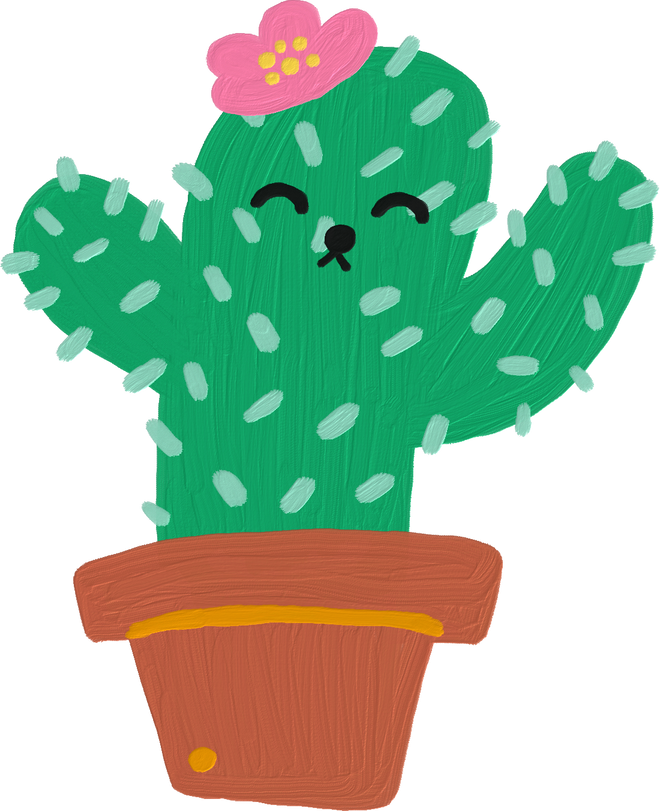 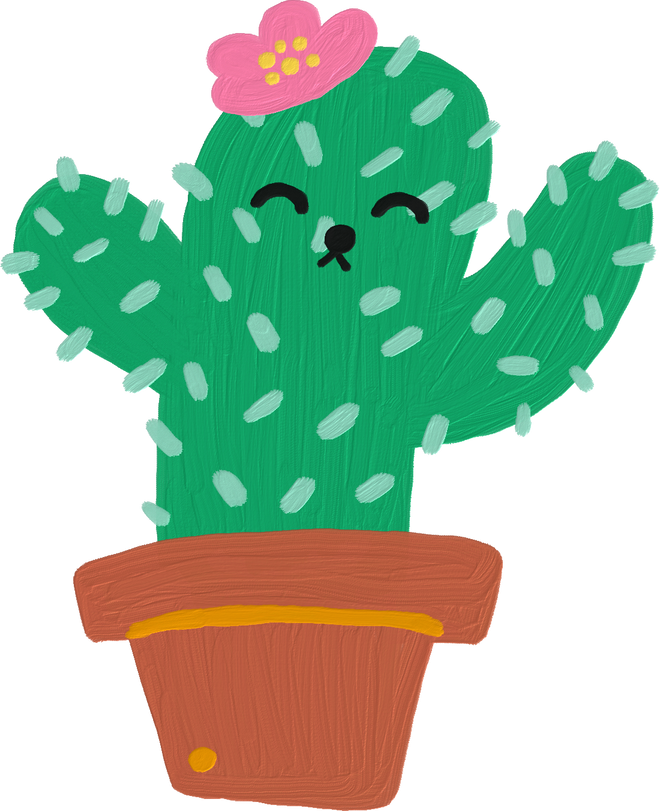 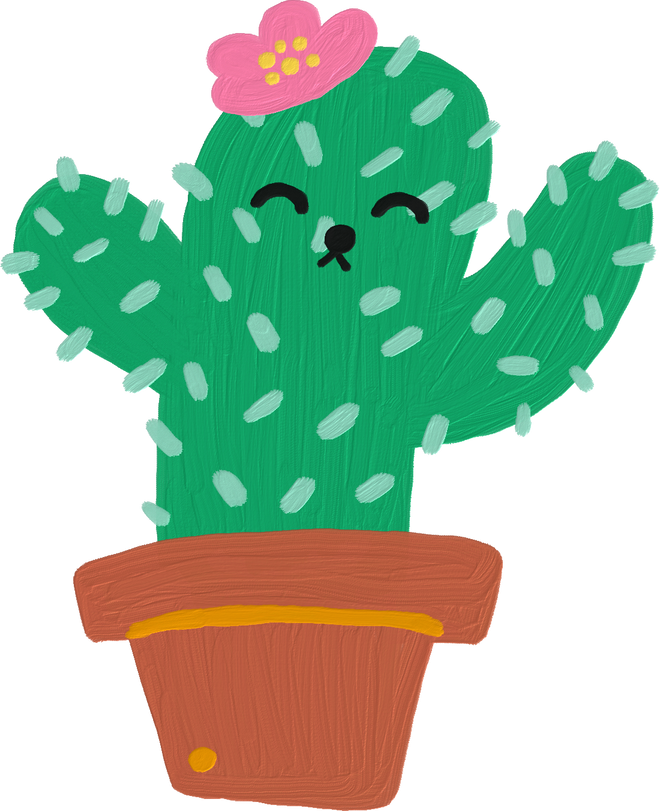 C. Gan
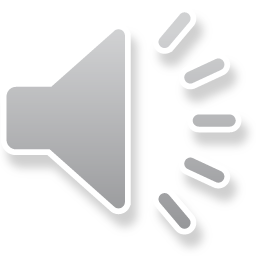 Câu 6
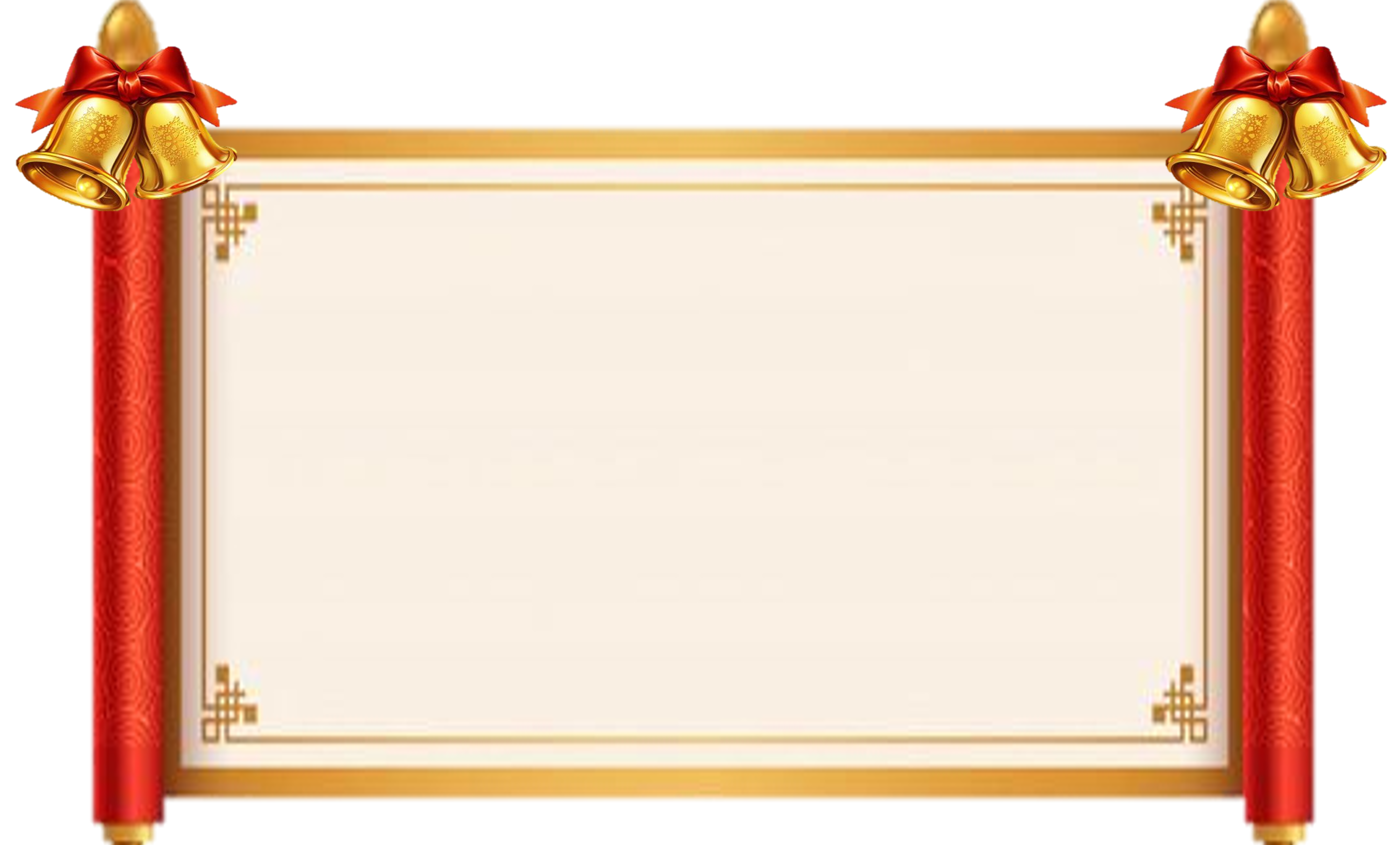 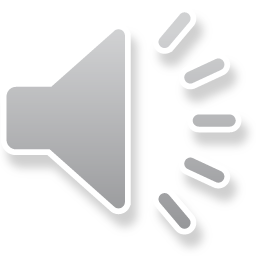 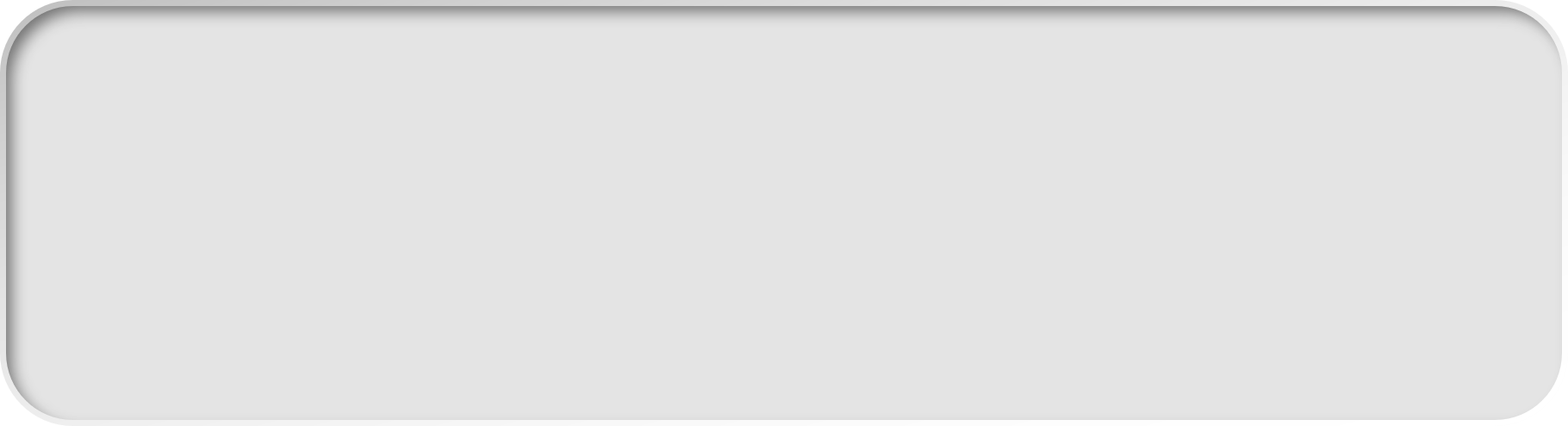 Não nằm trong hộp sọ, tủy sống nằm trong ….?
A. Đầu
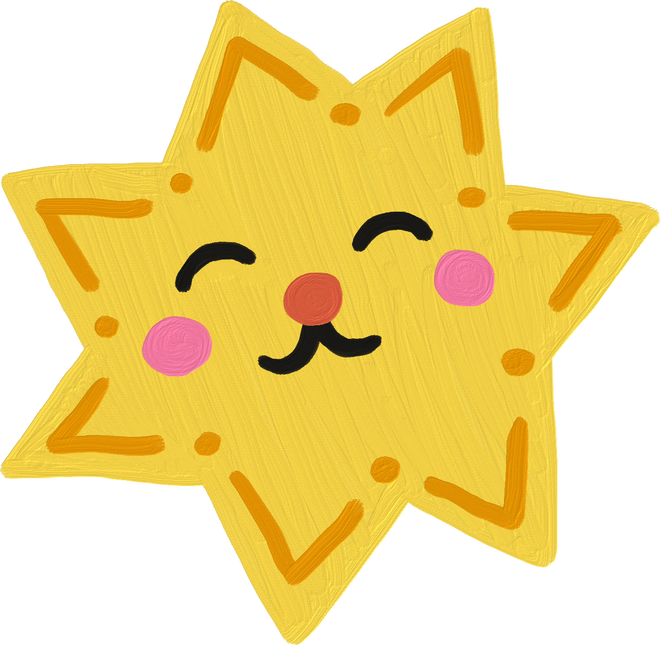 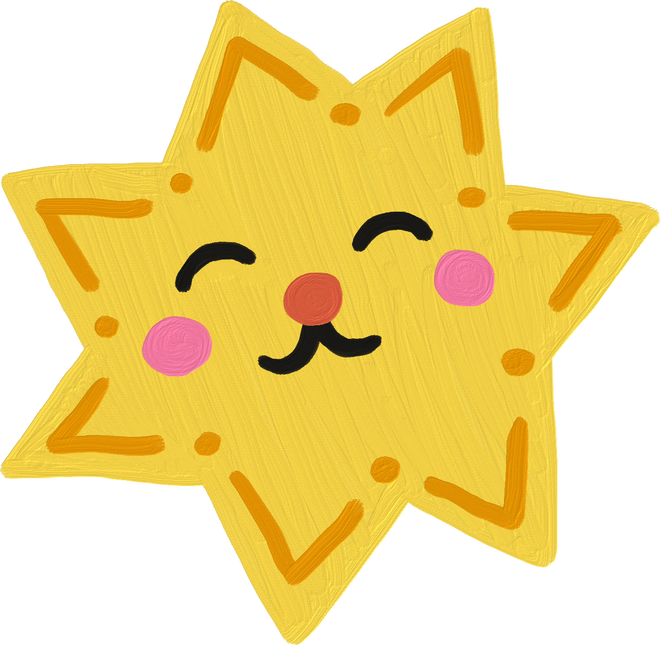 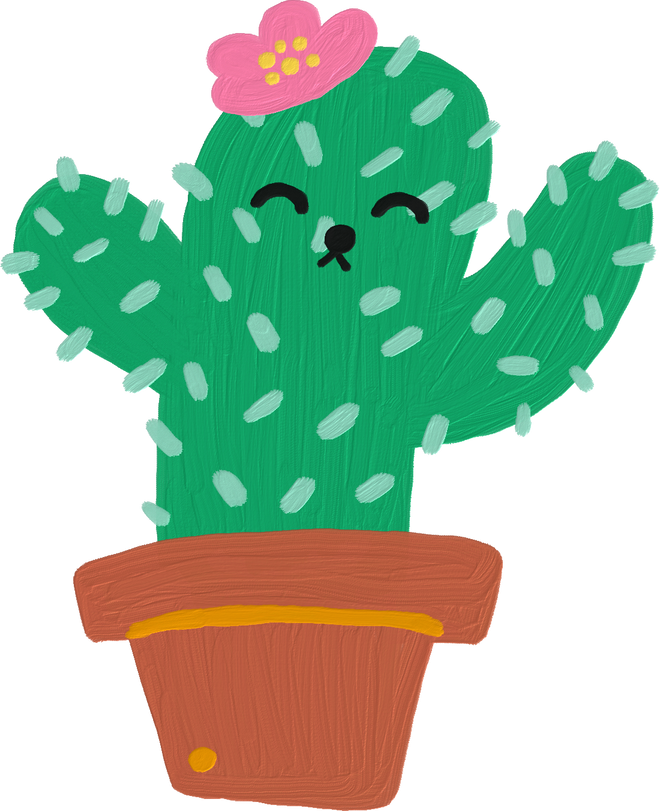 A. Cột sống
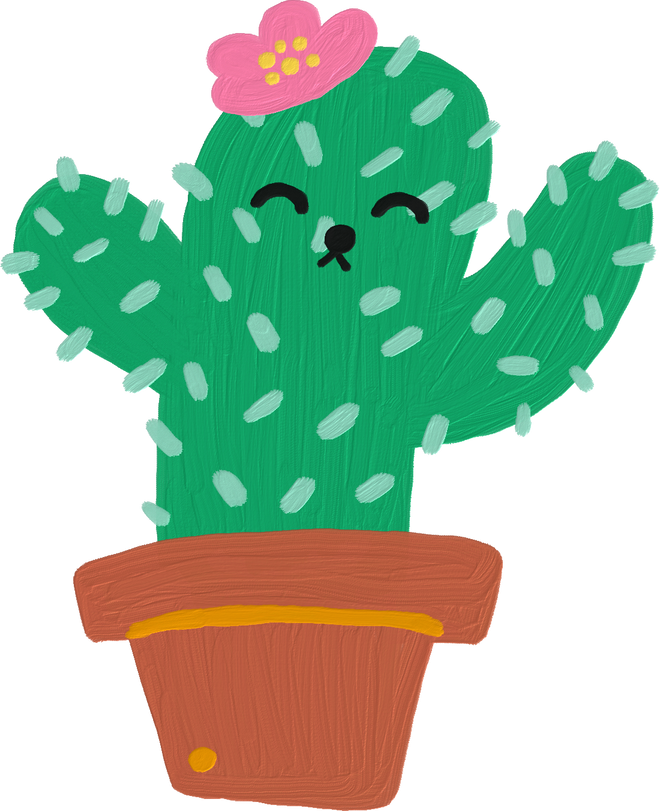 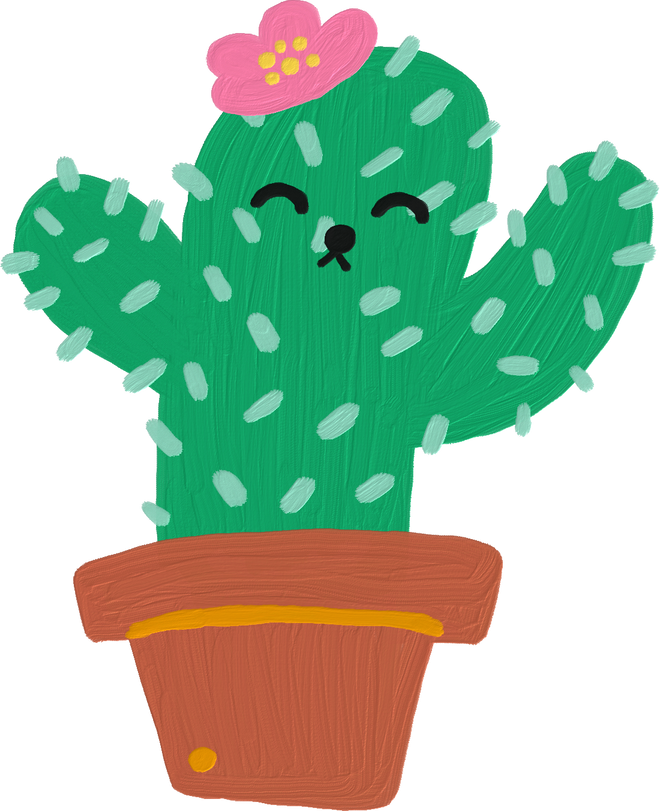 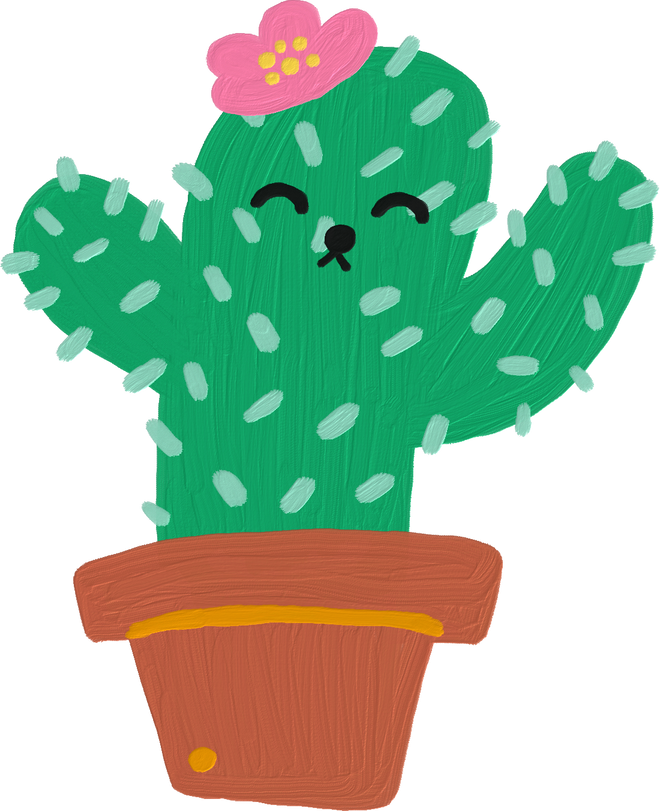 C. Xương
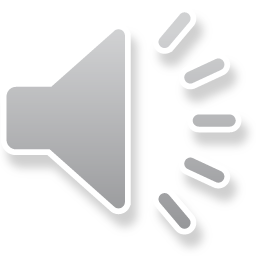 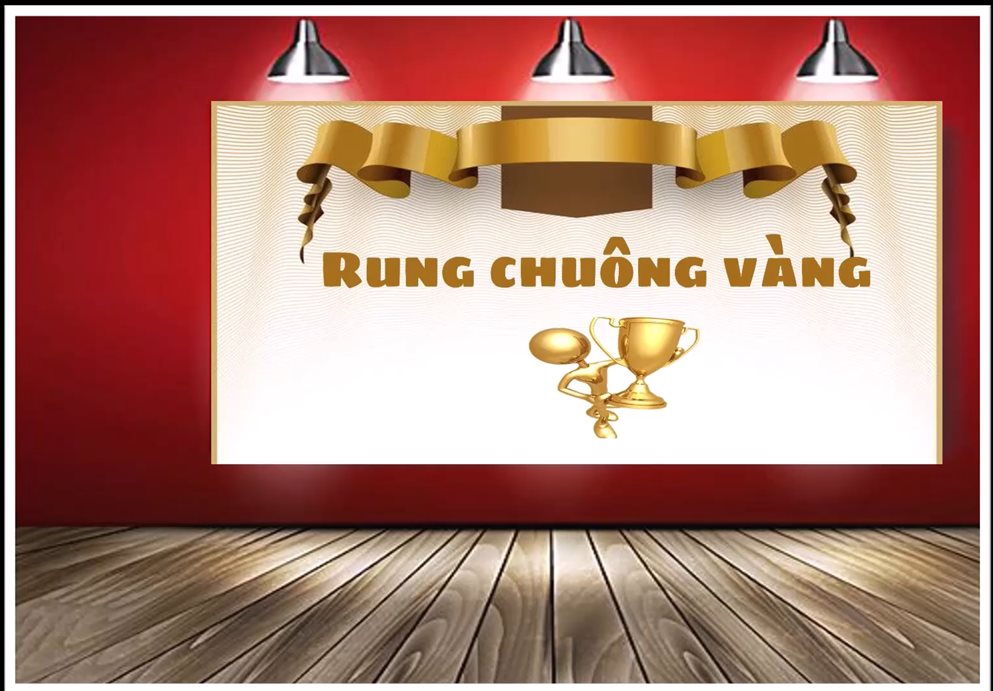 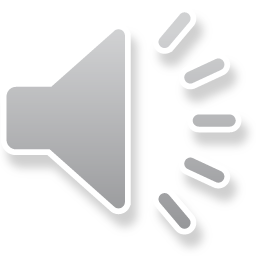 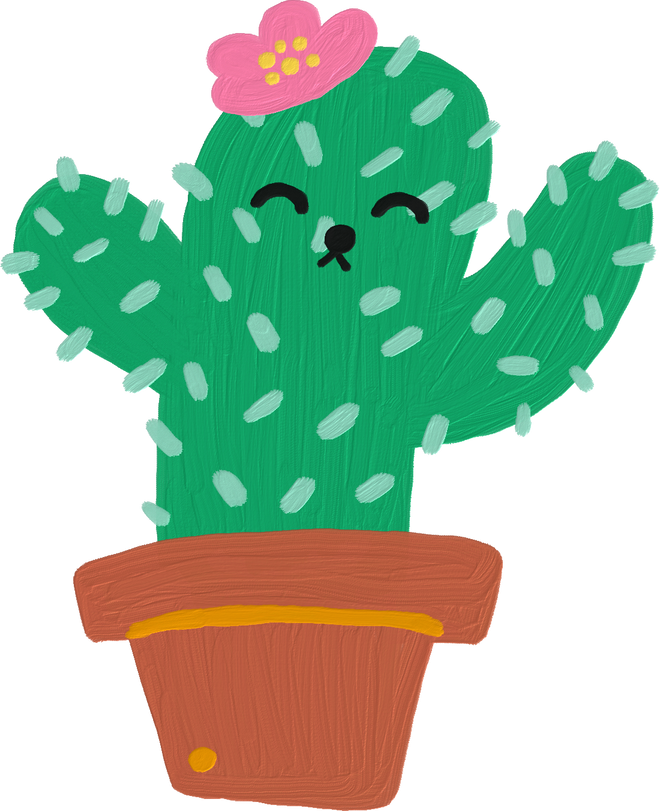 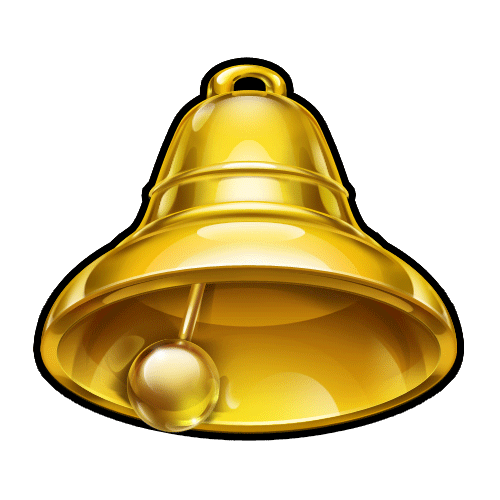 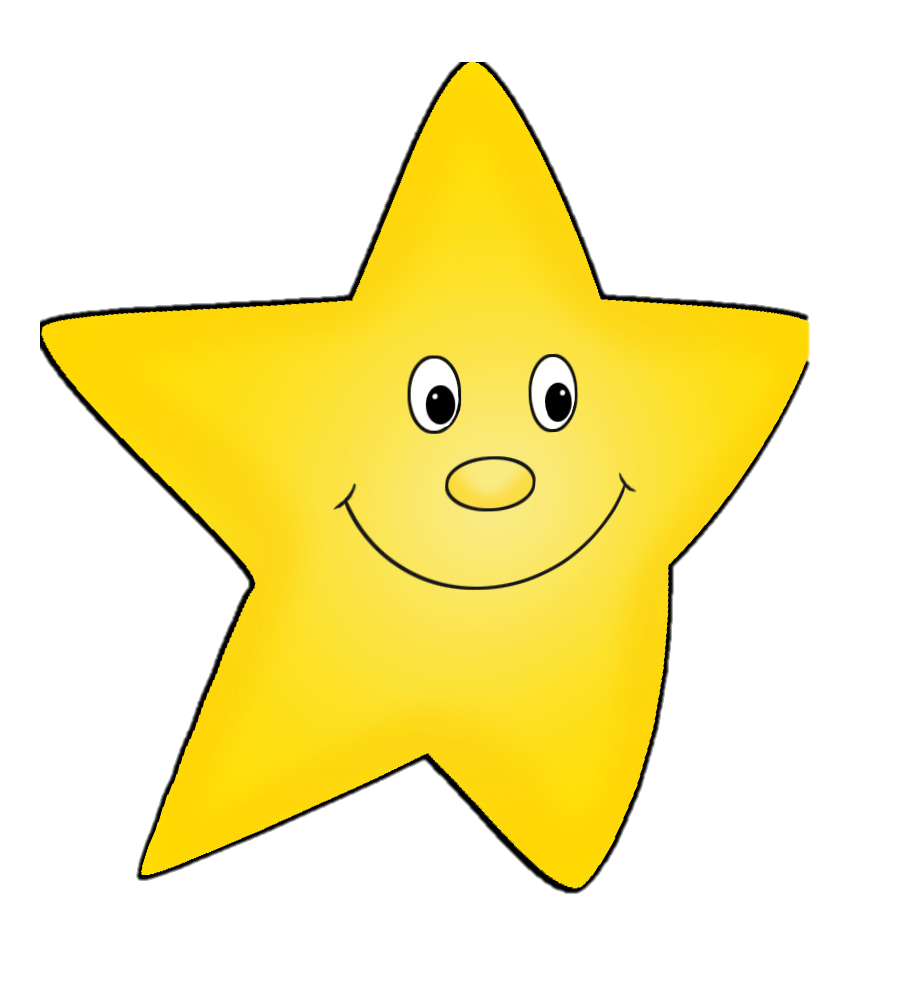 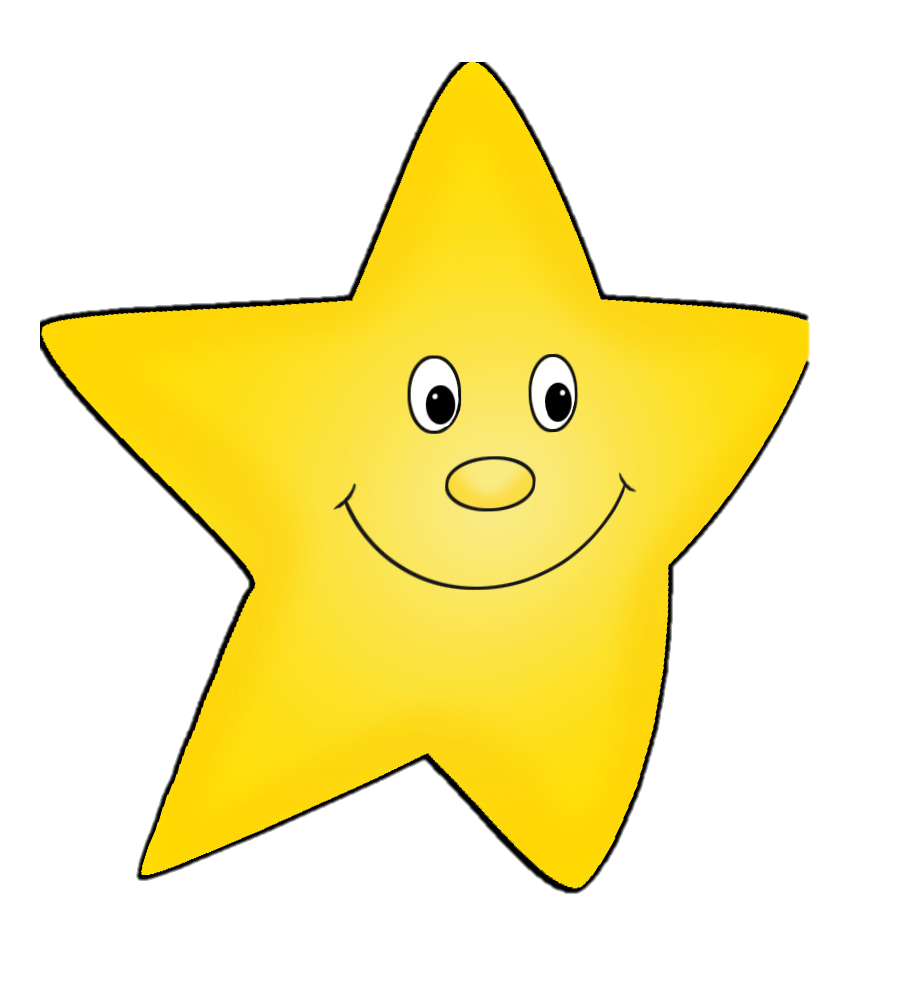 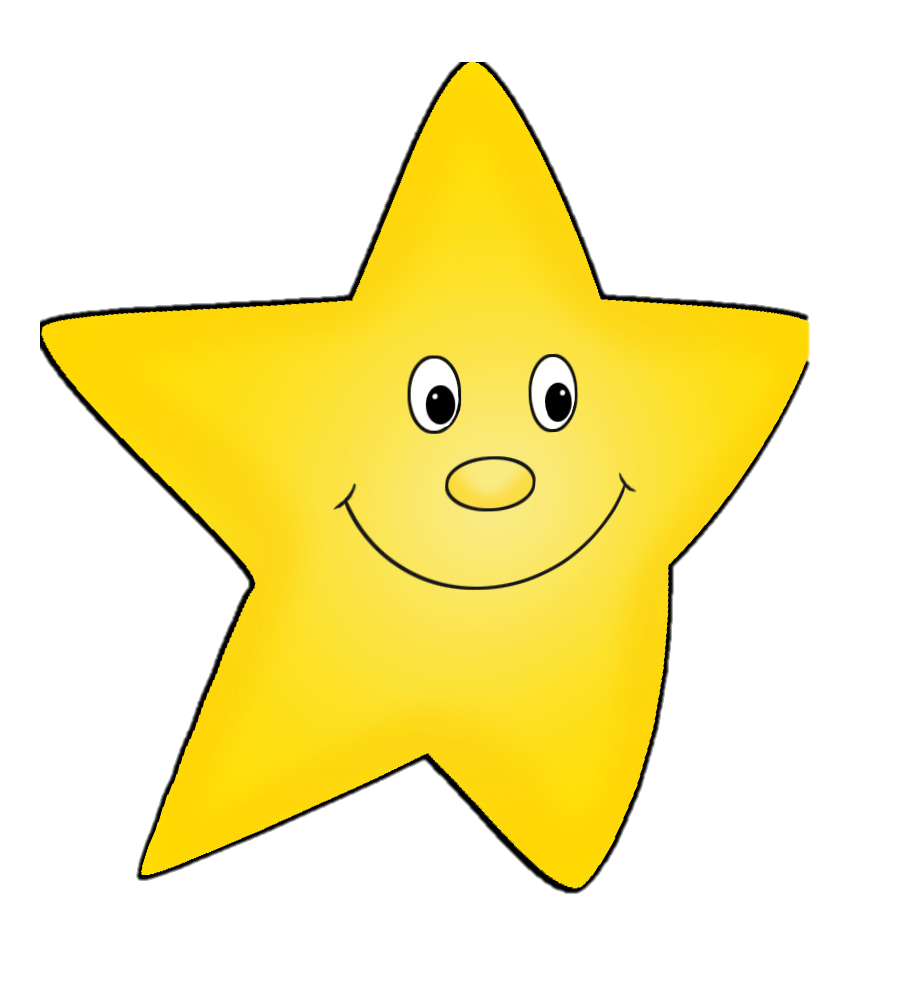 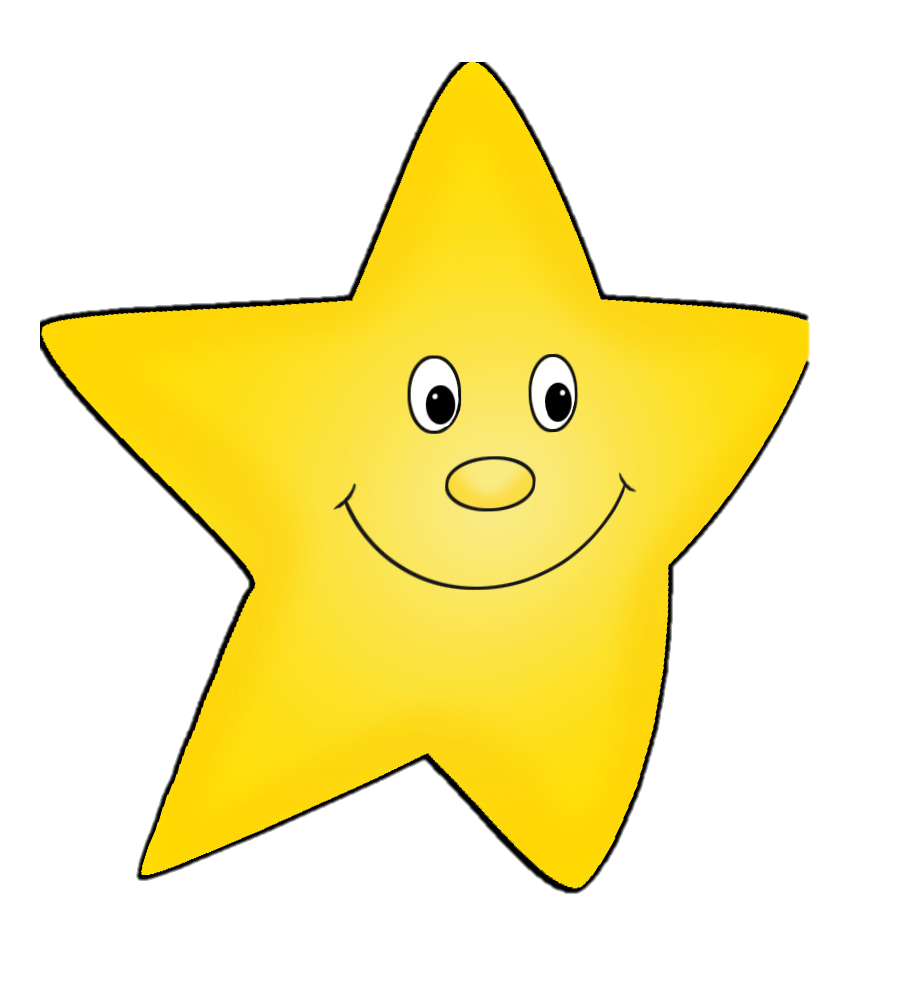 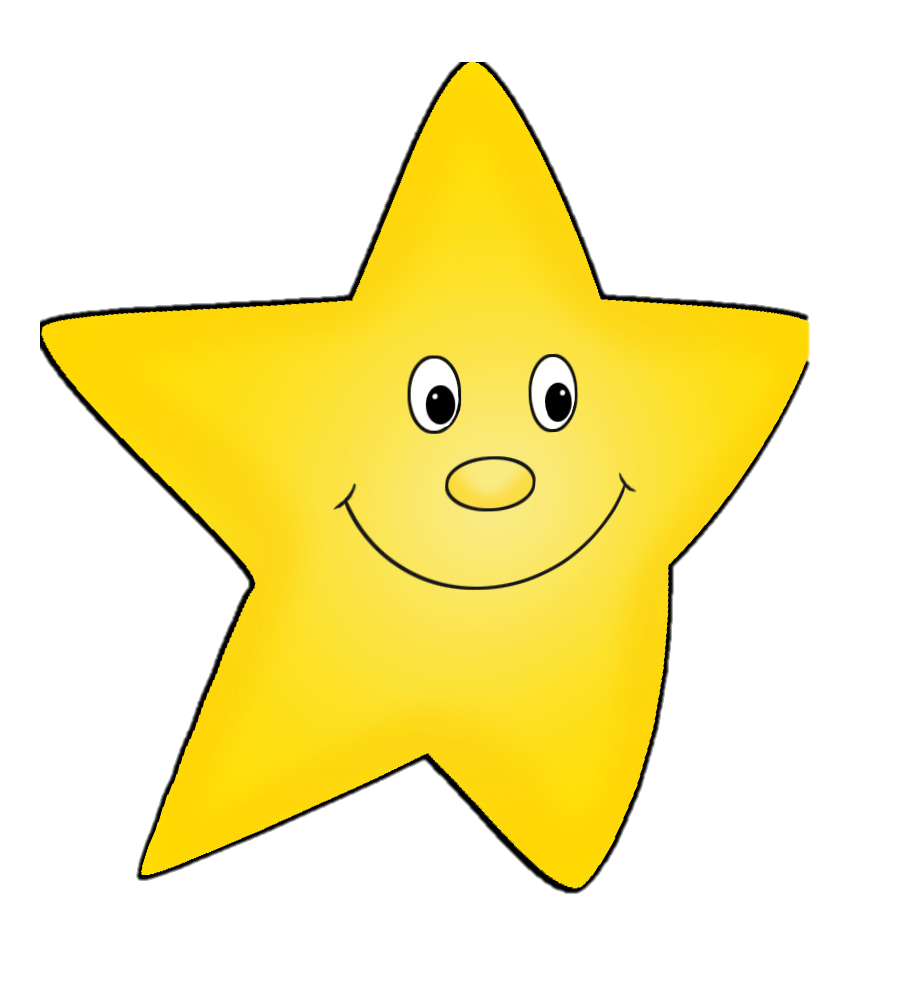 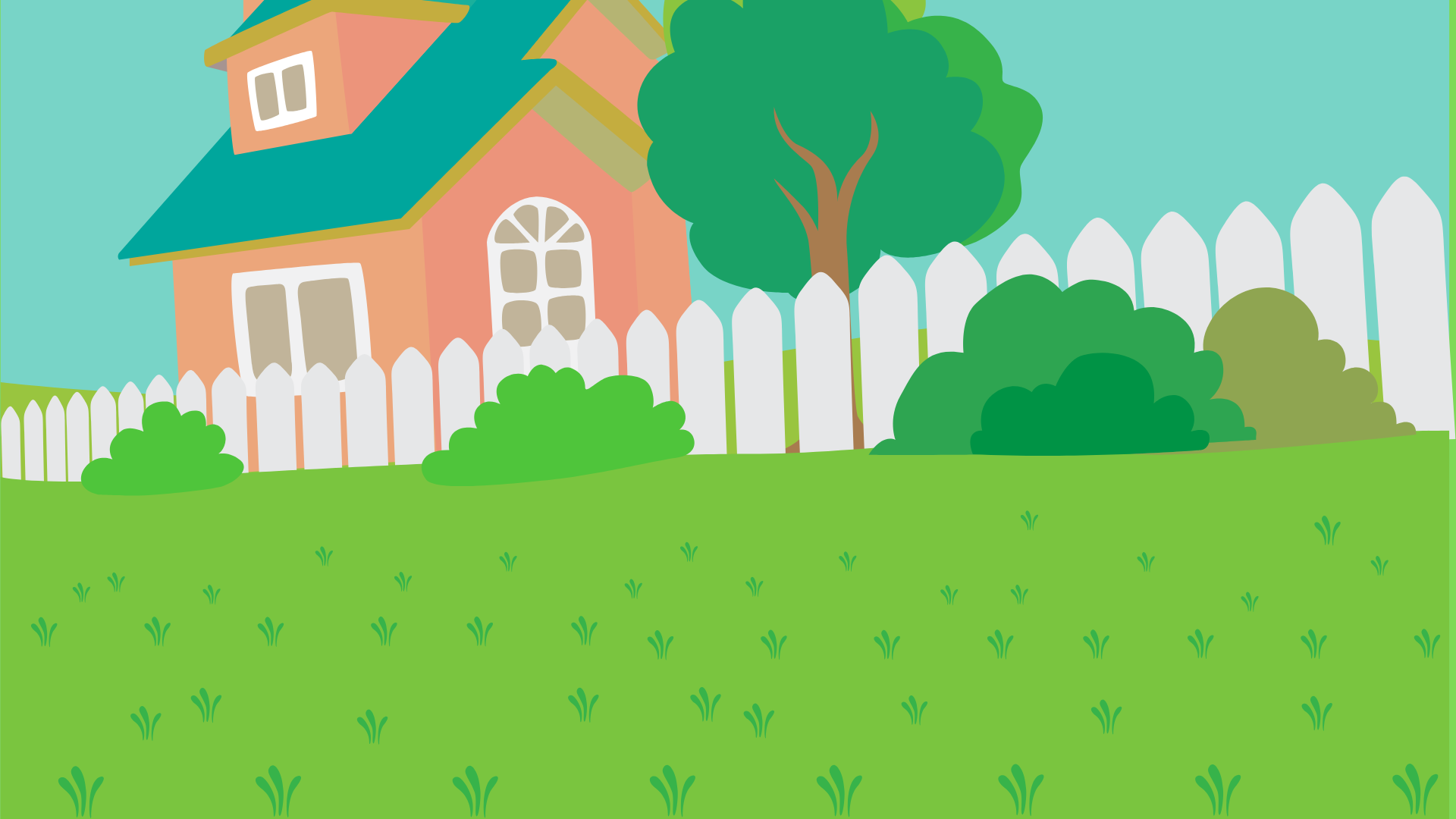 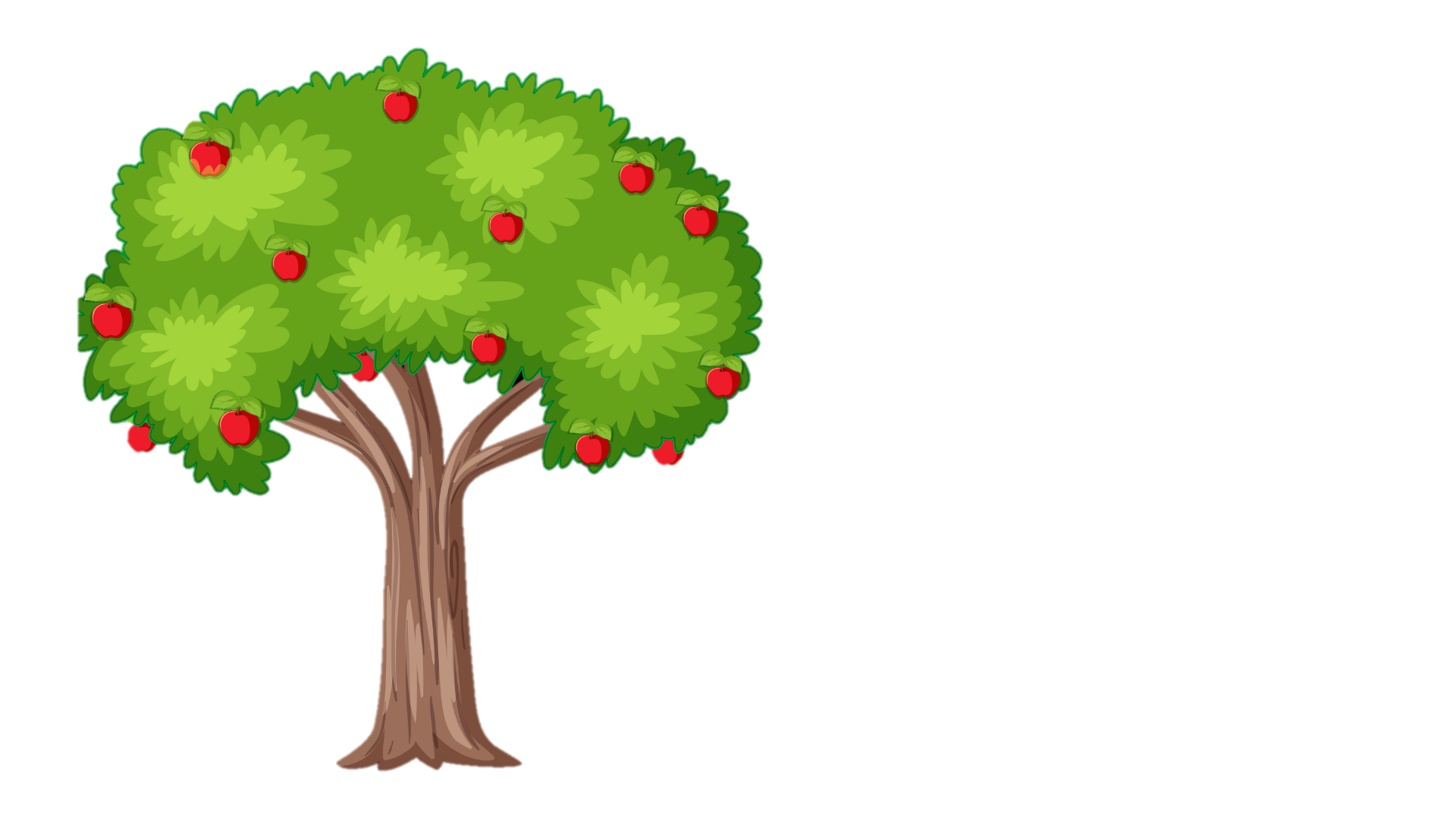 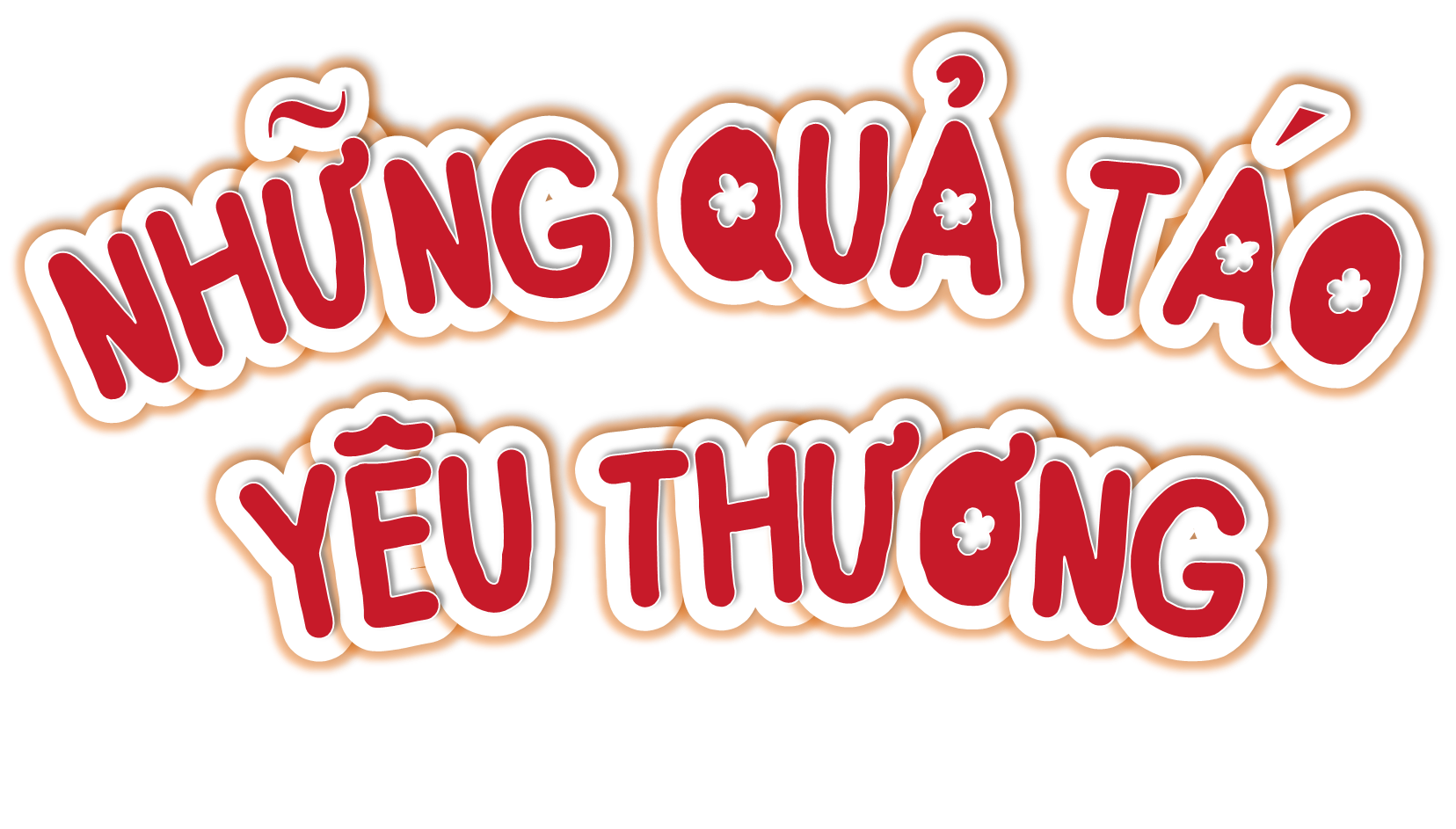 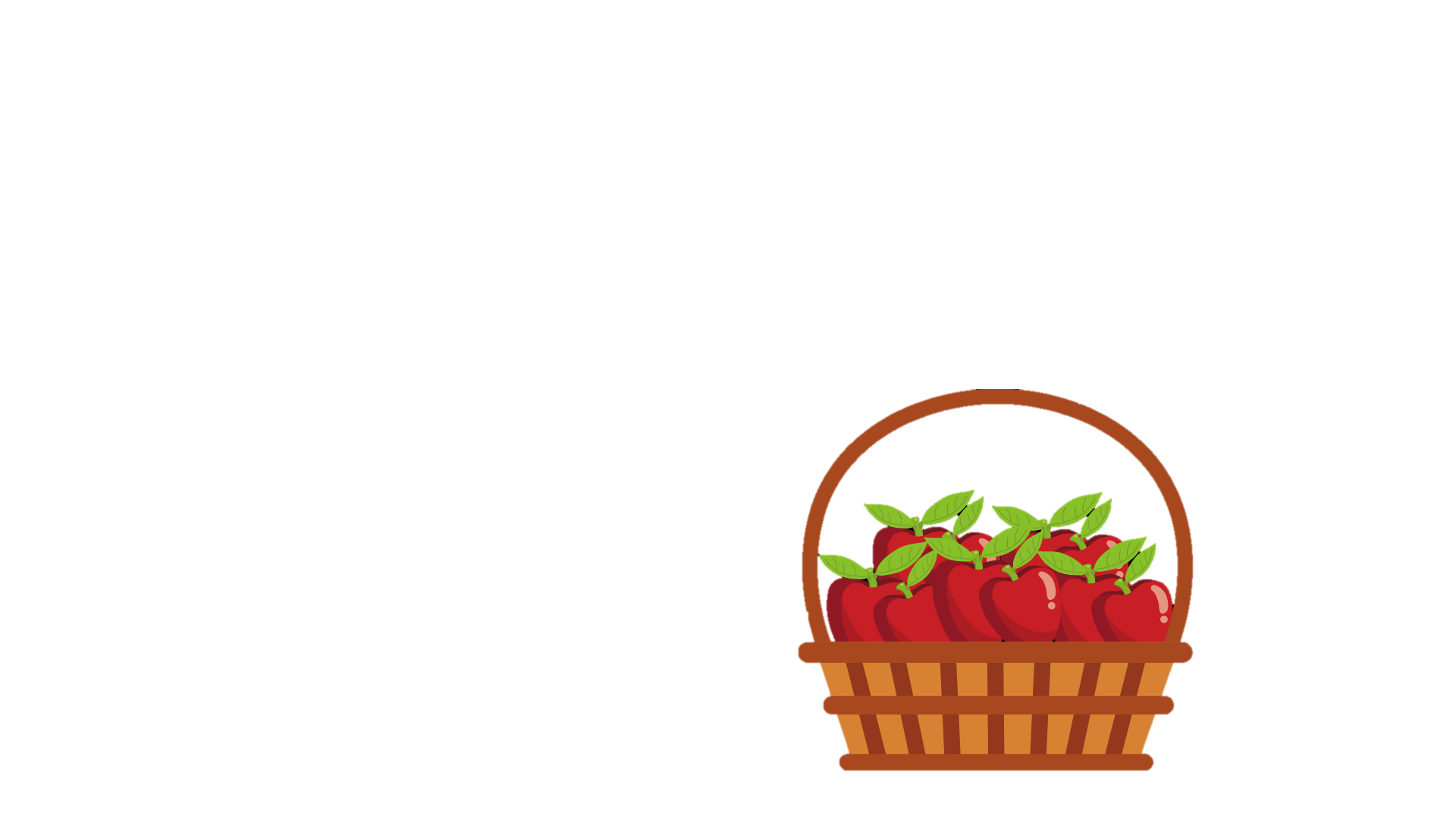 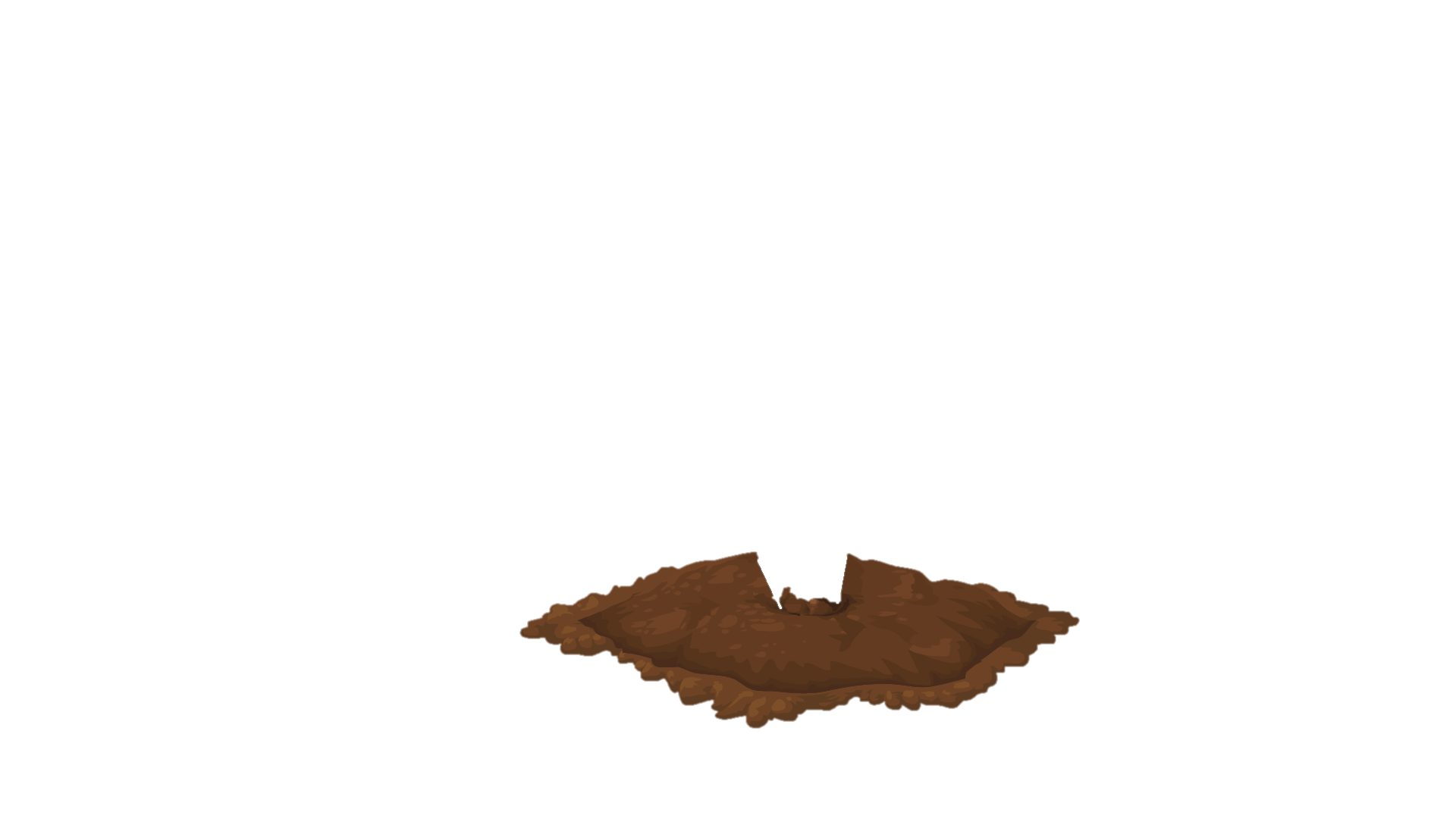 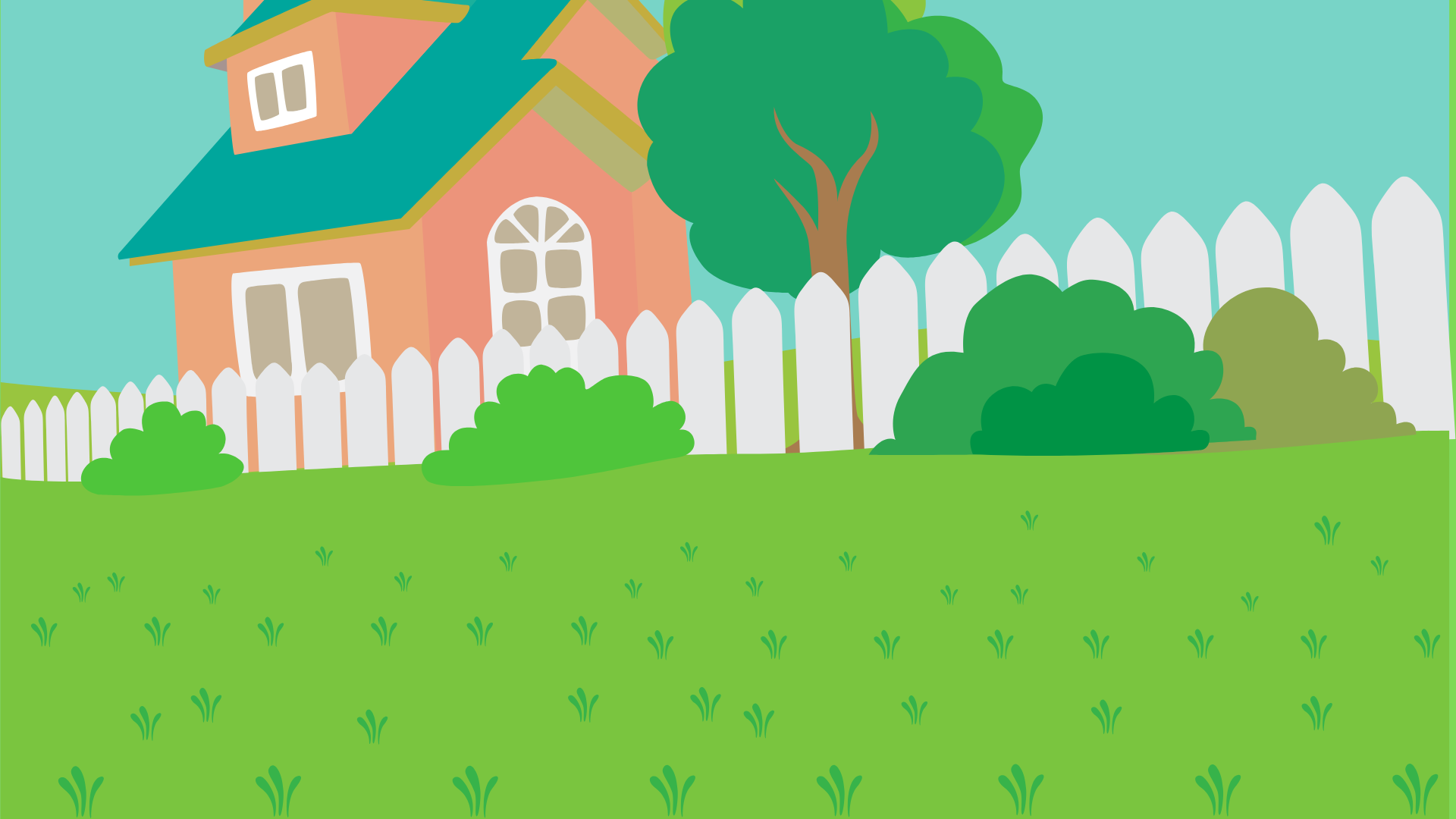 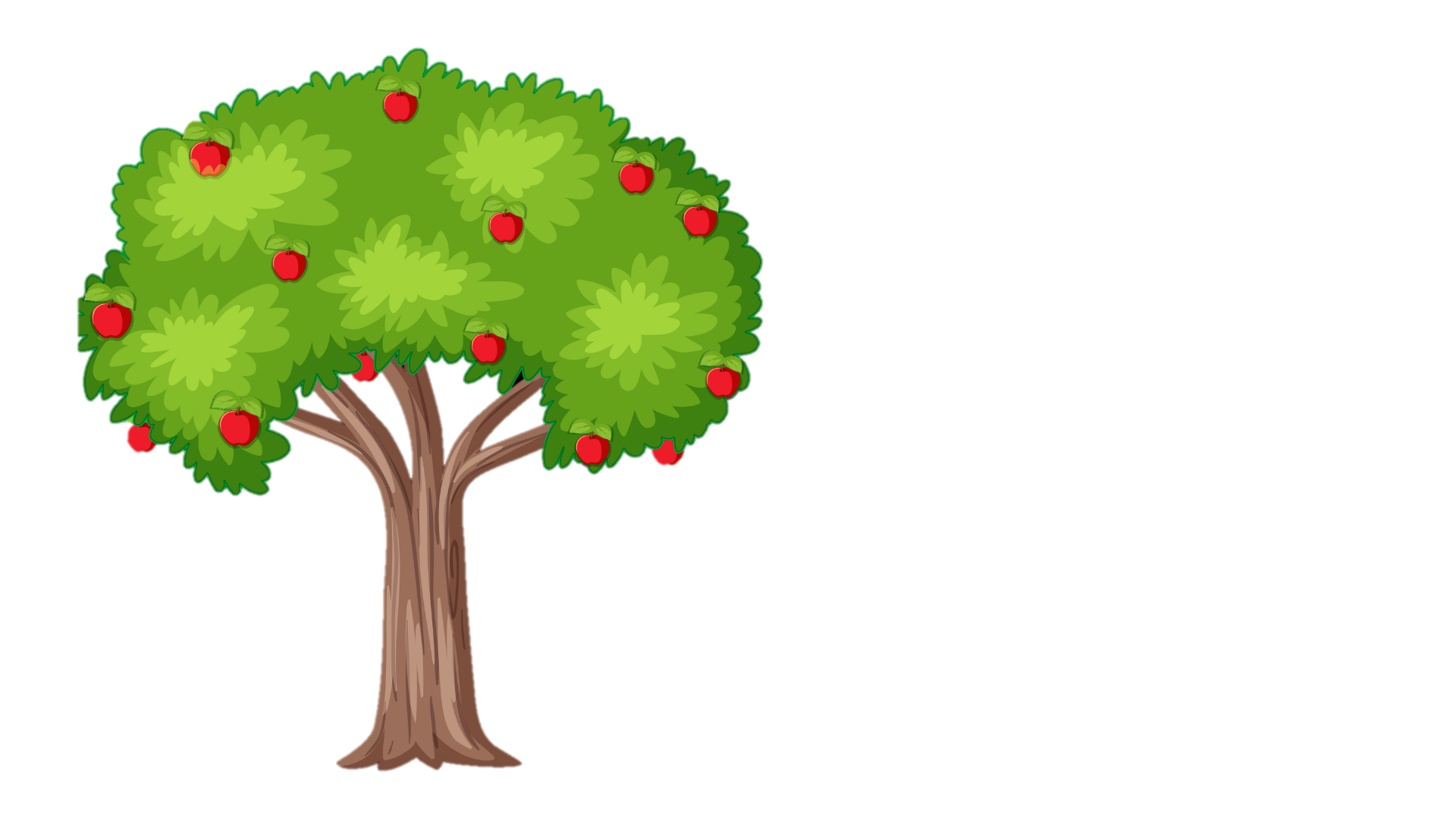 Để tặng hàng xóm láng giềng những quả táo yêu thương, các bạn hãy giúp cô đưa ra lời khuyên cho các bạn trong các tình huống mà các bạn gặp phải nhé!
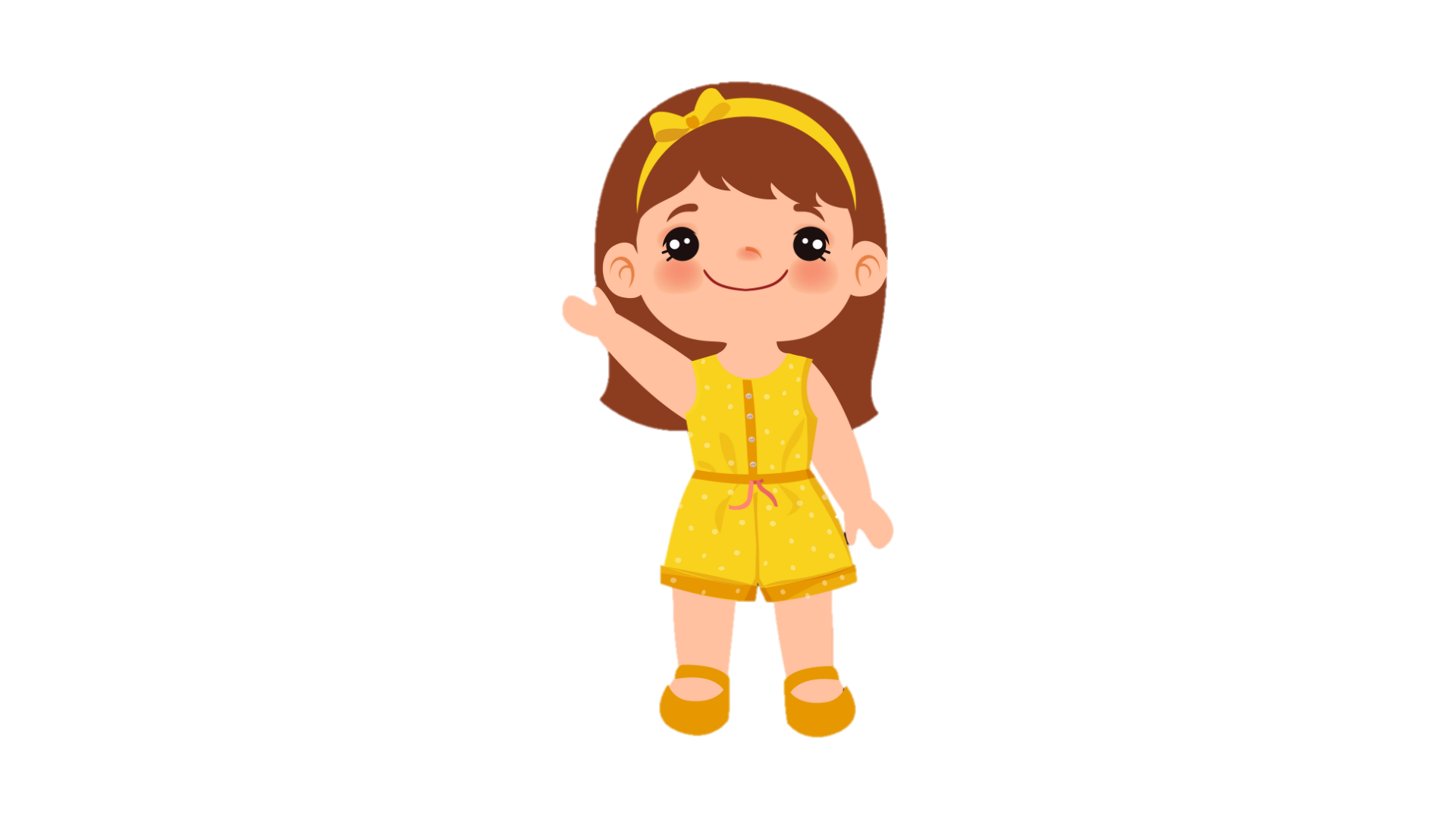 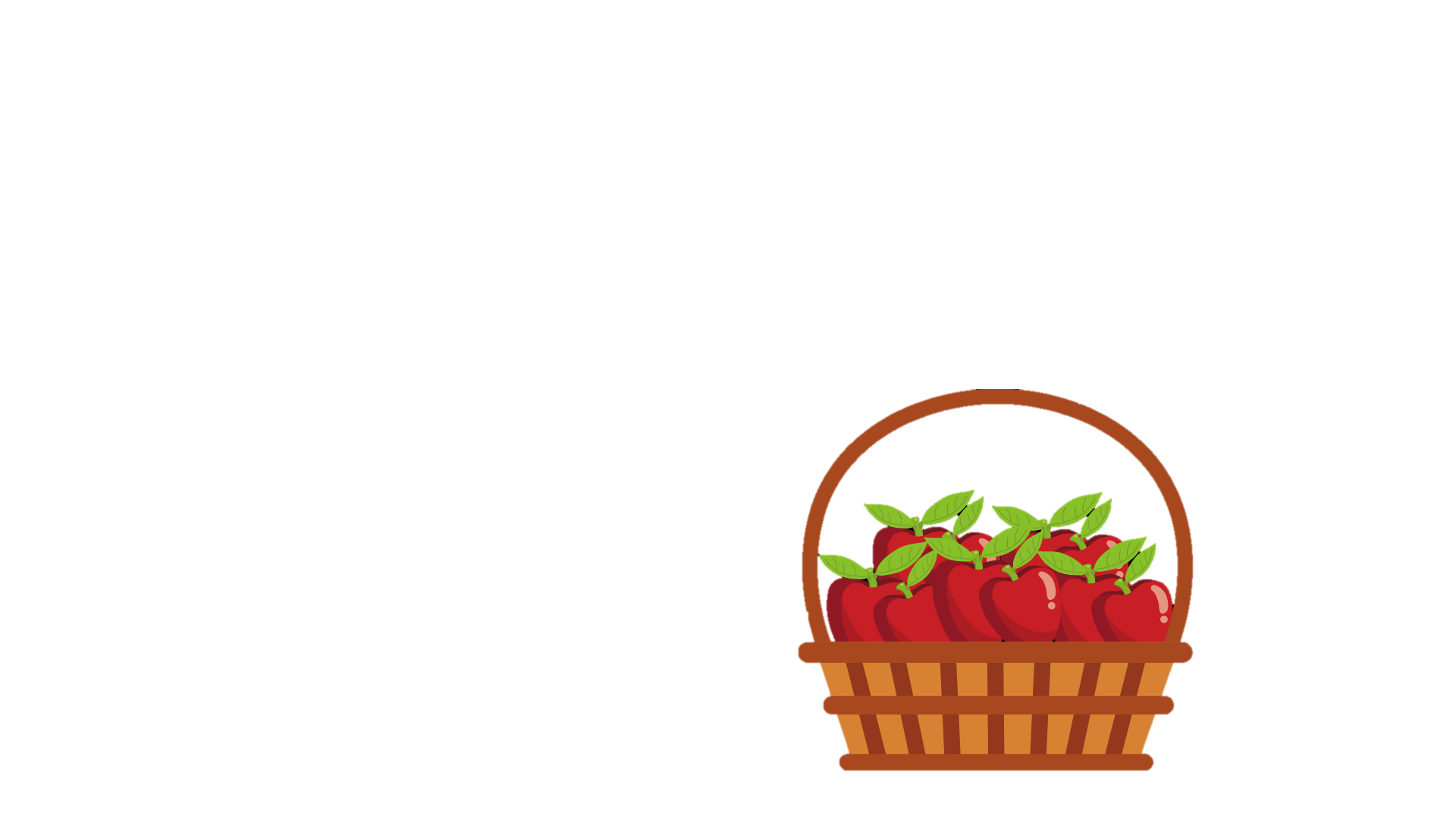 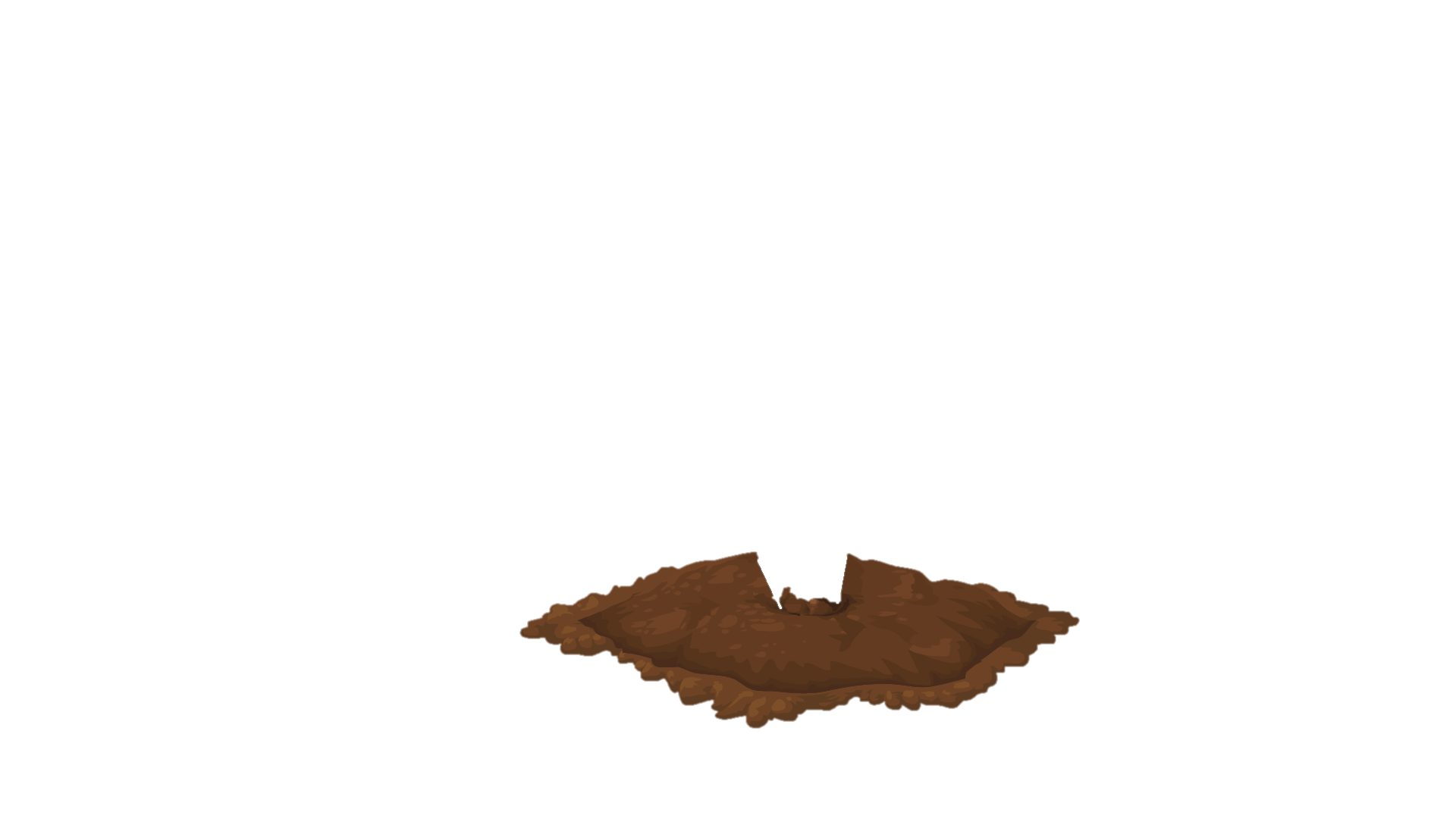 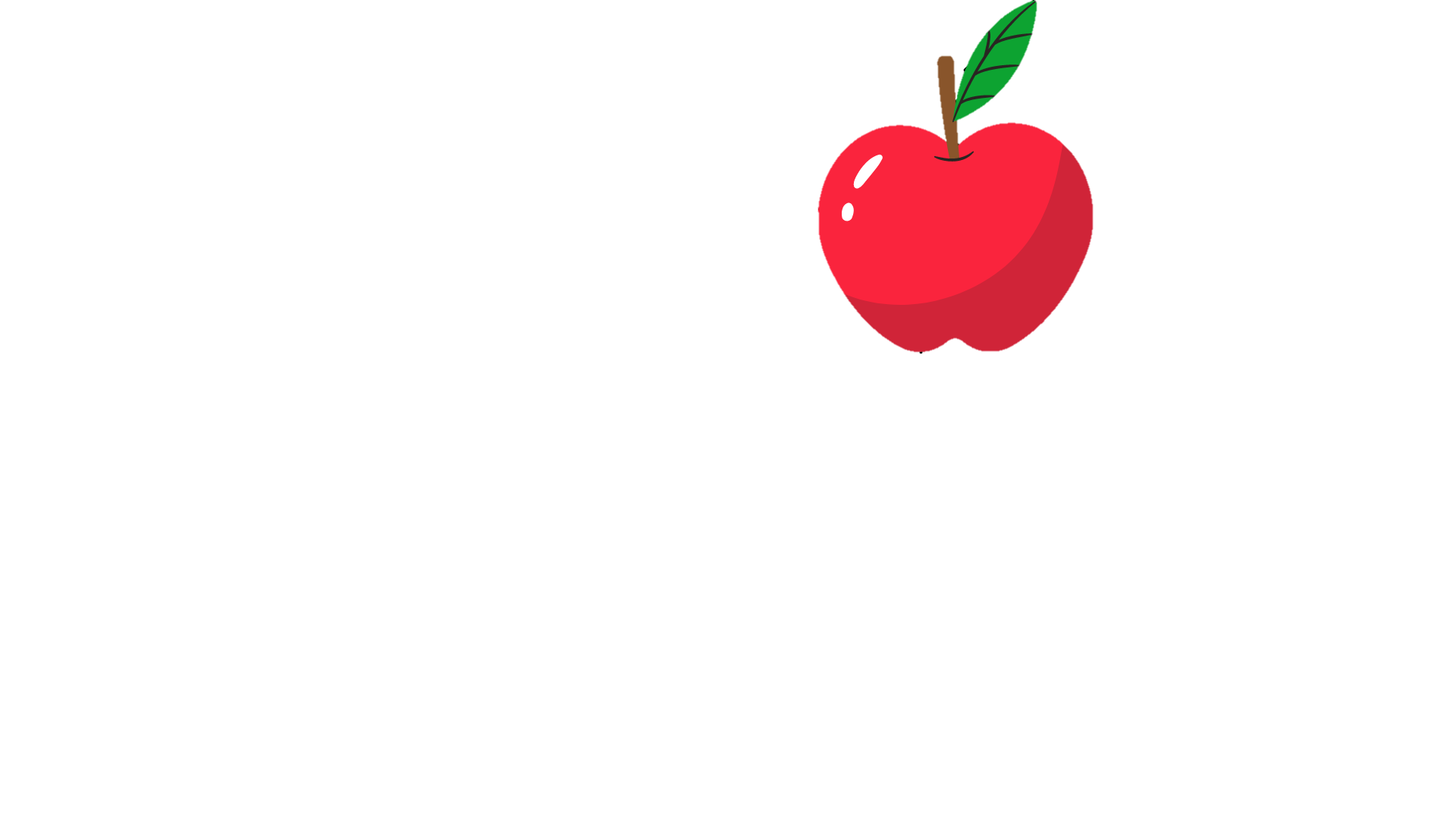 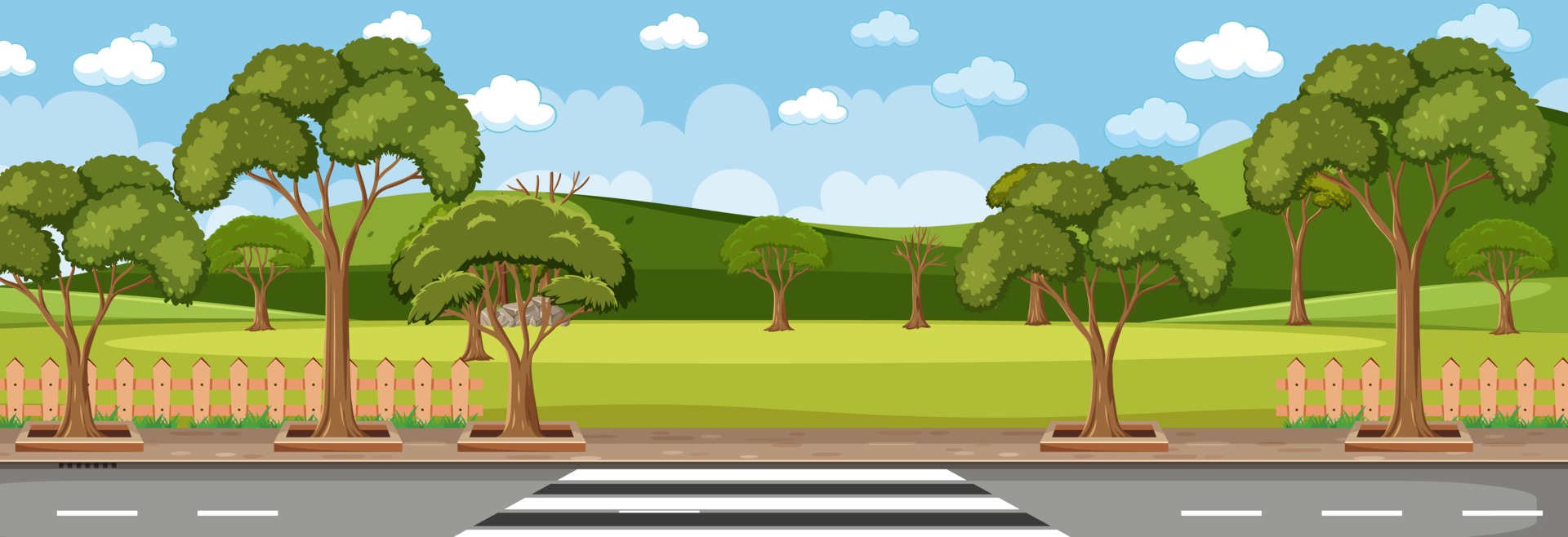 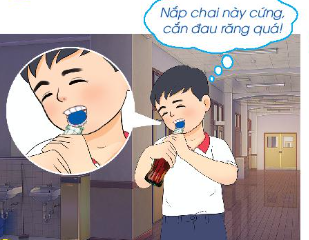 Nam thường dùng miệng để cạy nắp chai.
Em khuyên bạn không nên làm vậy vì nắp chai rất cứng, có thể ảnh hưởng đến răng miệng.
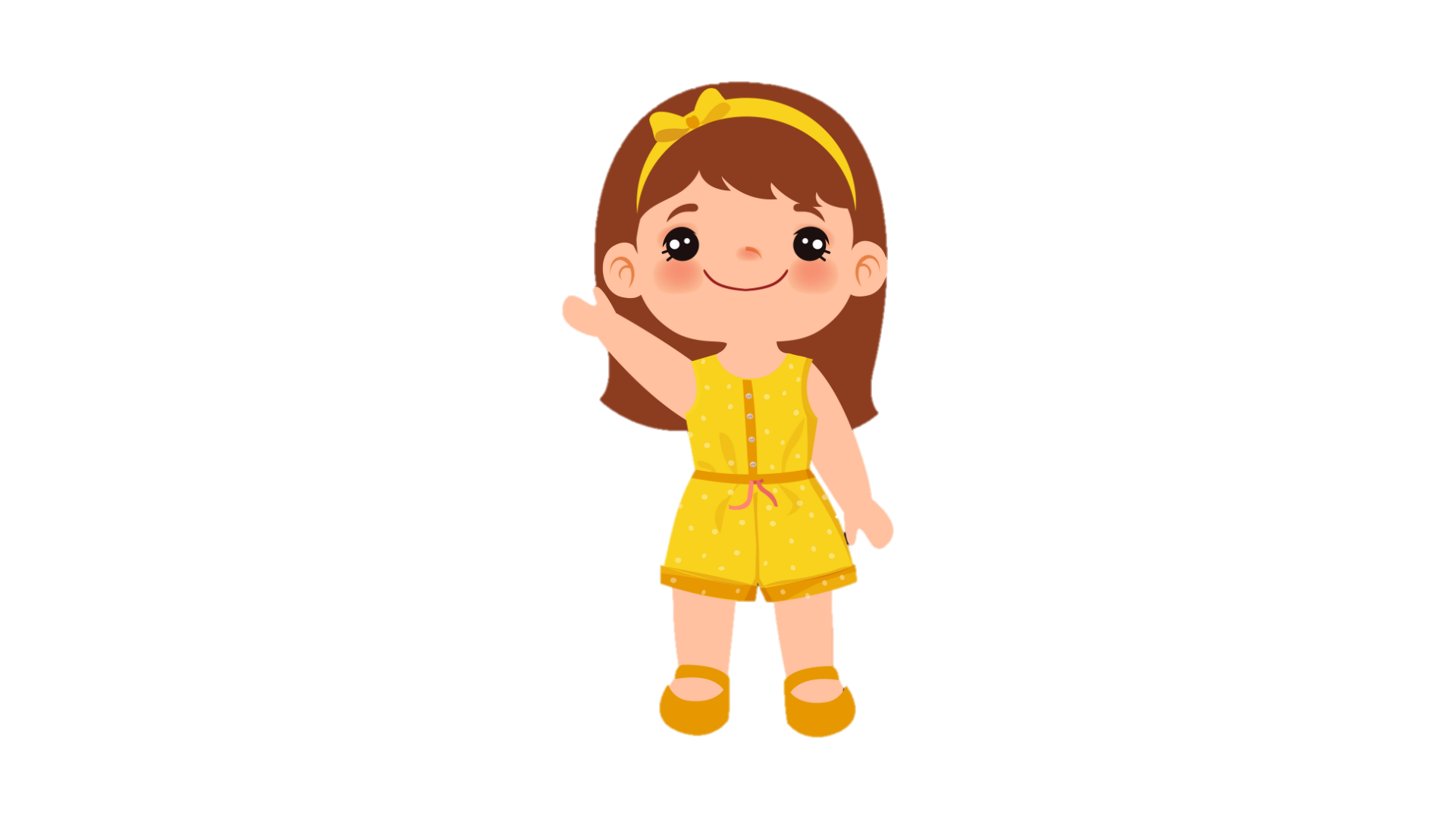 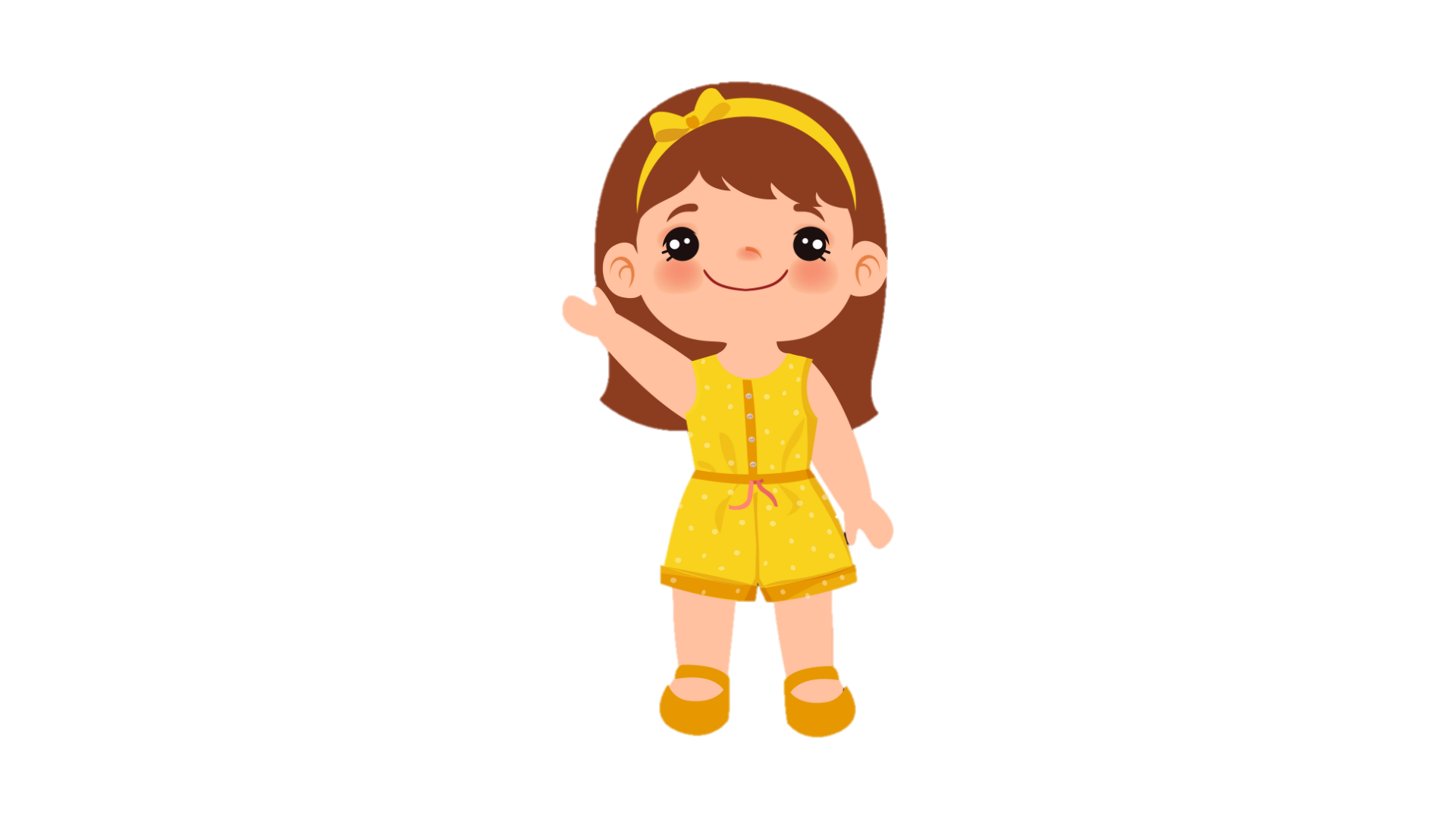 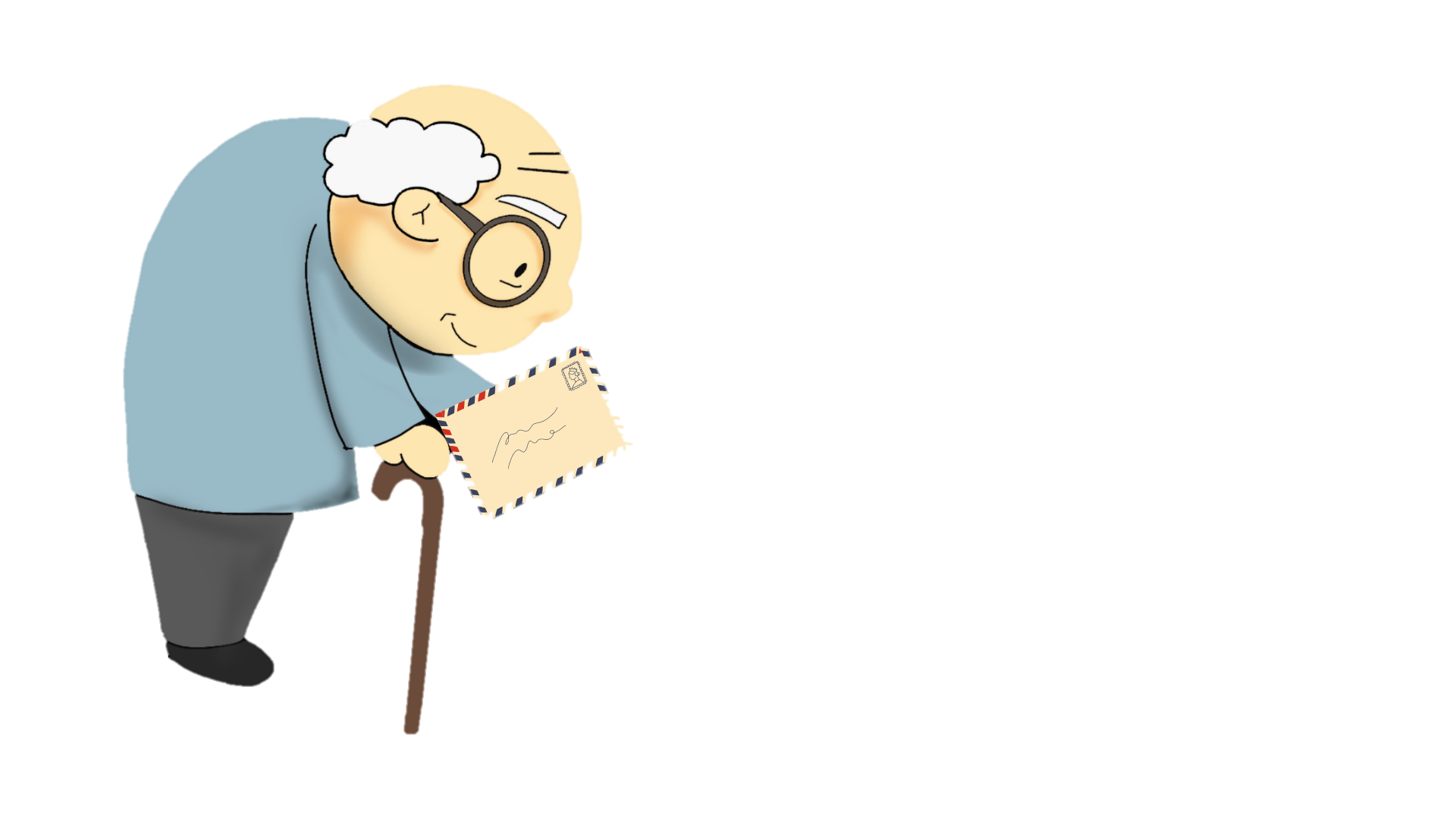 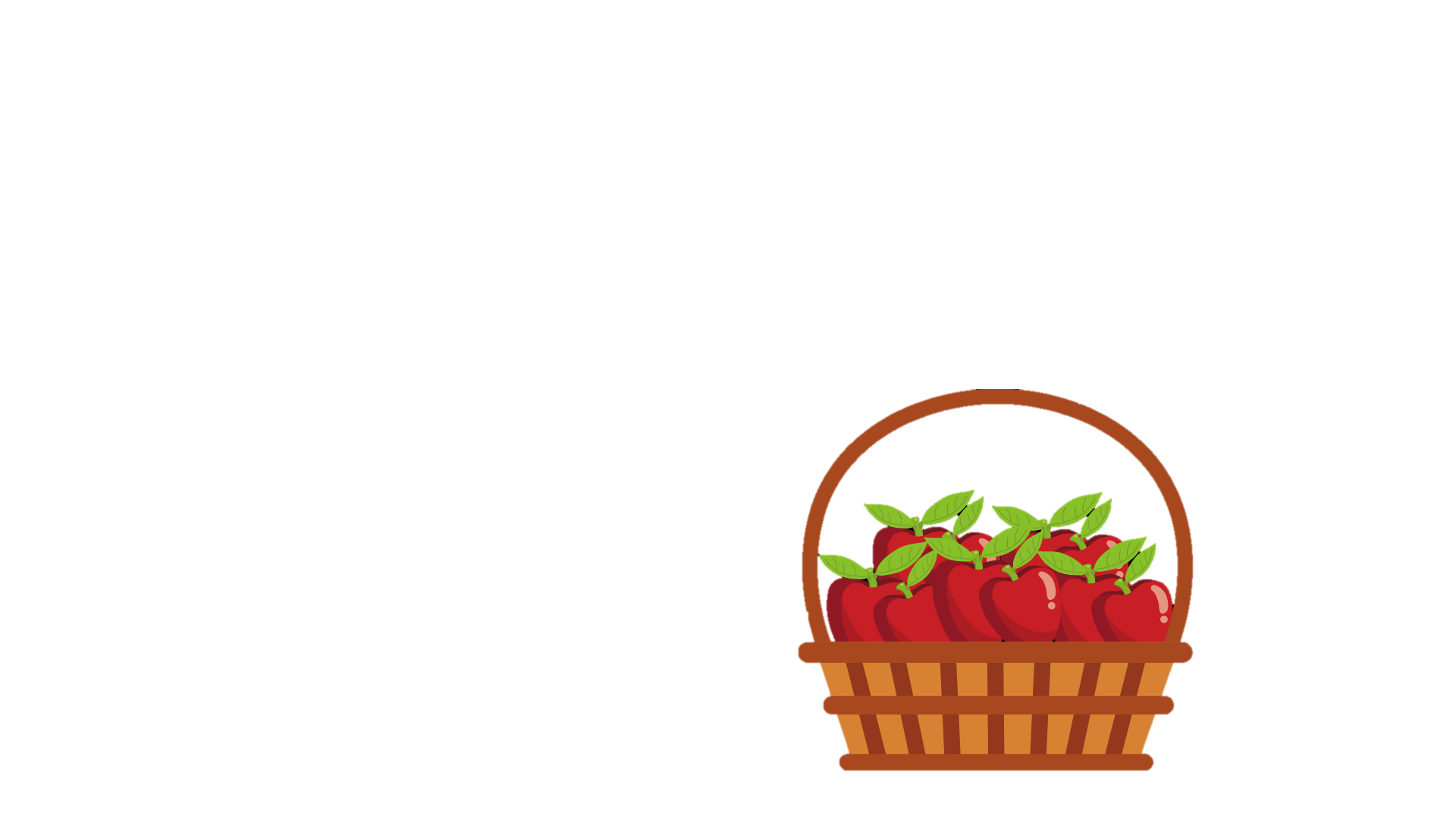 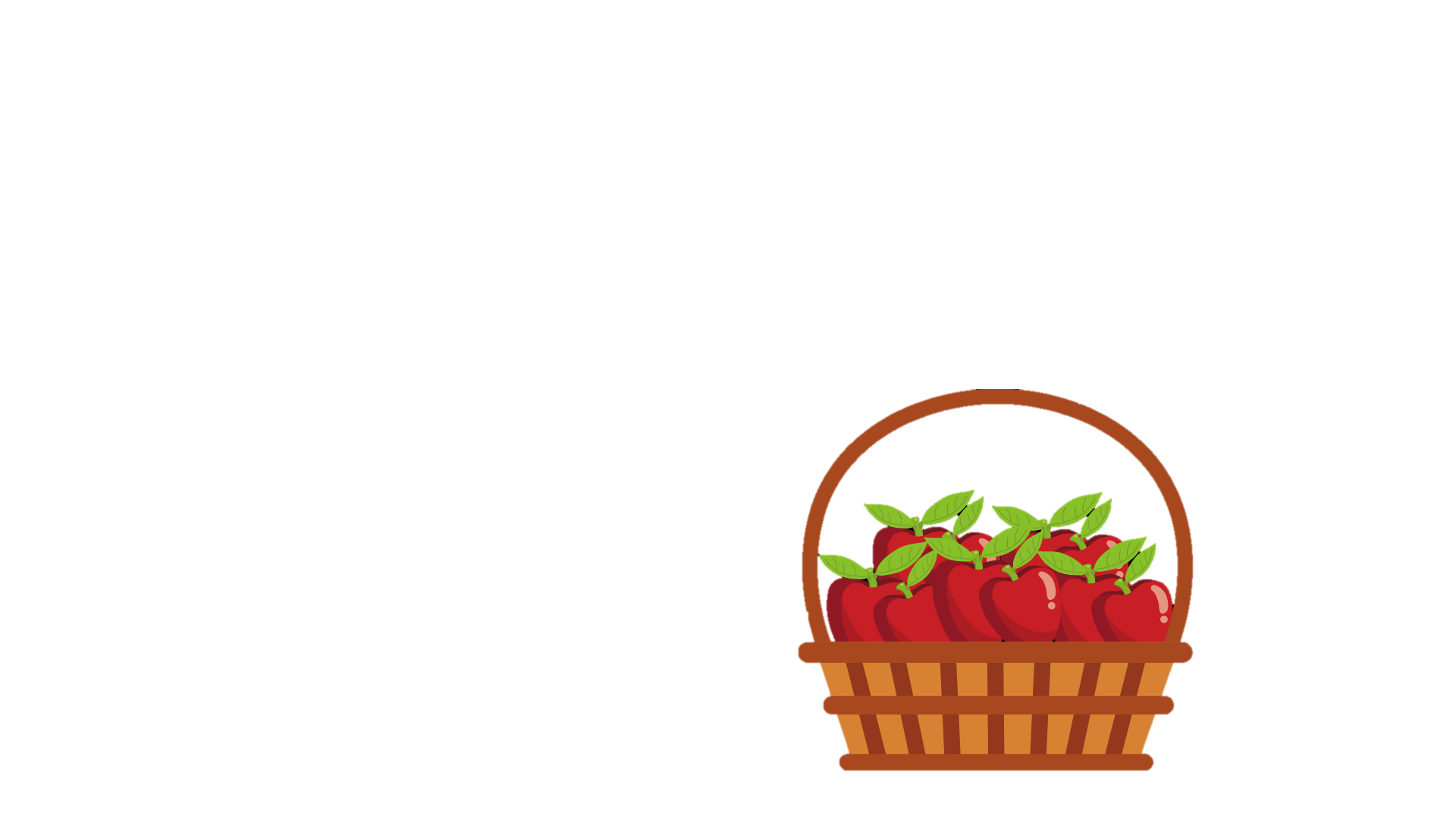 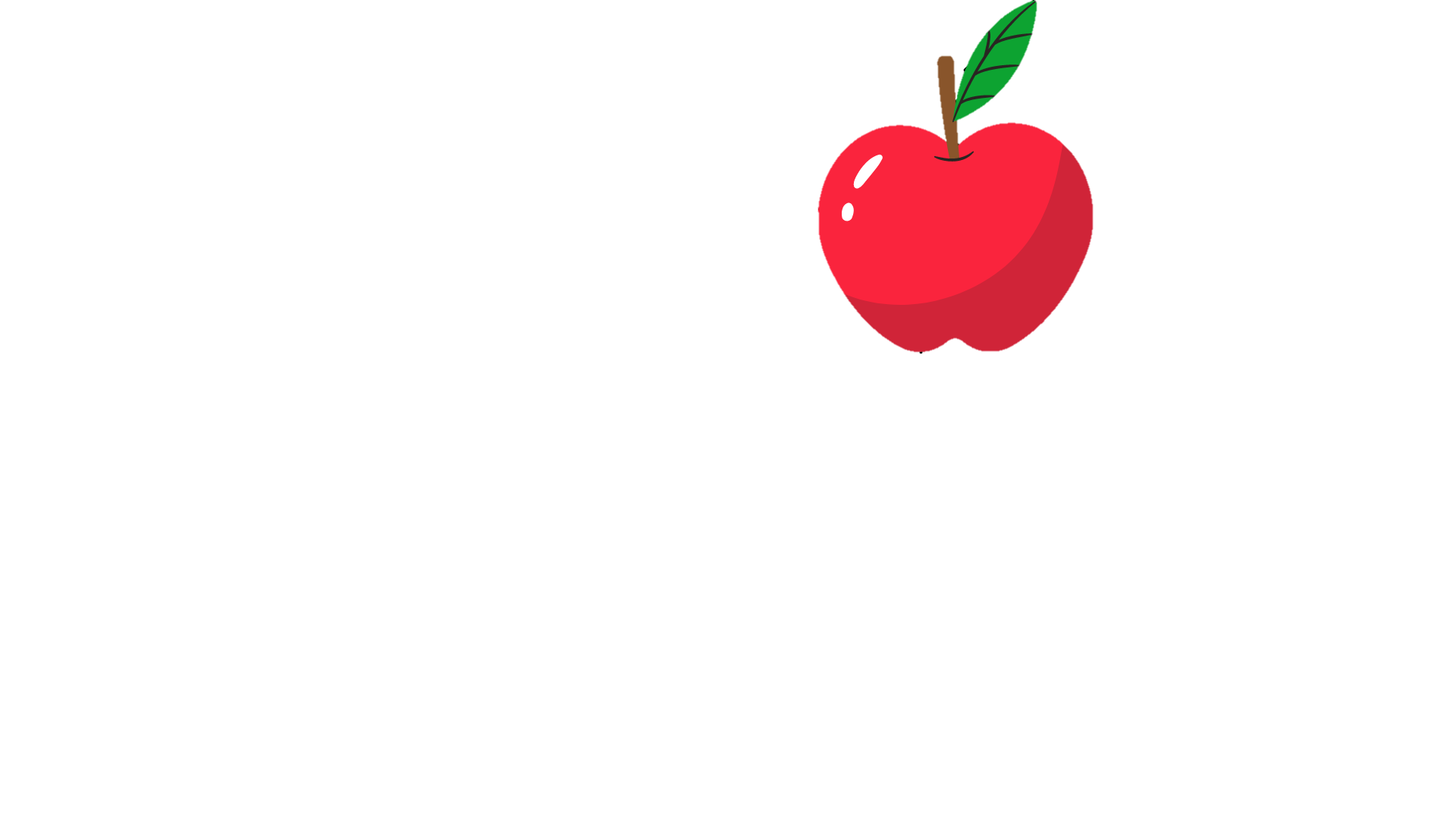 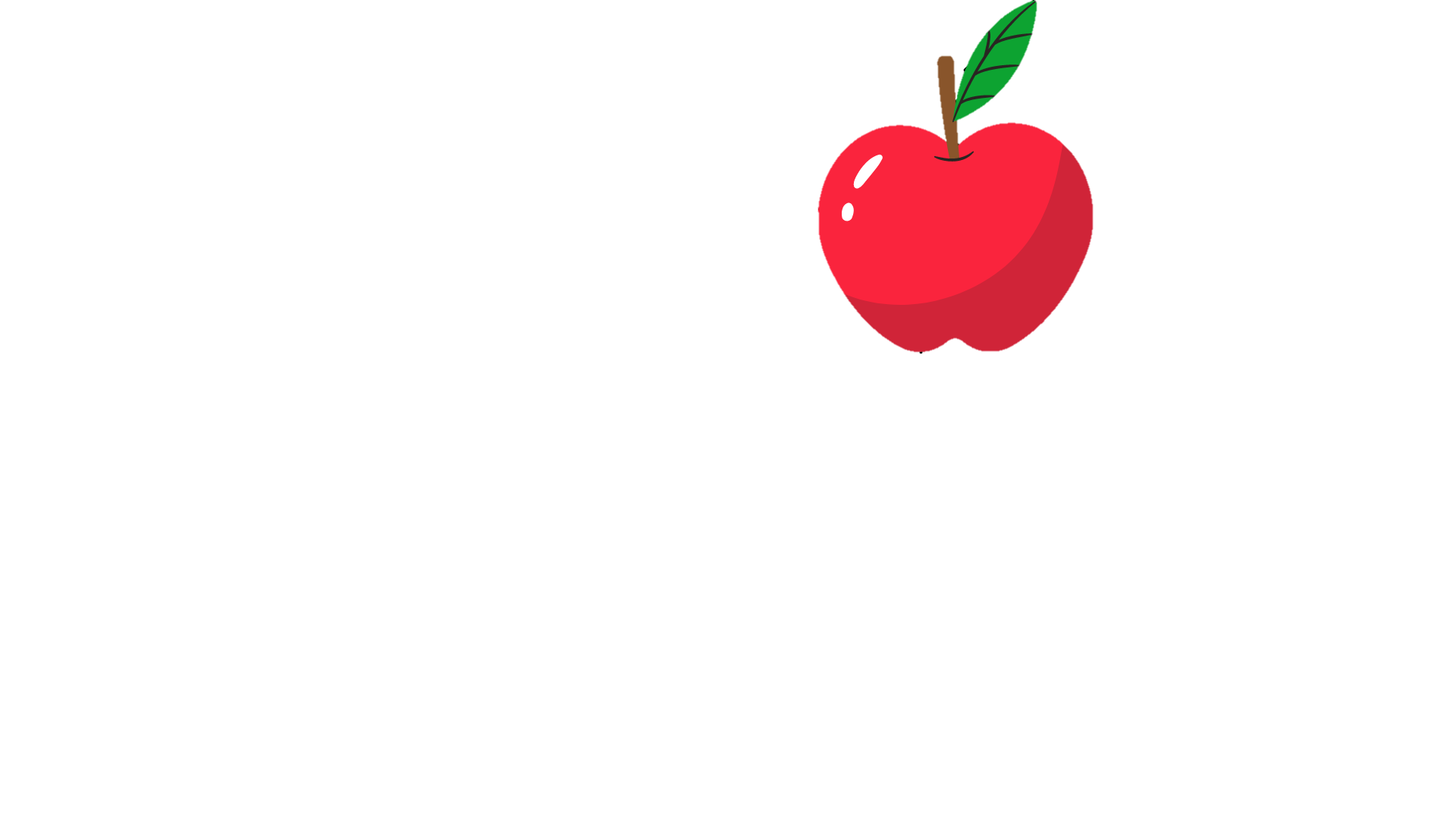 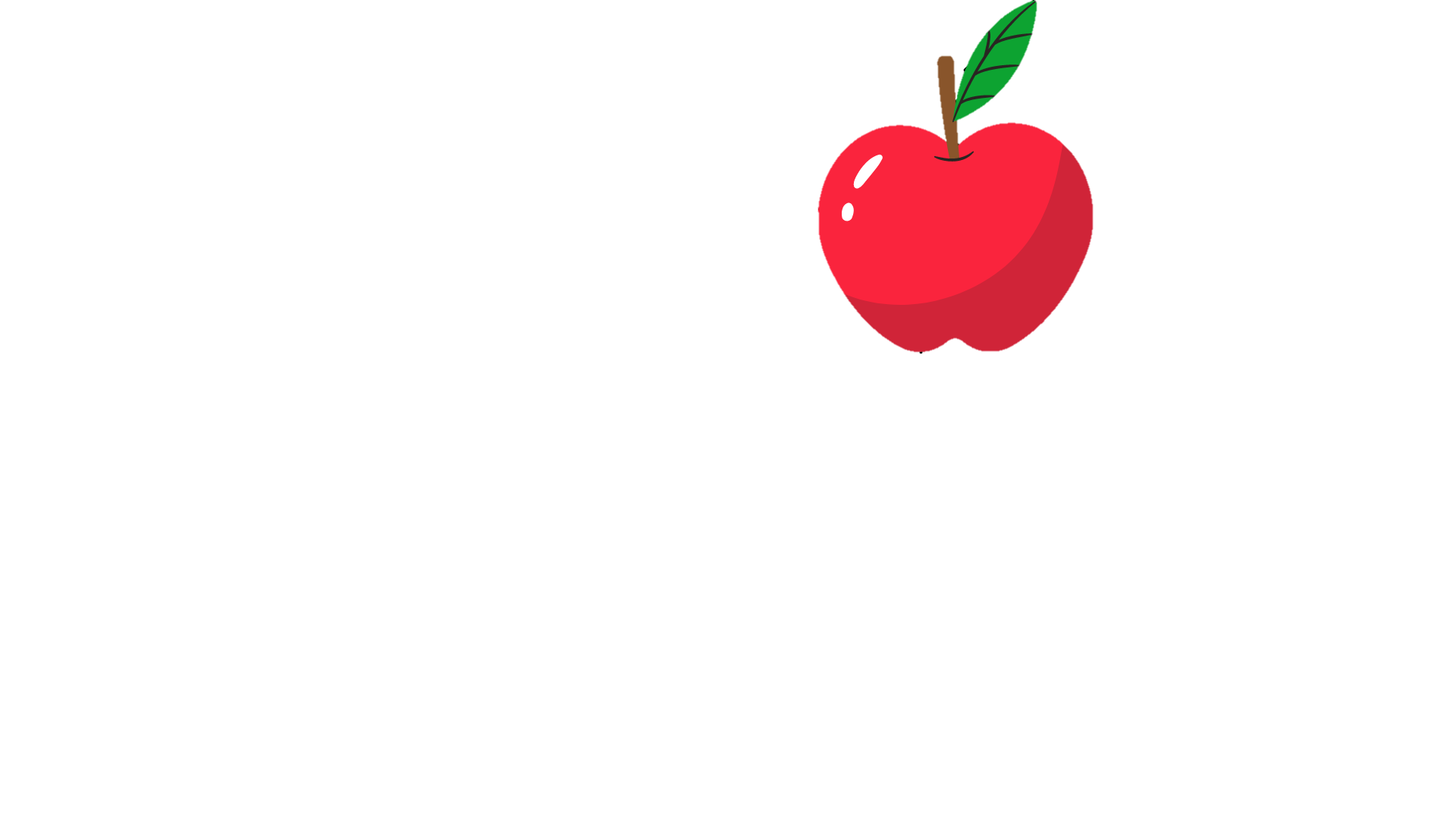 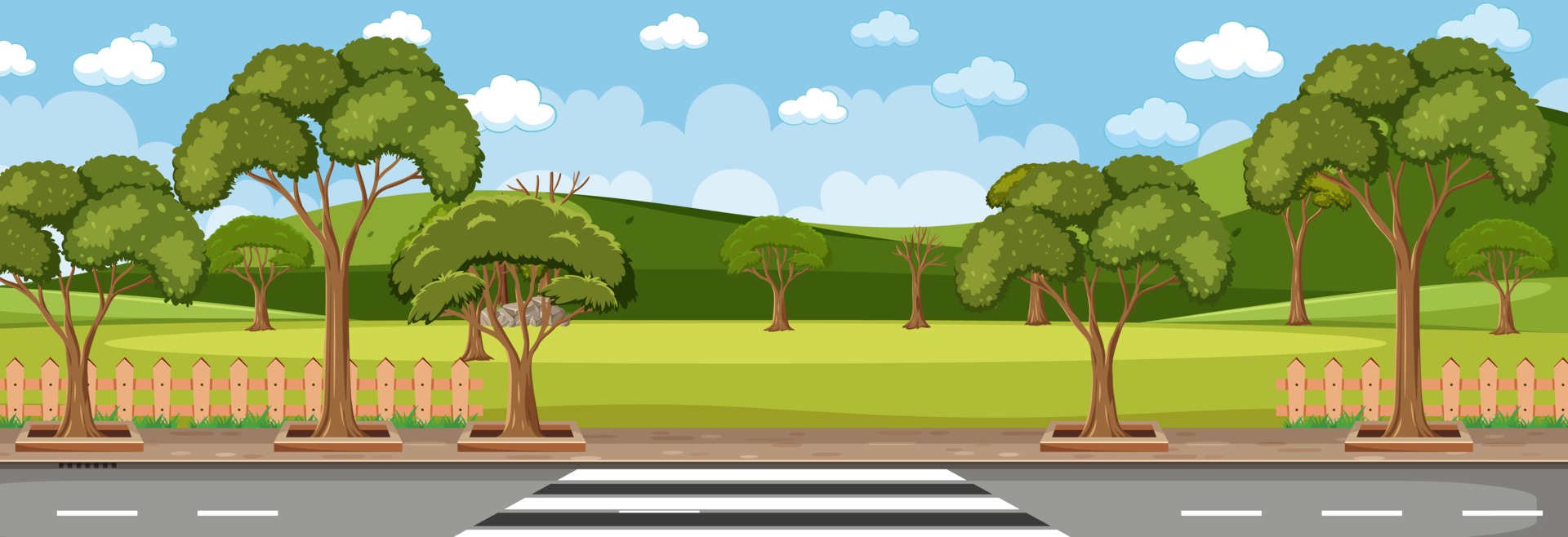 Trong bữa cơm, Na chỉ thích ăn đồ chiên rán.
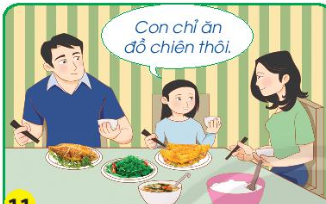 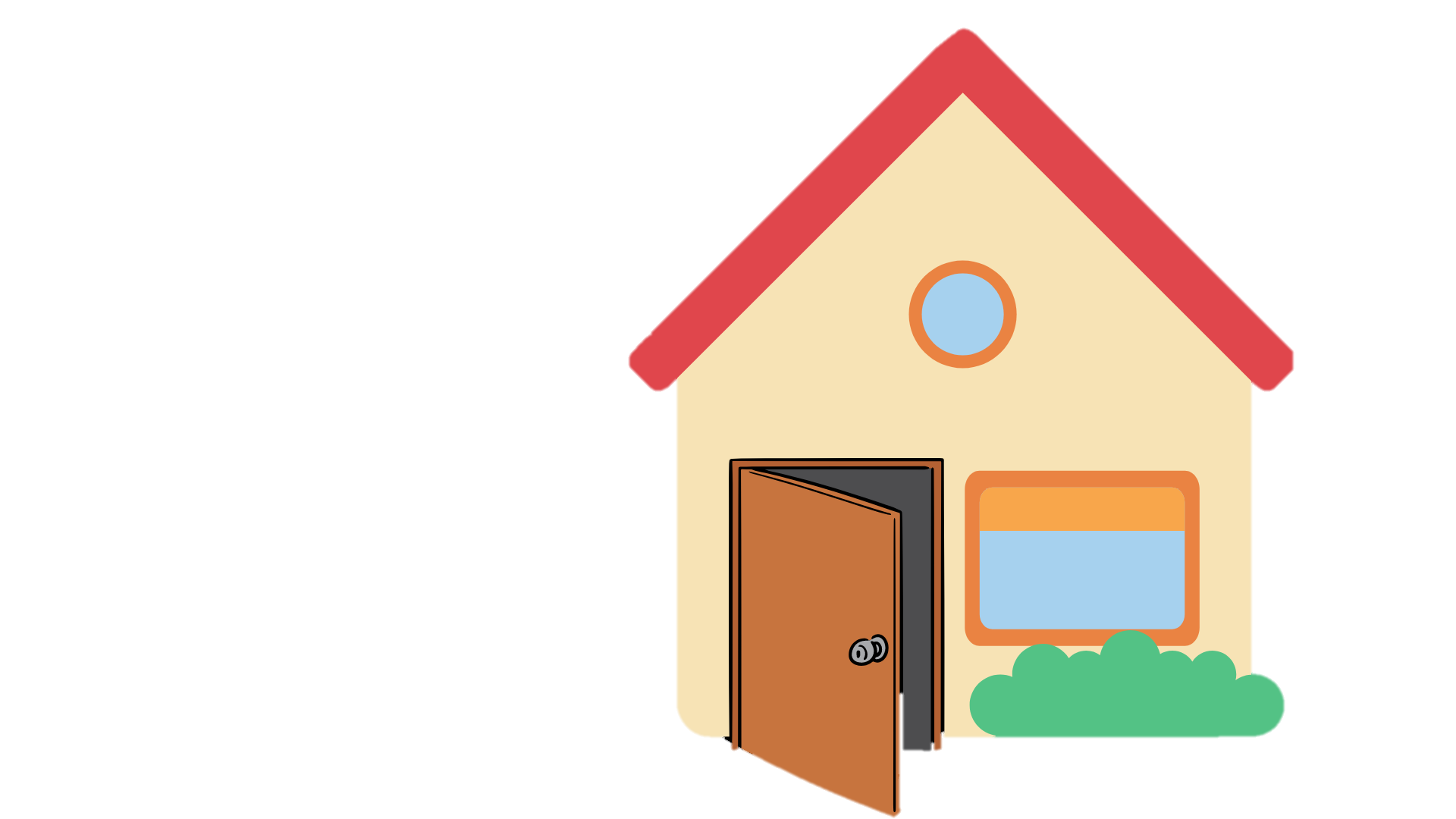 Khuyên Na không nên ăn nhiều đồ chiên rán vì có thể gây béo phì, bệnh về tim mạch.
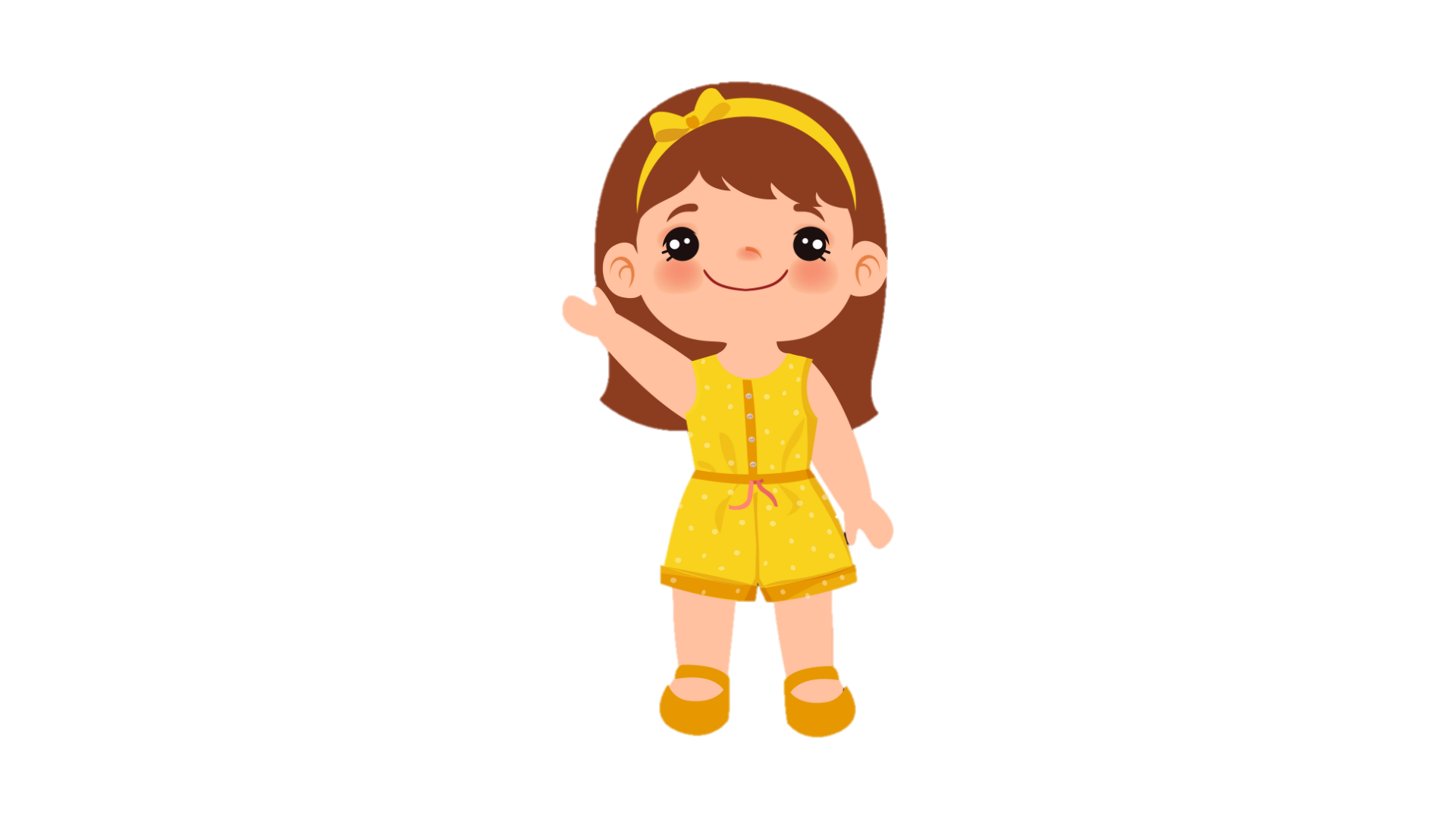 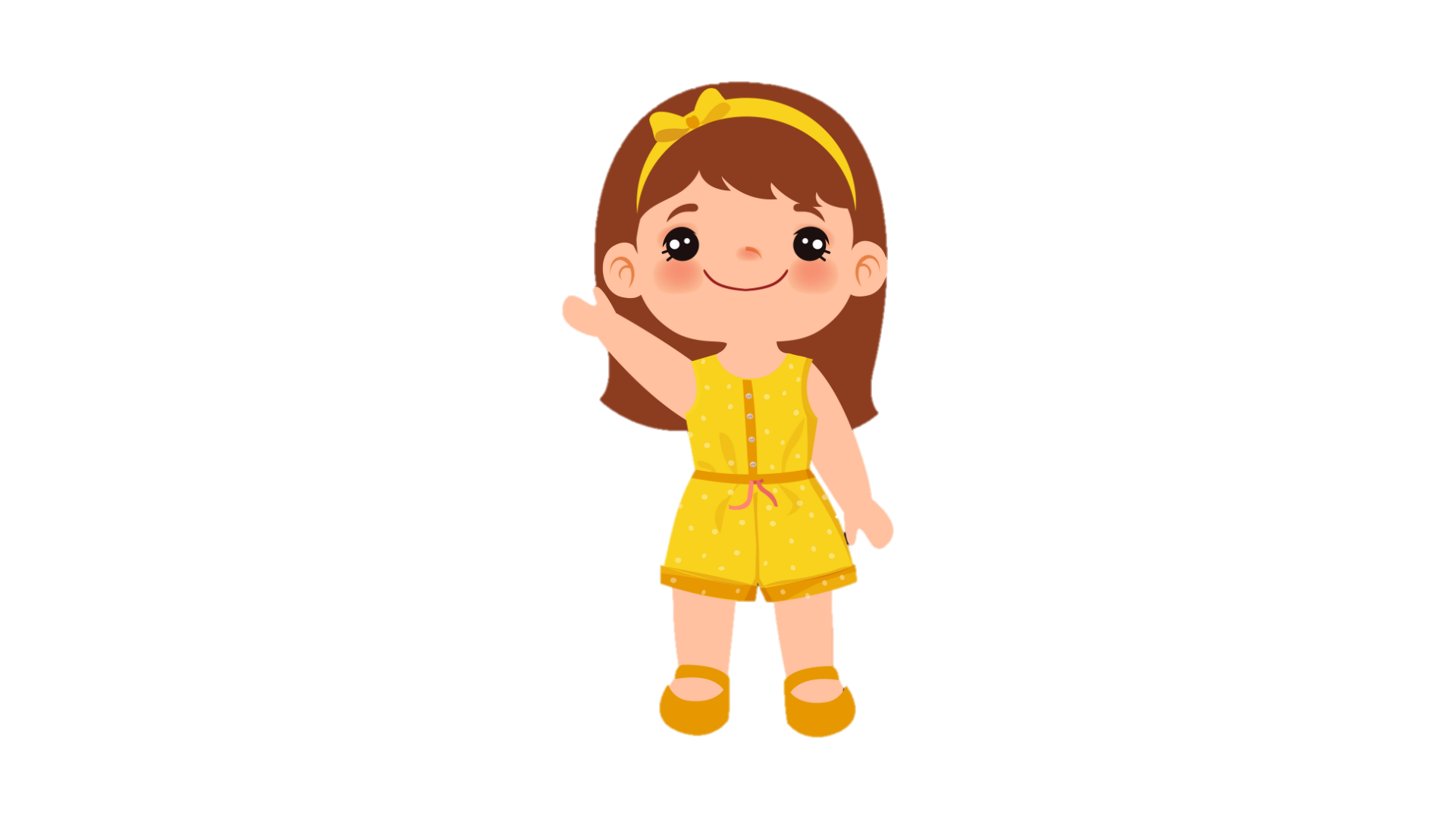 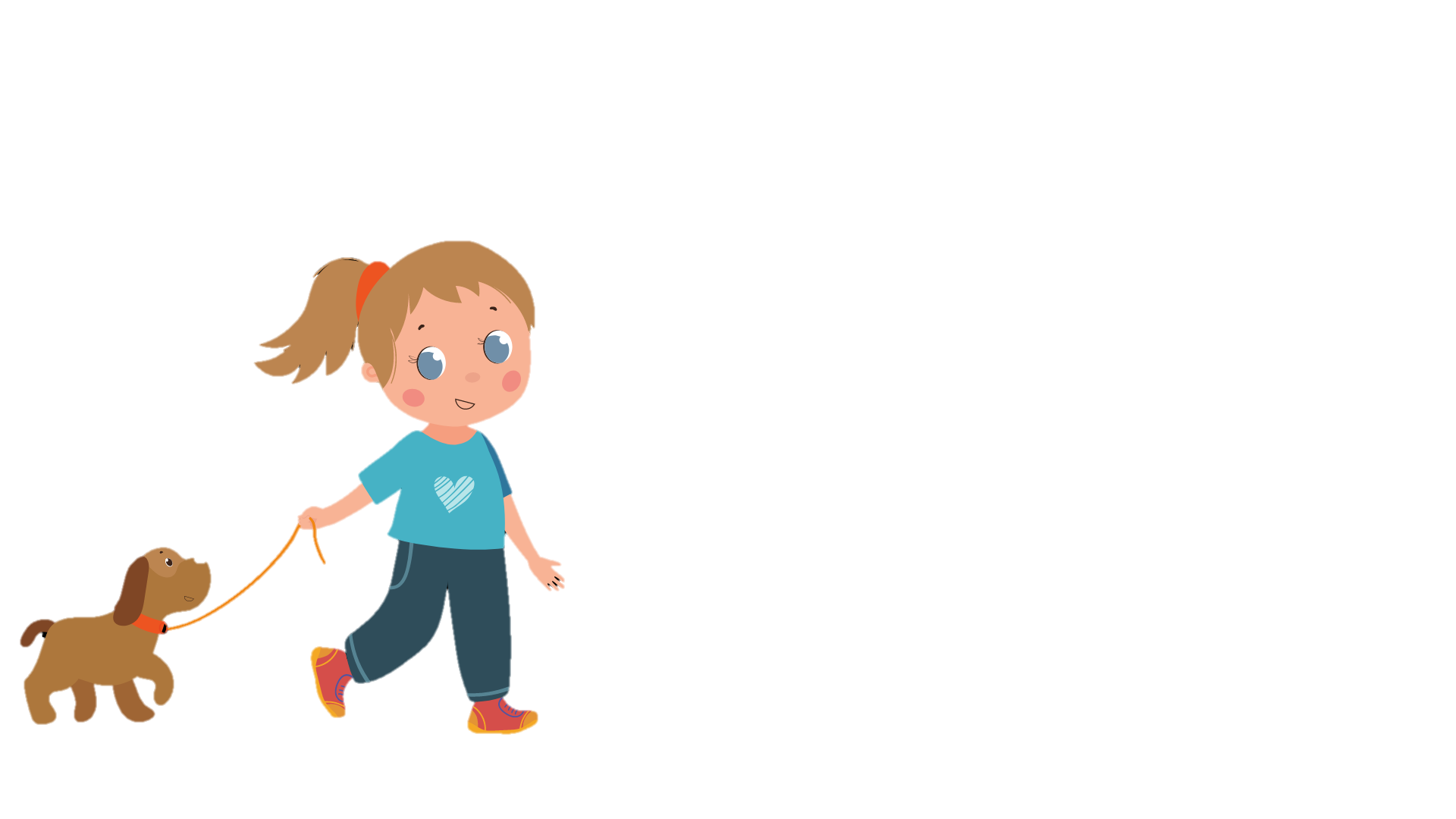 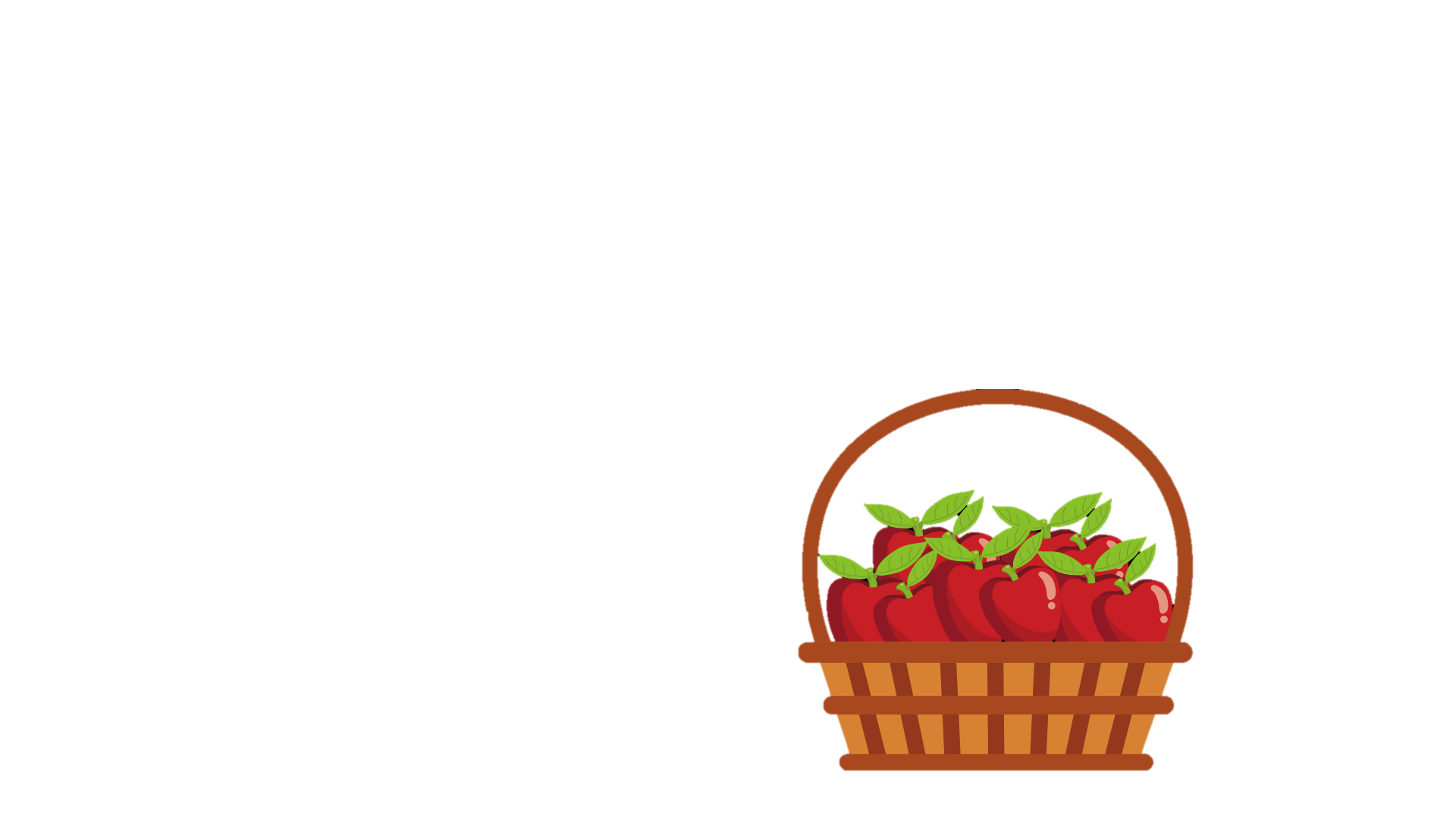 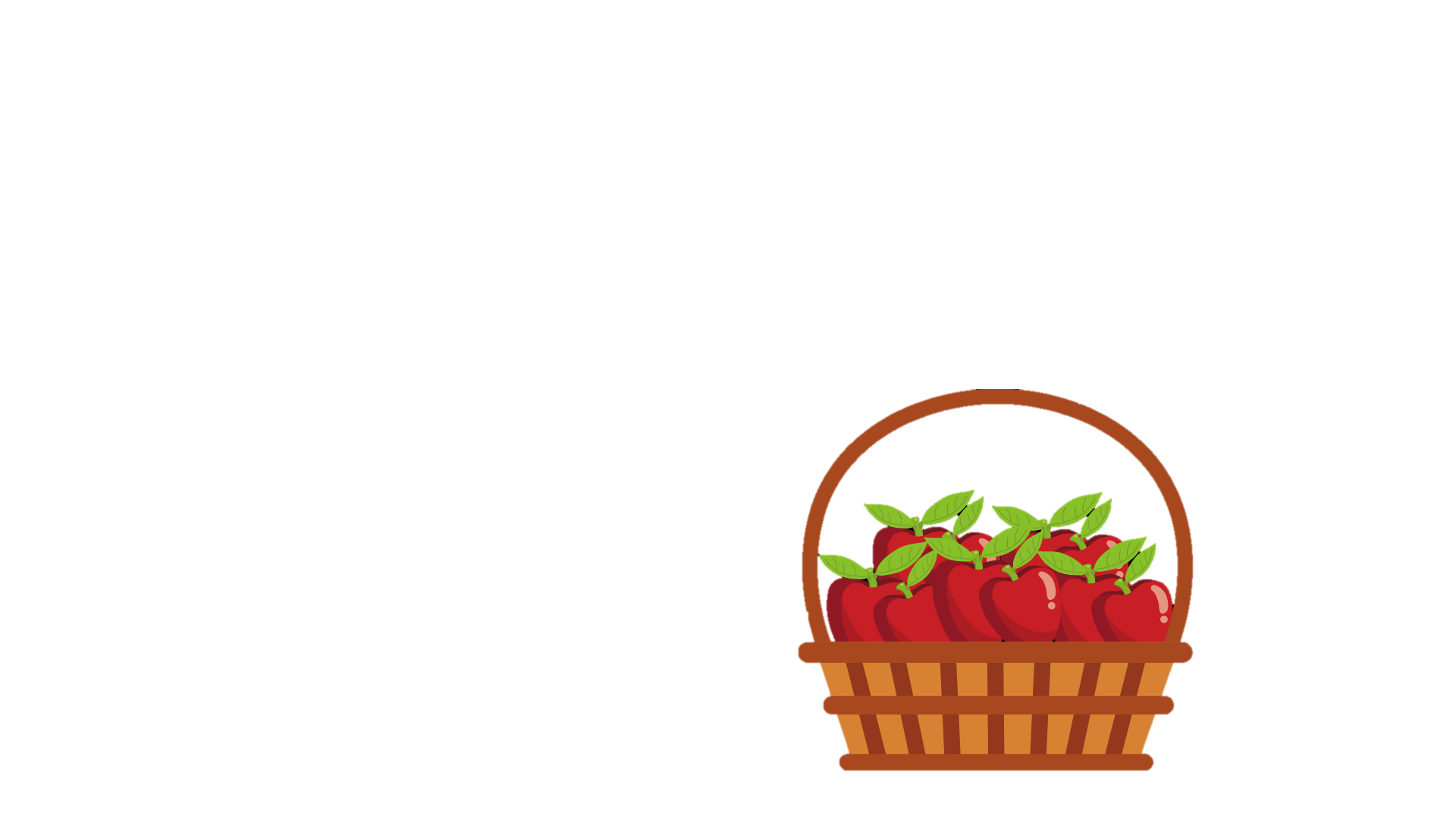 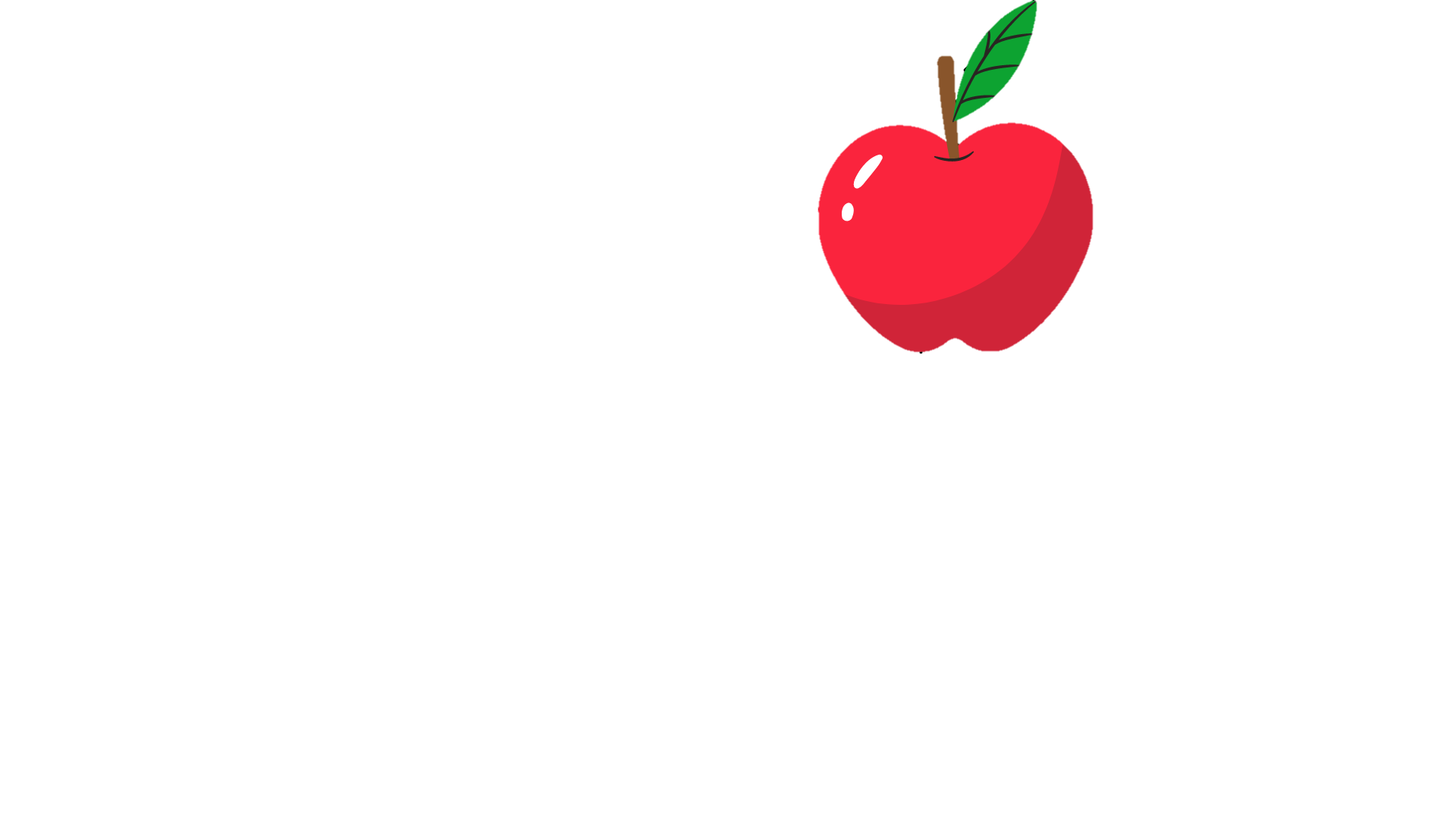 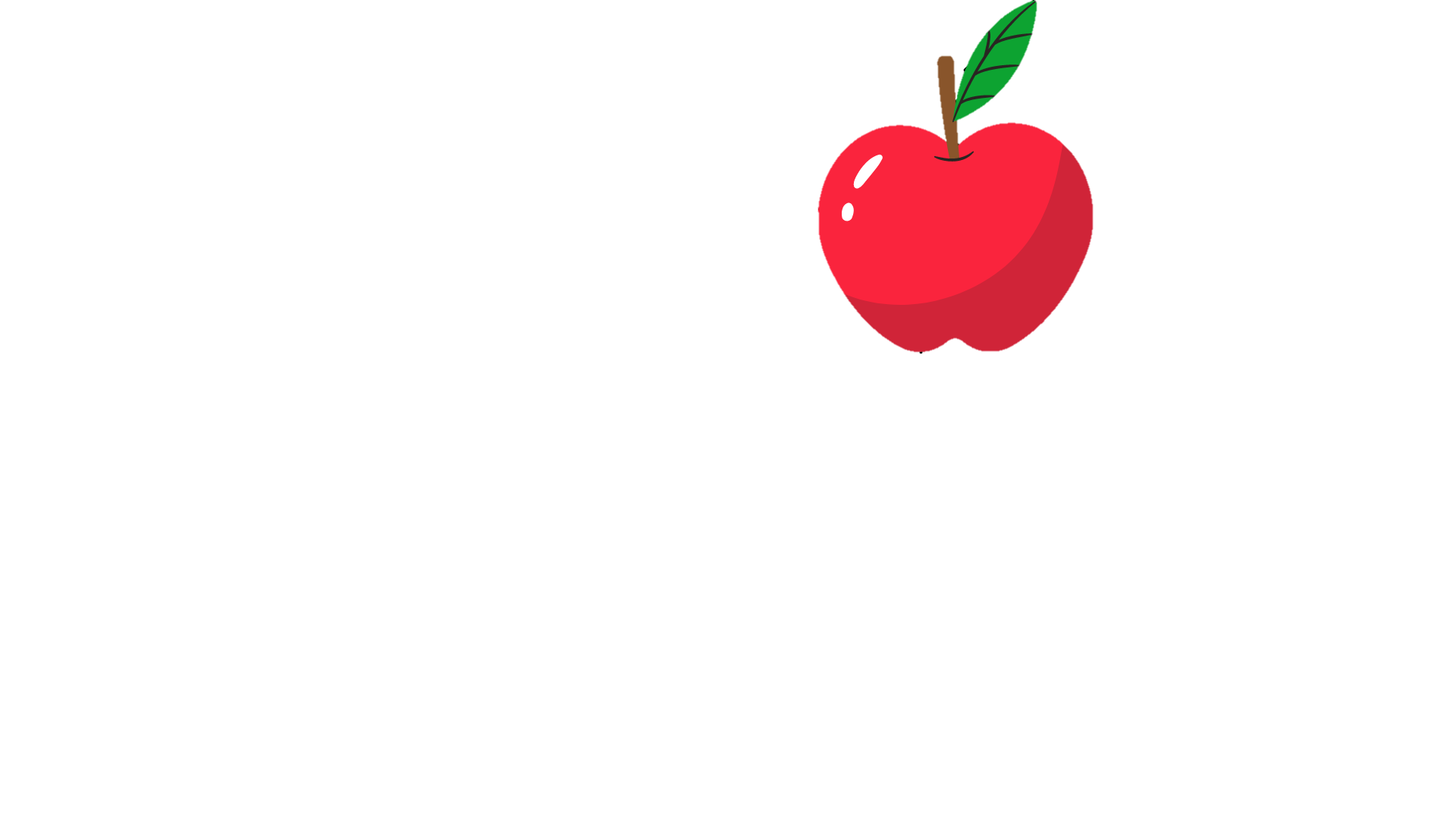 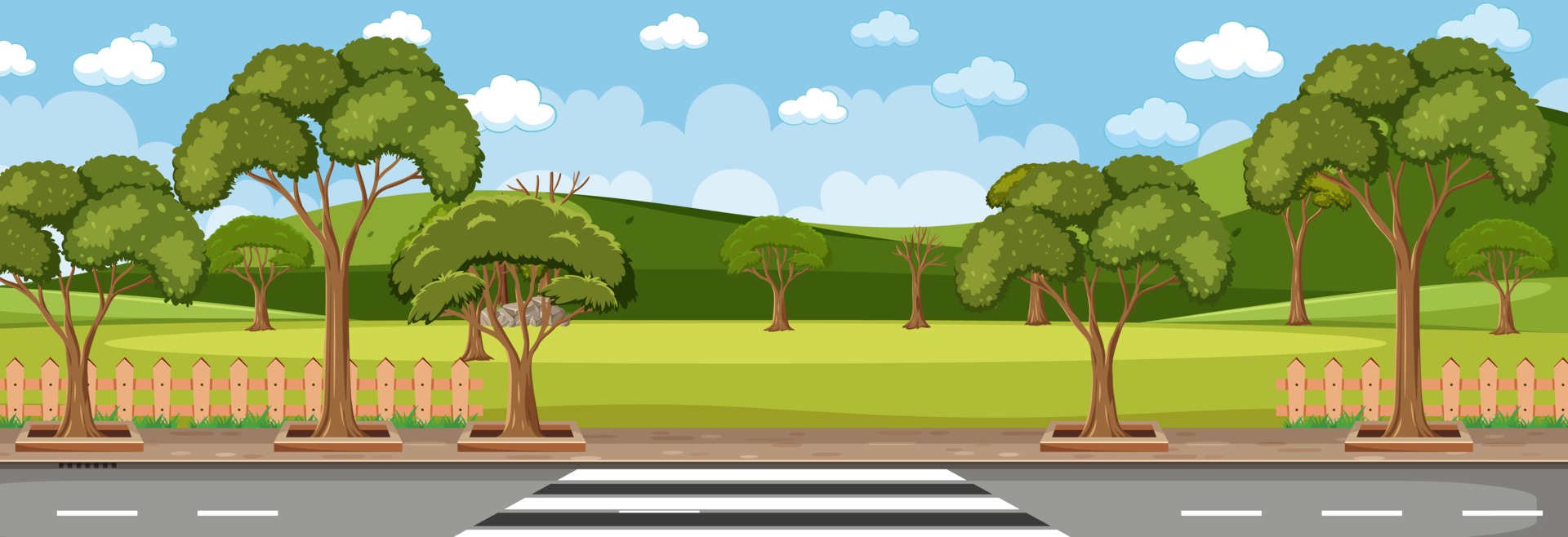 Lan thích xem phim kinh dị một mình trong phòng.
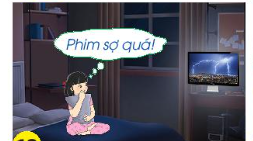 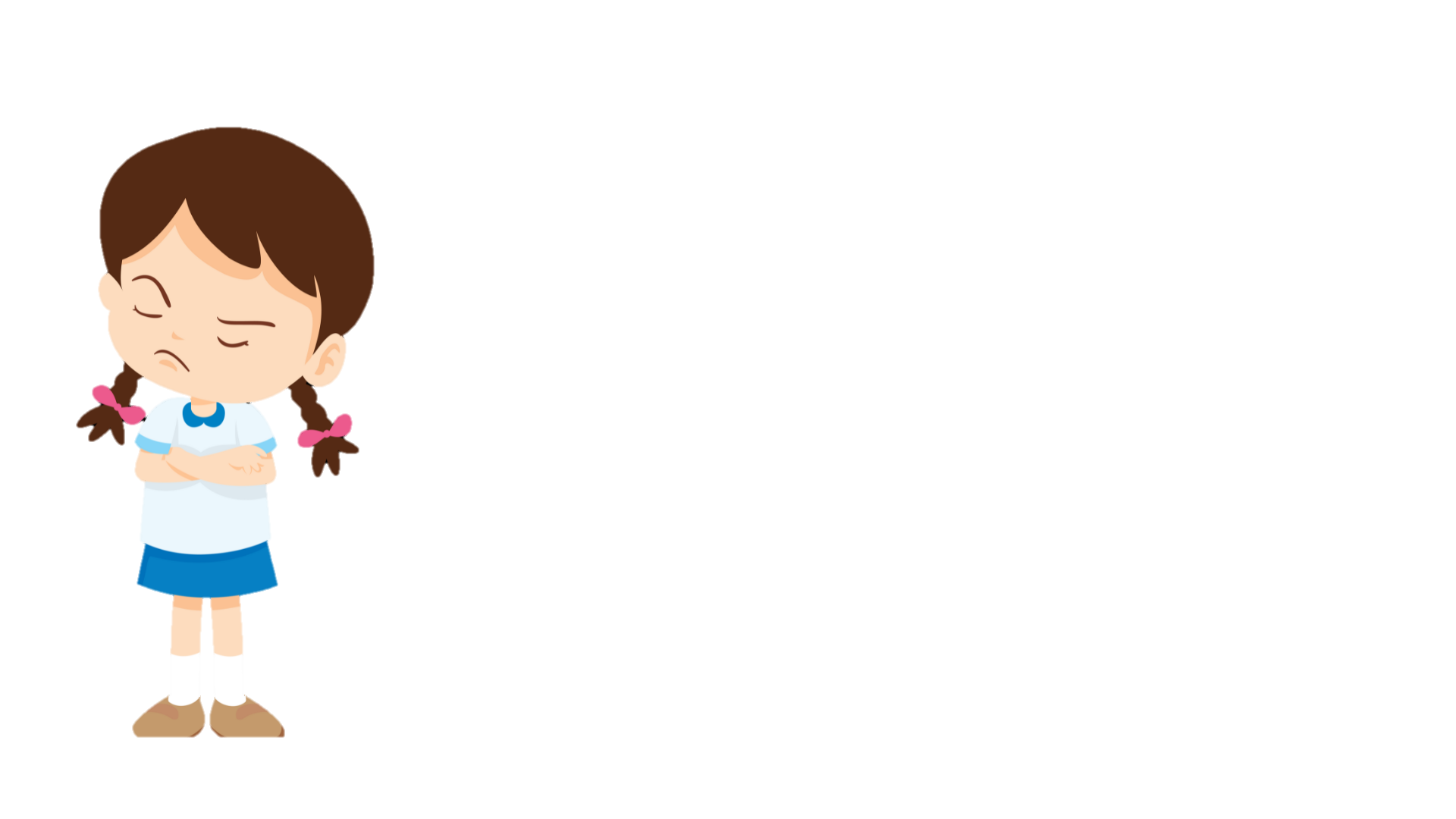 Khuyên Lan không nên xem nhiều phim kinh dị như vậy vì xem phim đáng sợ khiến bạn cảm thấy sợ hãi và nhạy cảm hơn. Thần kinh sẽ luôn trong trạng thái cảnh giác, lo sợ.
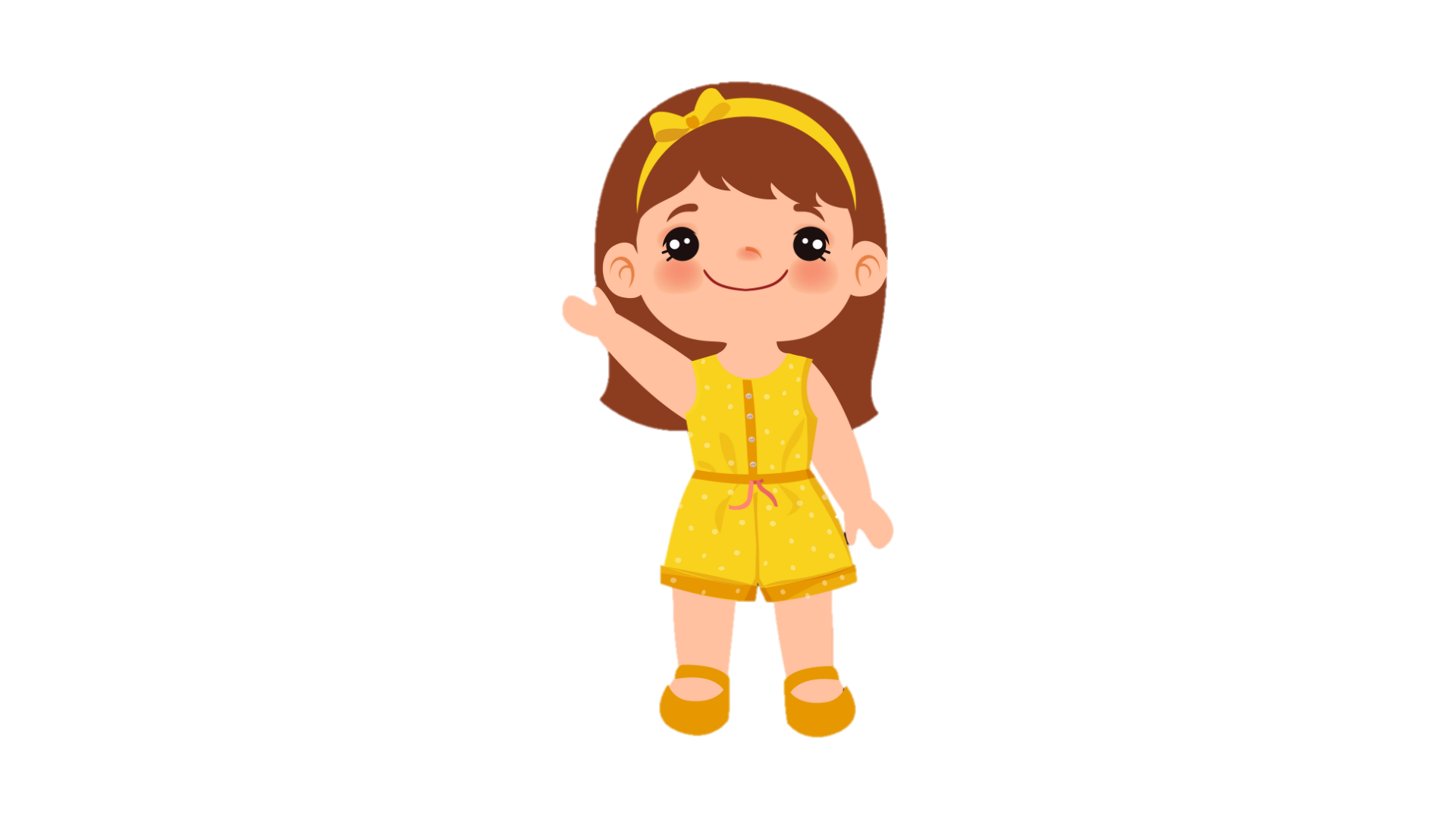 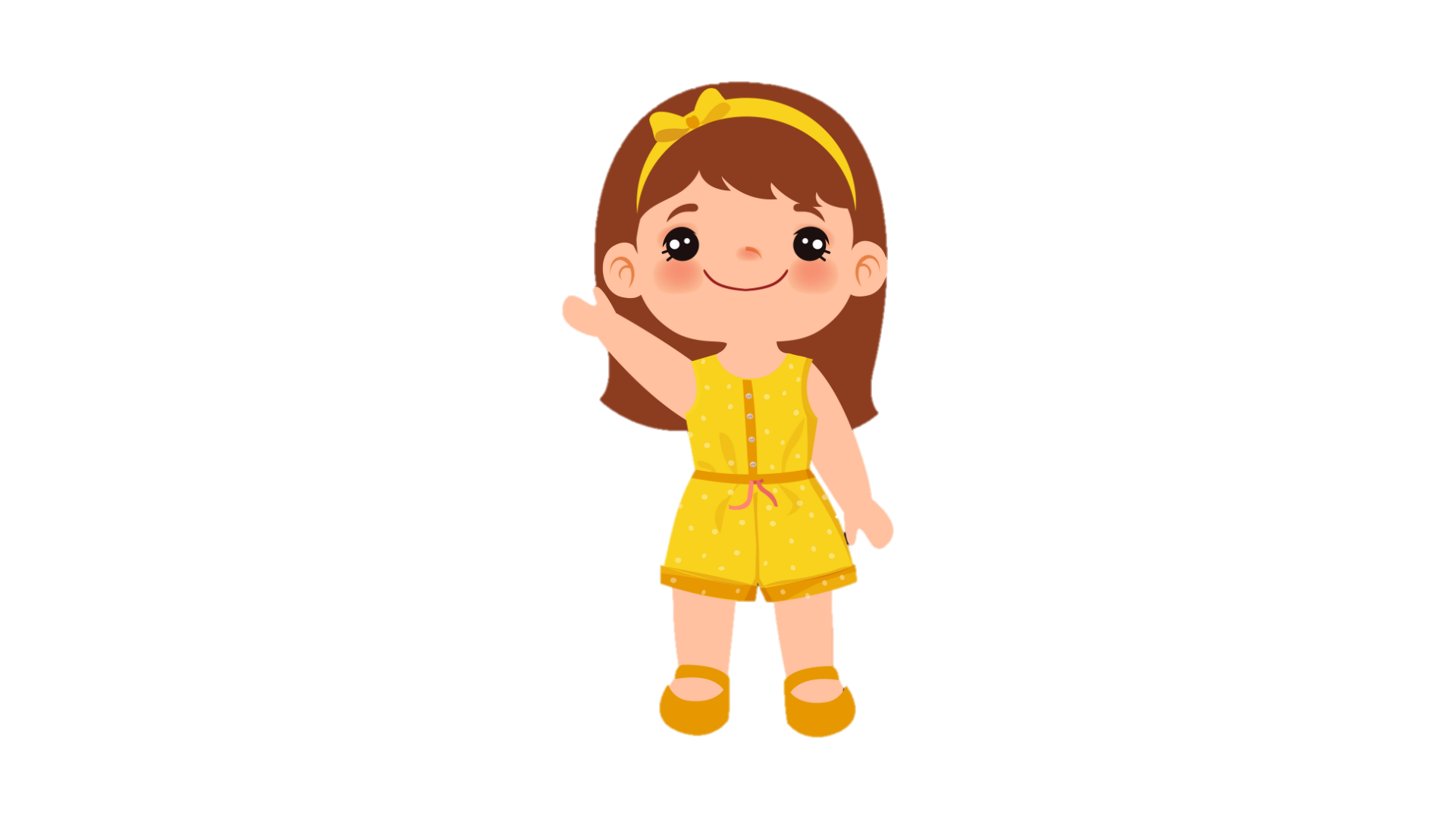 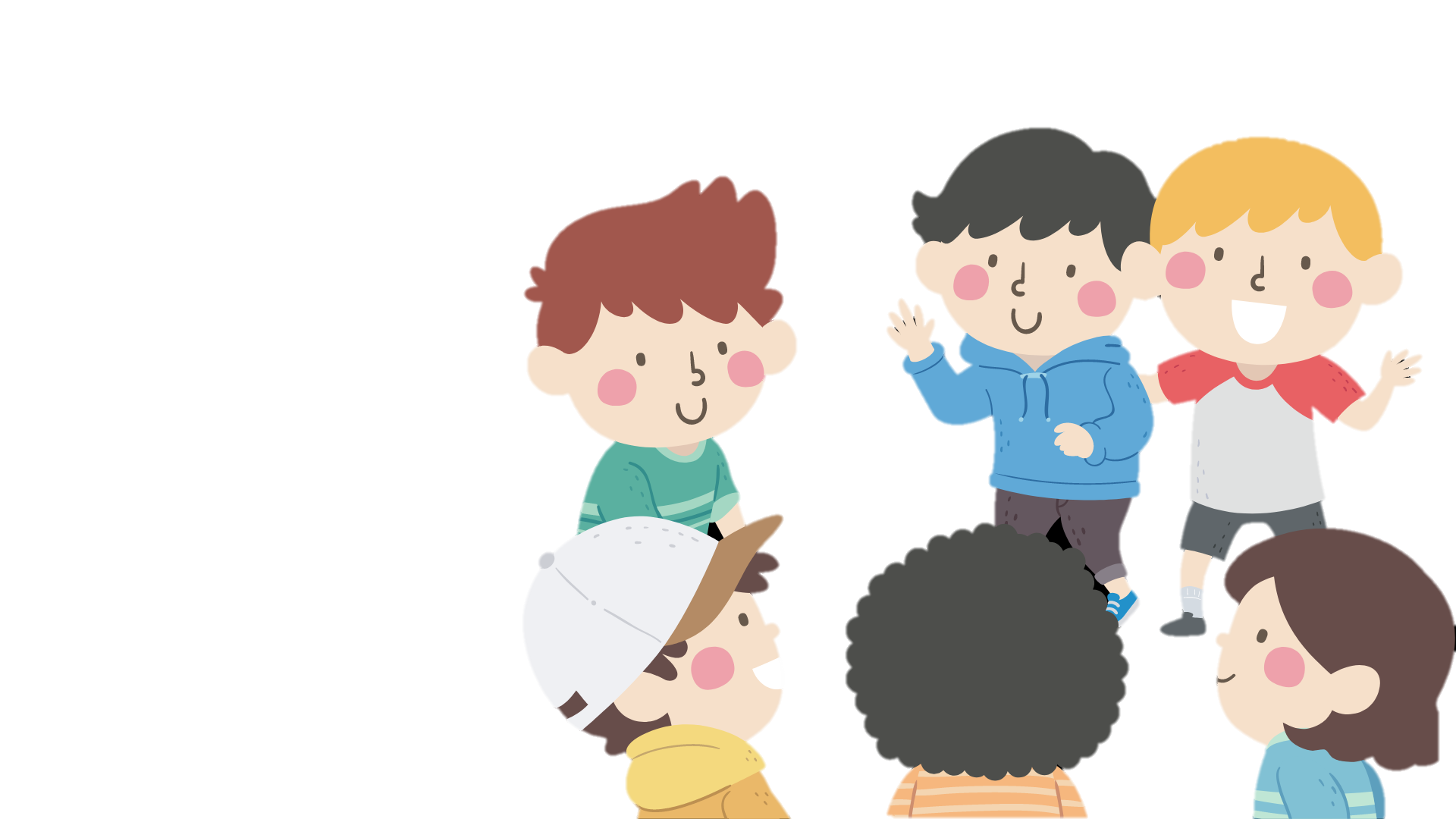 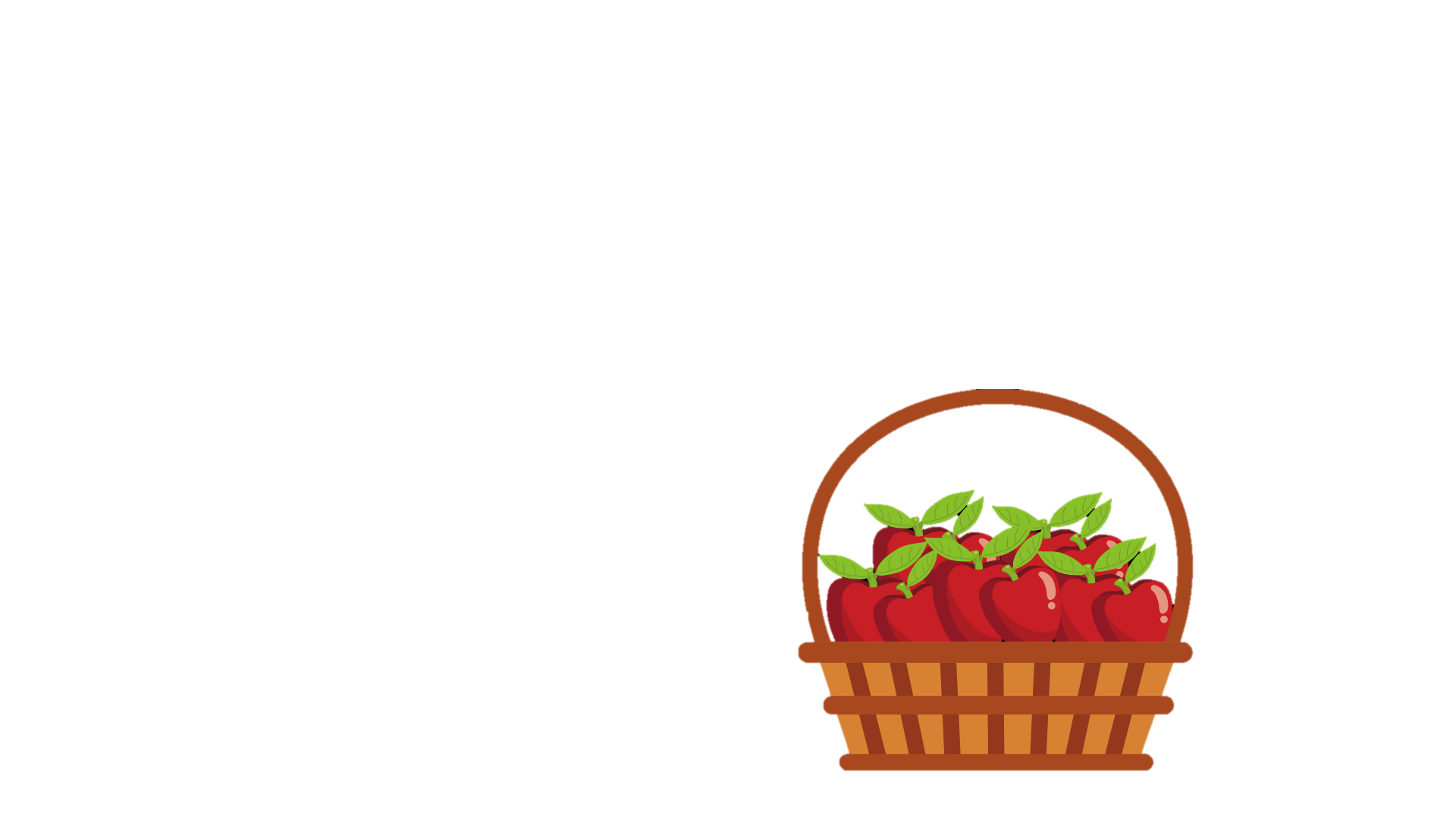 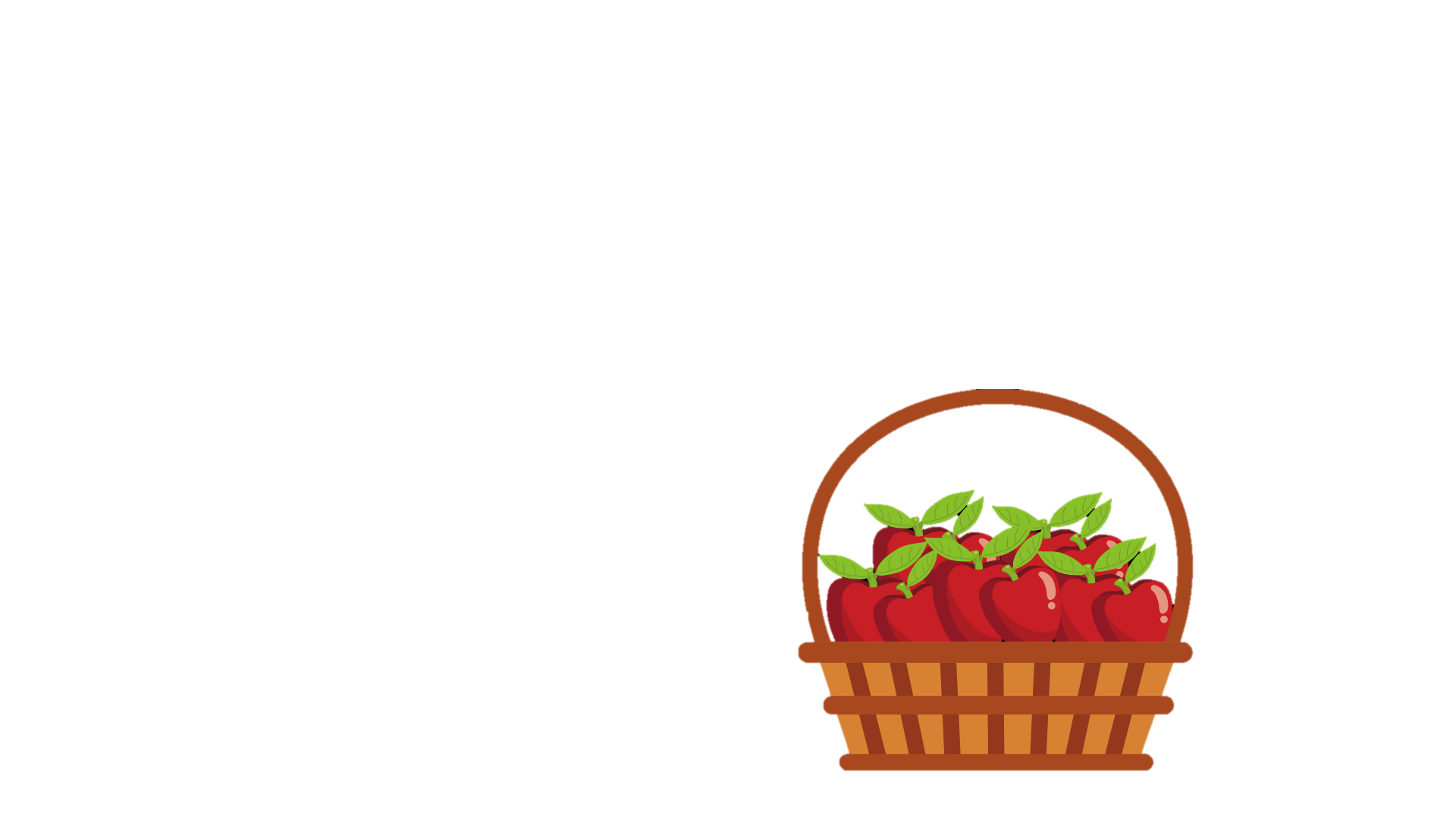 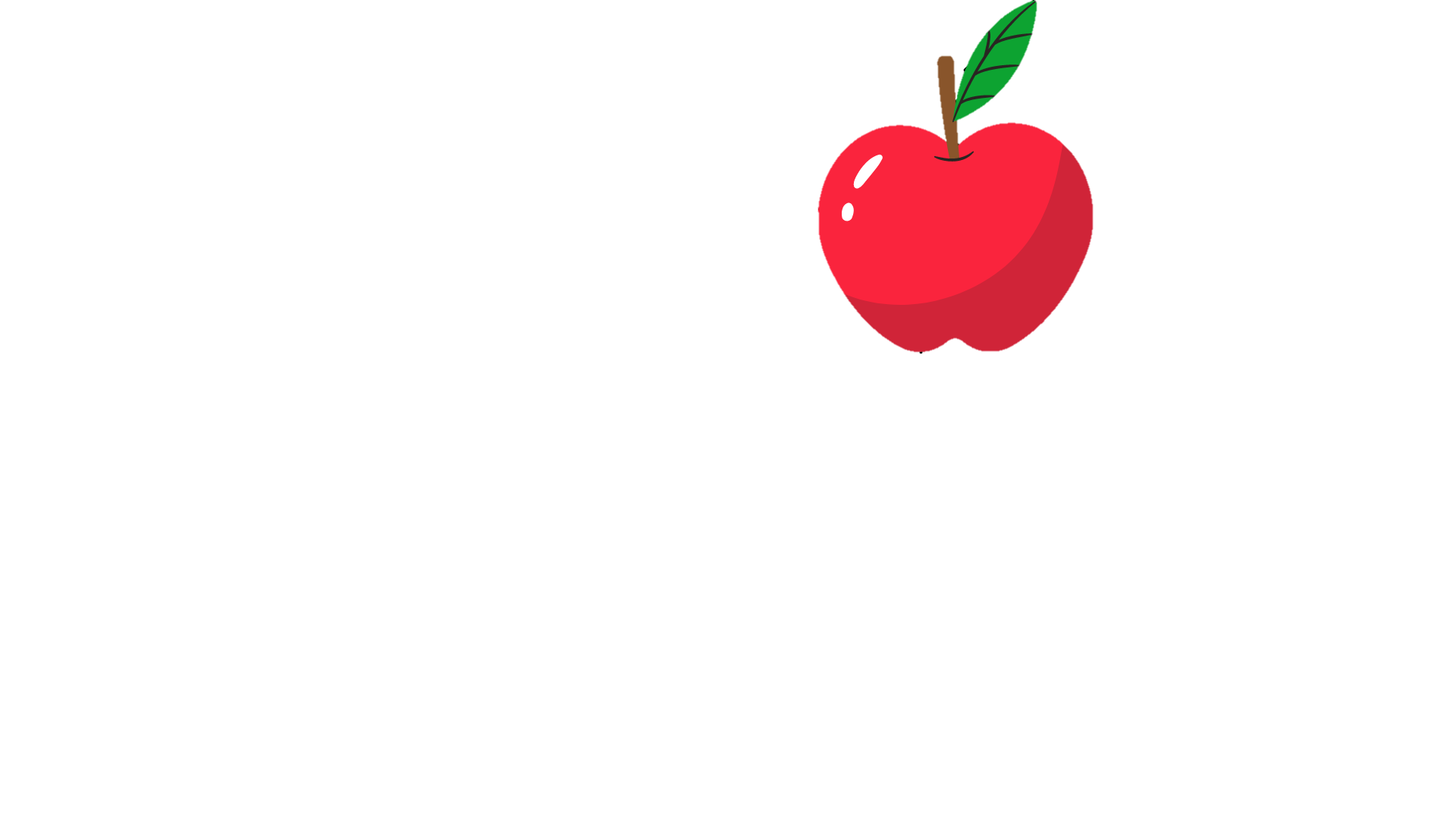 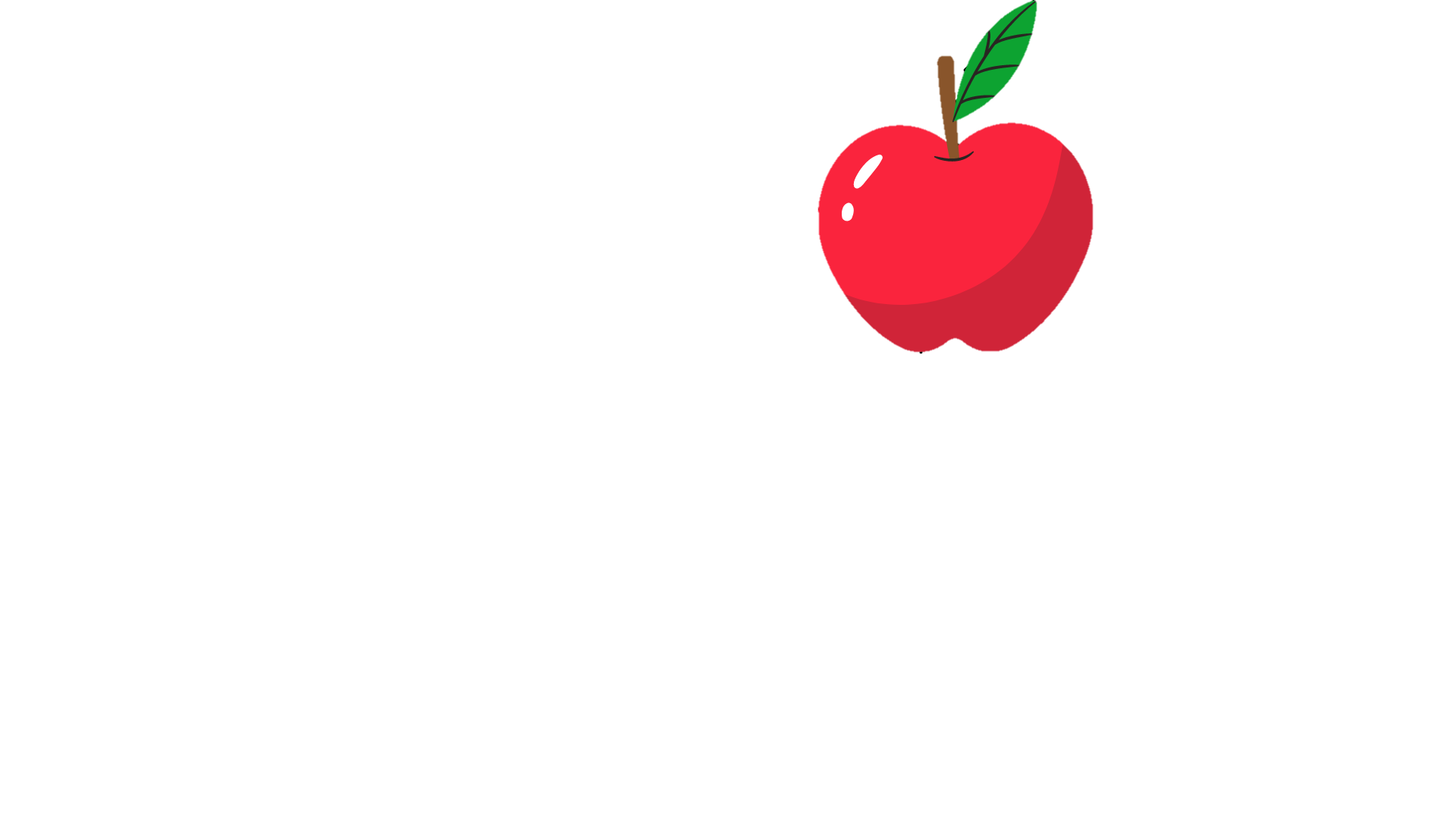 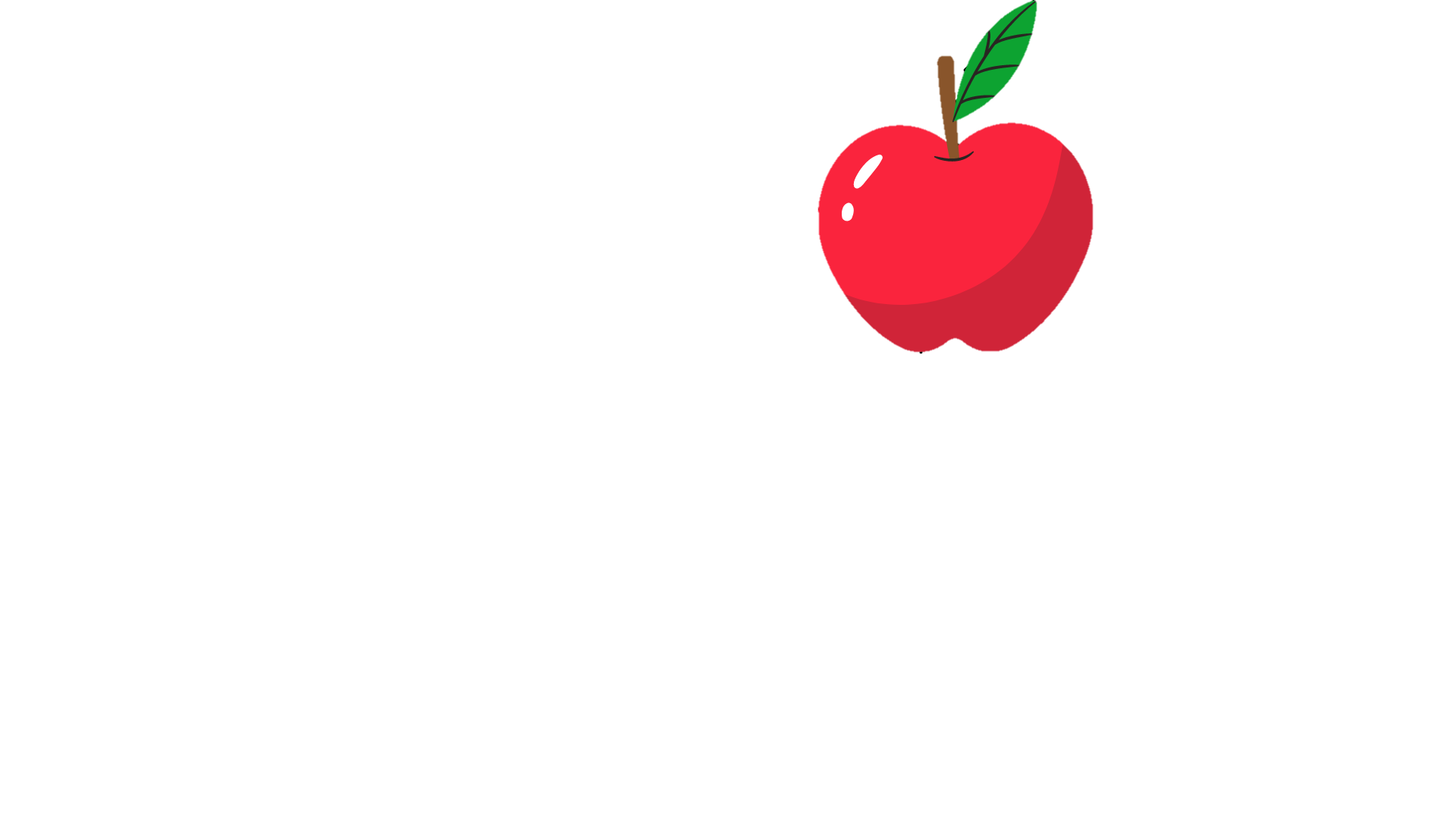 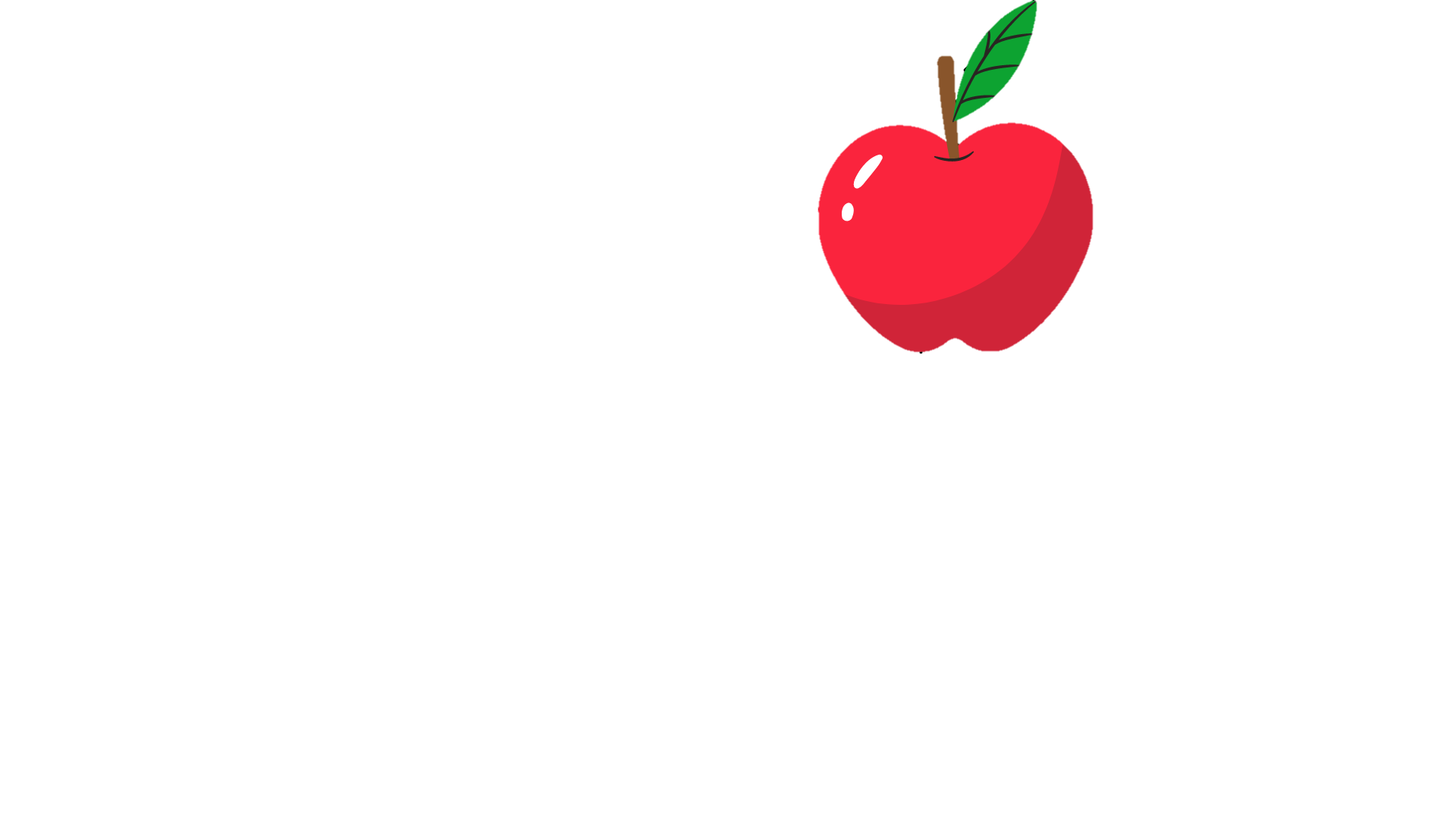 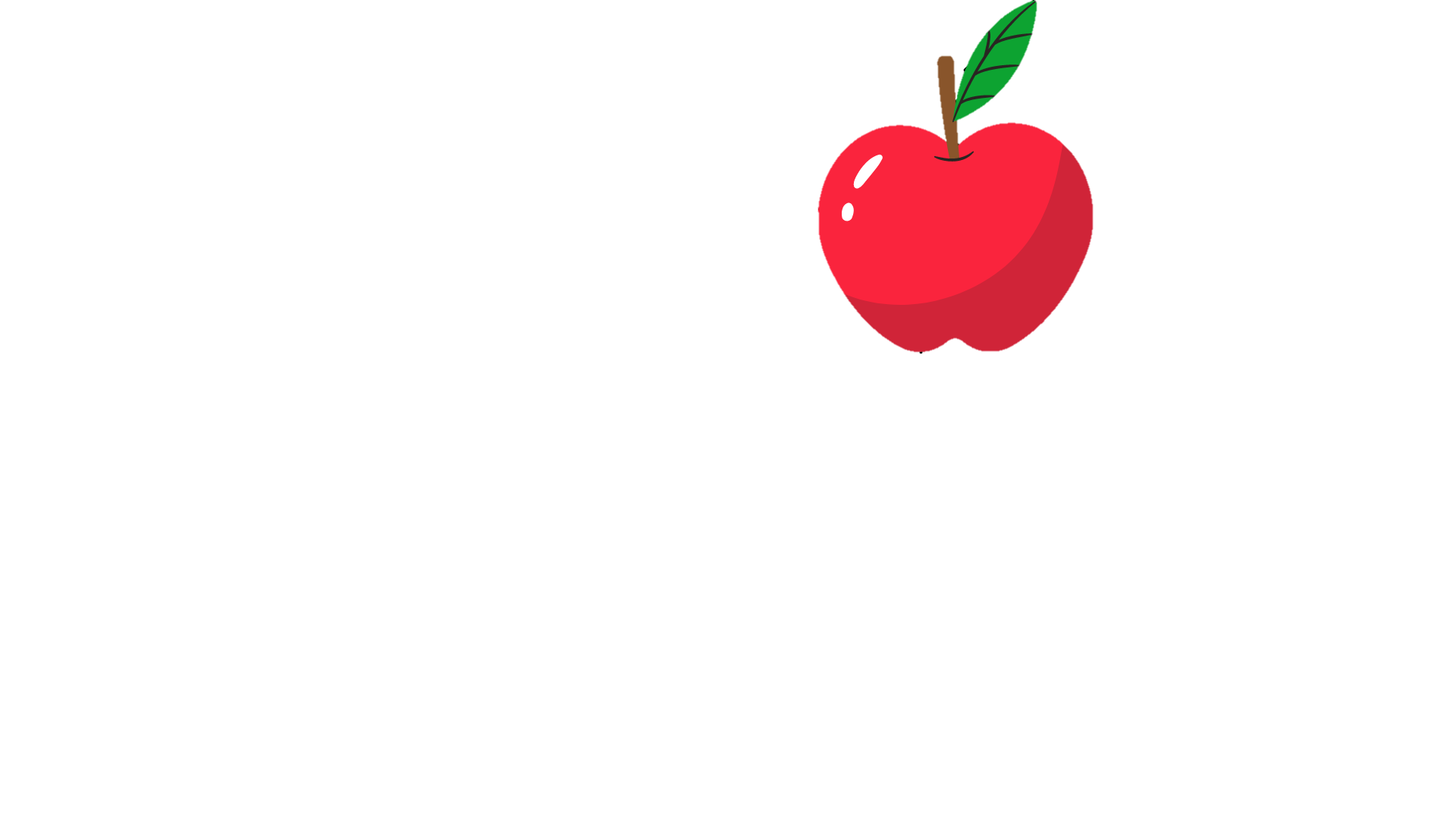 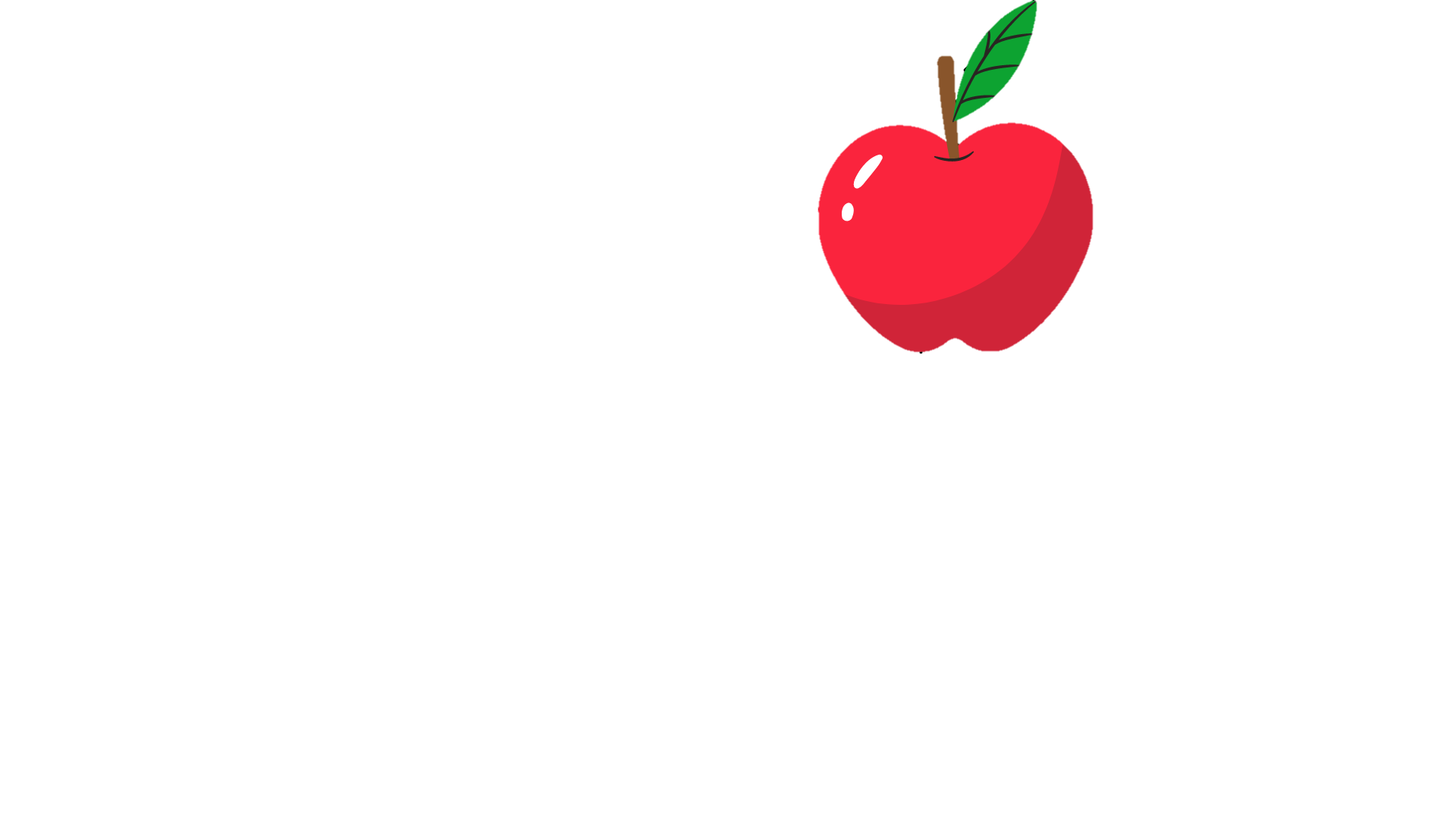 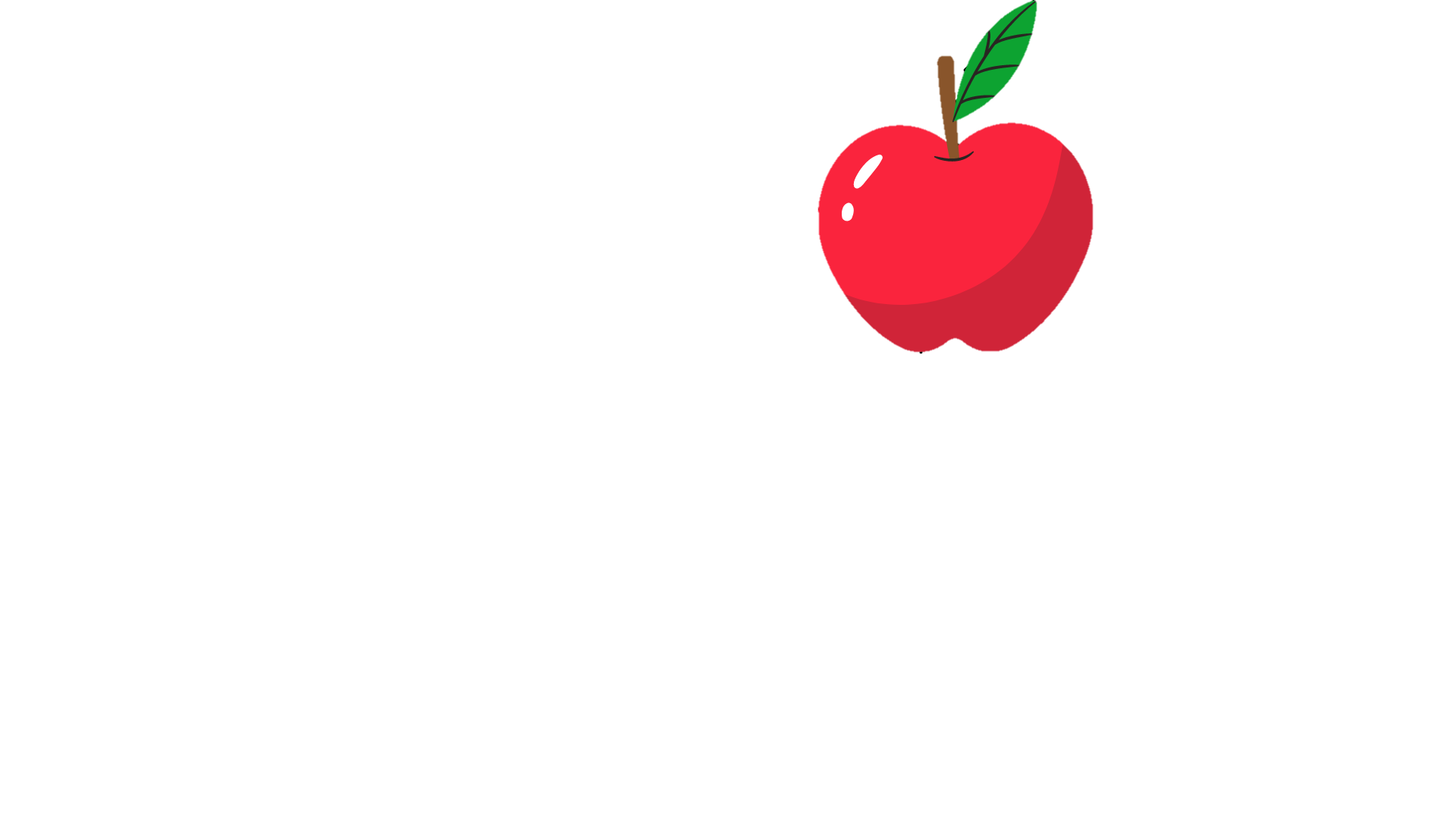 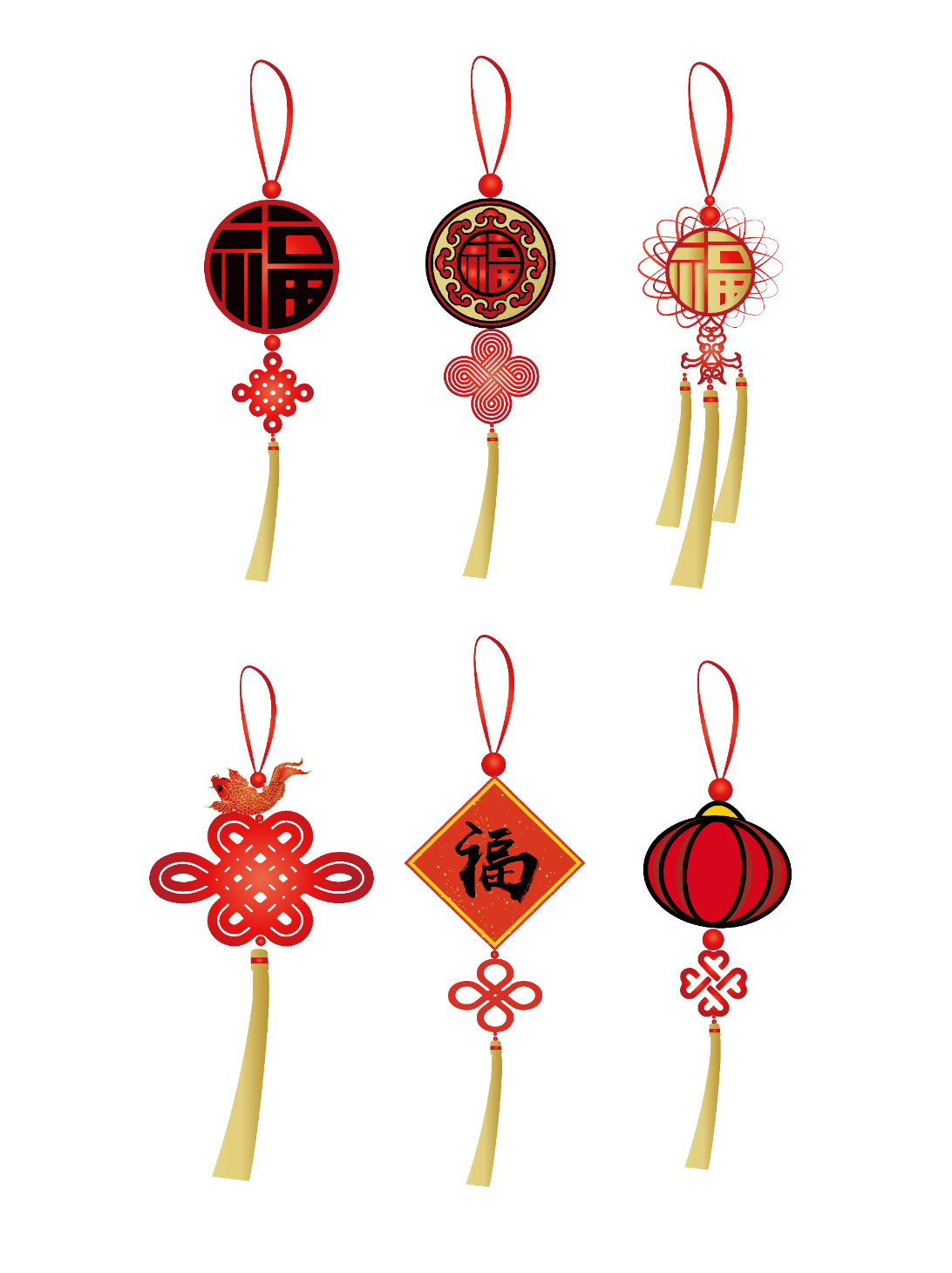 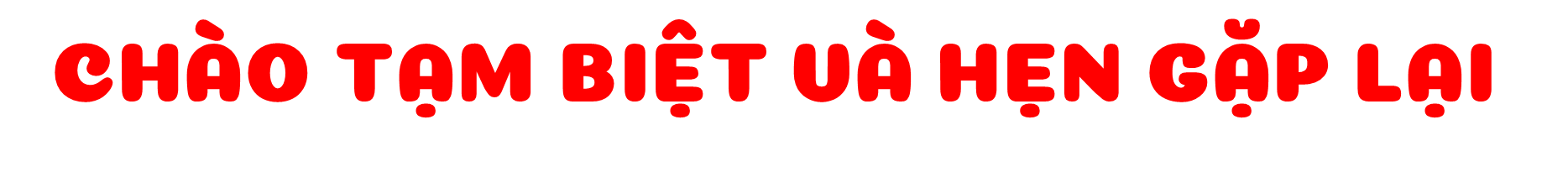 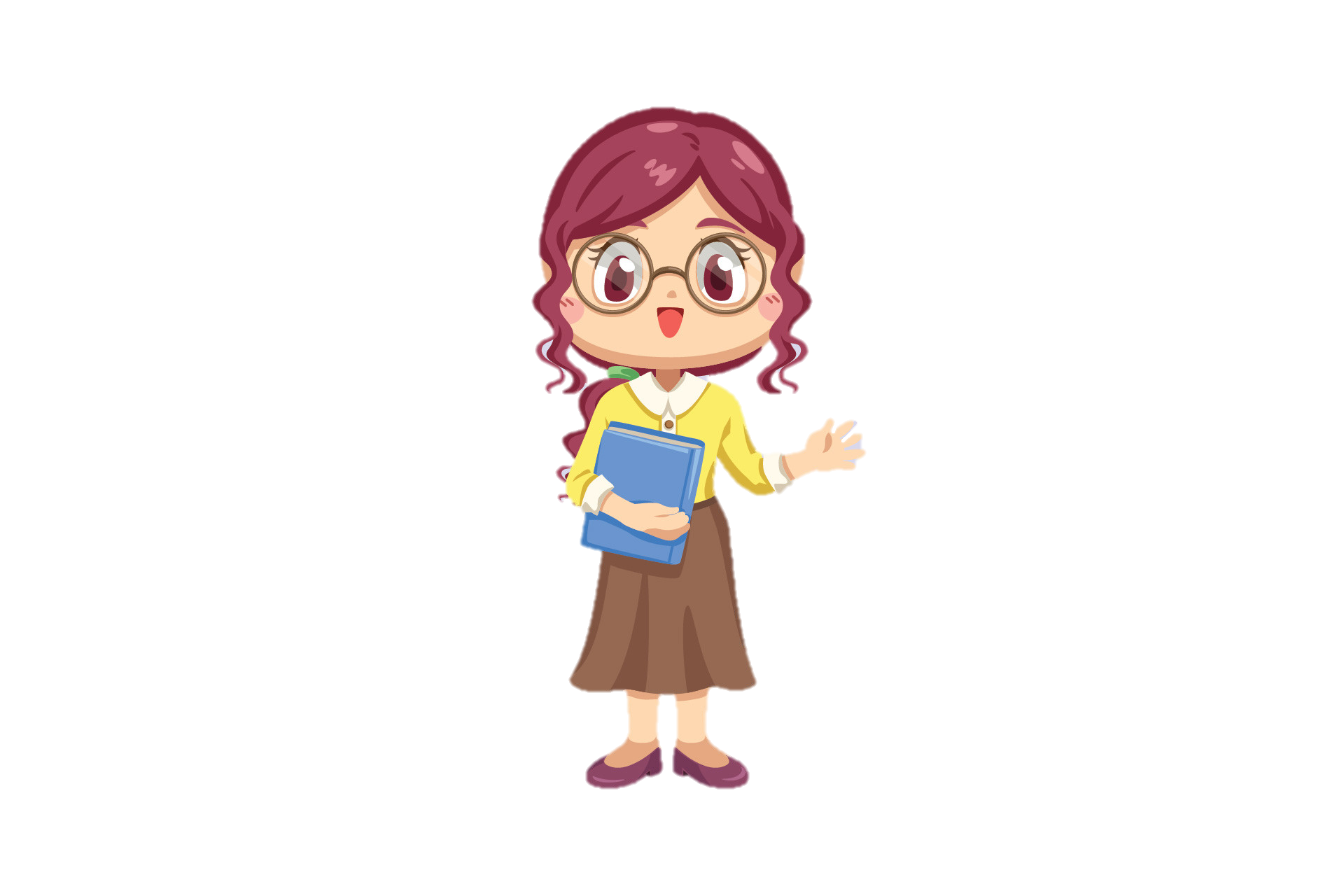 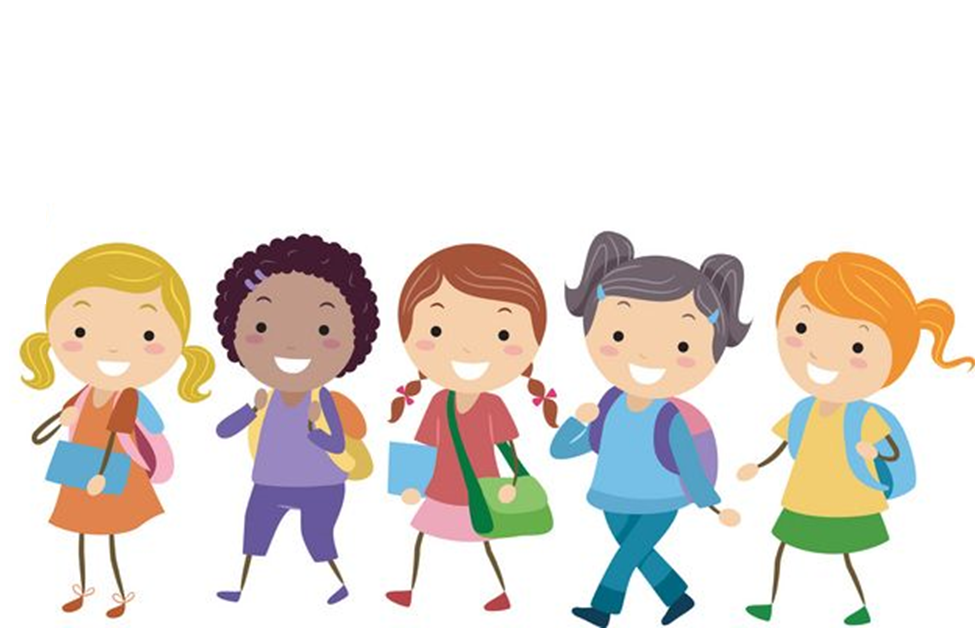